BİLEŞİKLER
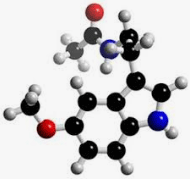 Bileşikler, farklı cins elementlerin özelliklerini kaybederek belirli oranlarda bir araya gelmesiyle oluşan saf maddelerdir.
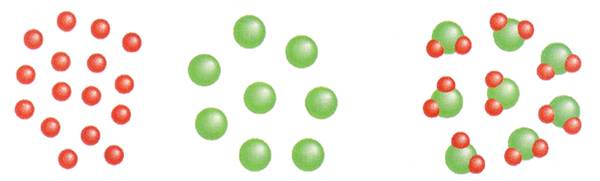 BİLEŞİK
ELEMENT
ELEMENT
Bileşiklerin Özellikleri
Bileşiklerin özellikleri kendilerini oluşturan maddelerin özelliklerinden tamamen farklıdır. Yeni madde oluşur.
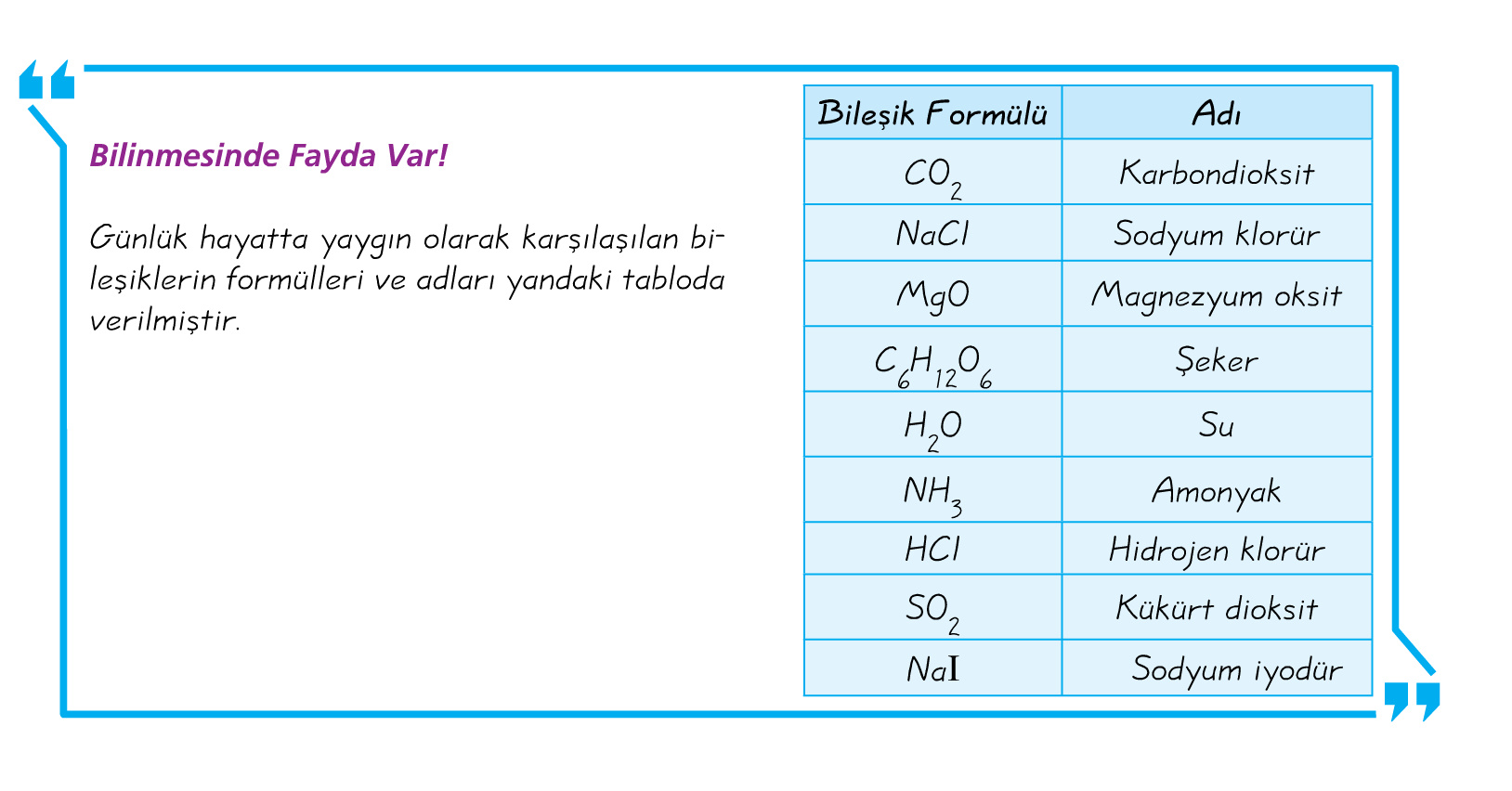 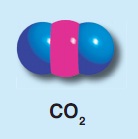 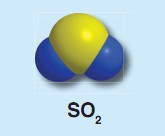 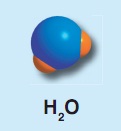 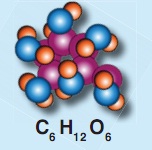 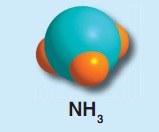 CO              Karbonmonoksit
Bileşikler iki çeşittir:
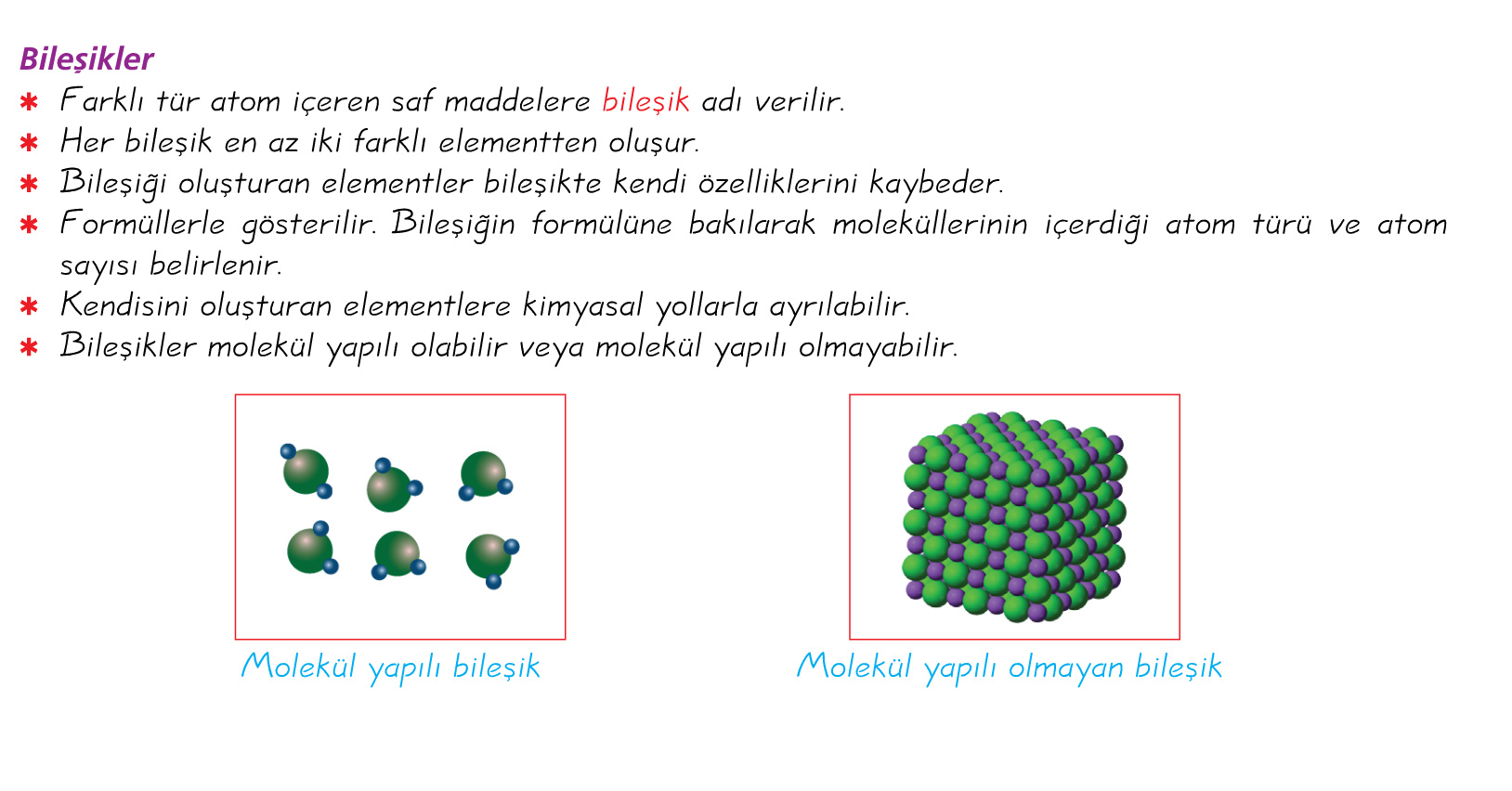 (İyonik Yapılı)
NaCl bileşiği(Sodyum Klorür-Yemek tuzu)
CaO Bileşiği (Kalsiyum Oksit)
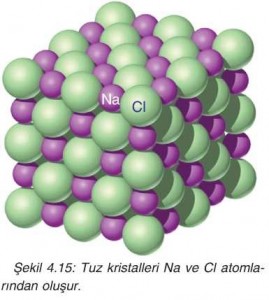 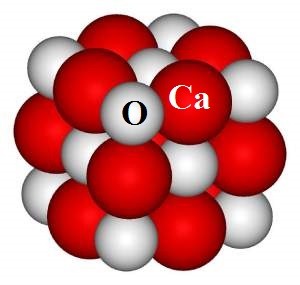 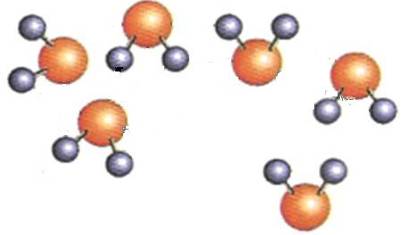 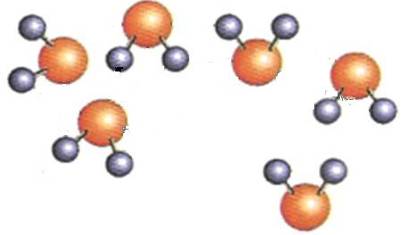 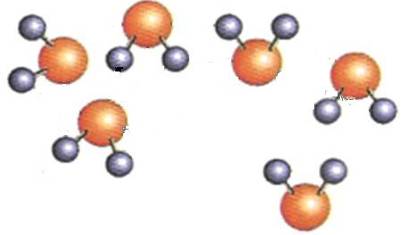 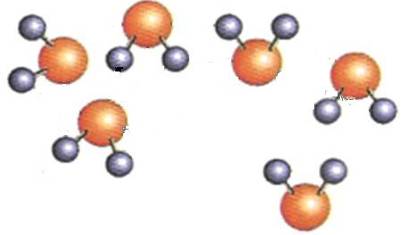 SU BİLEŞİĞİ
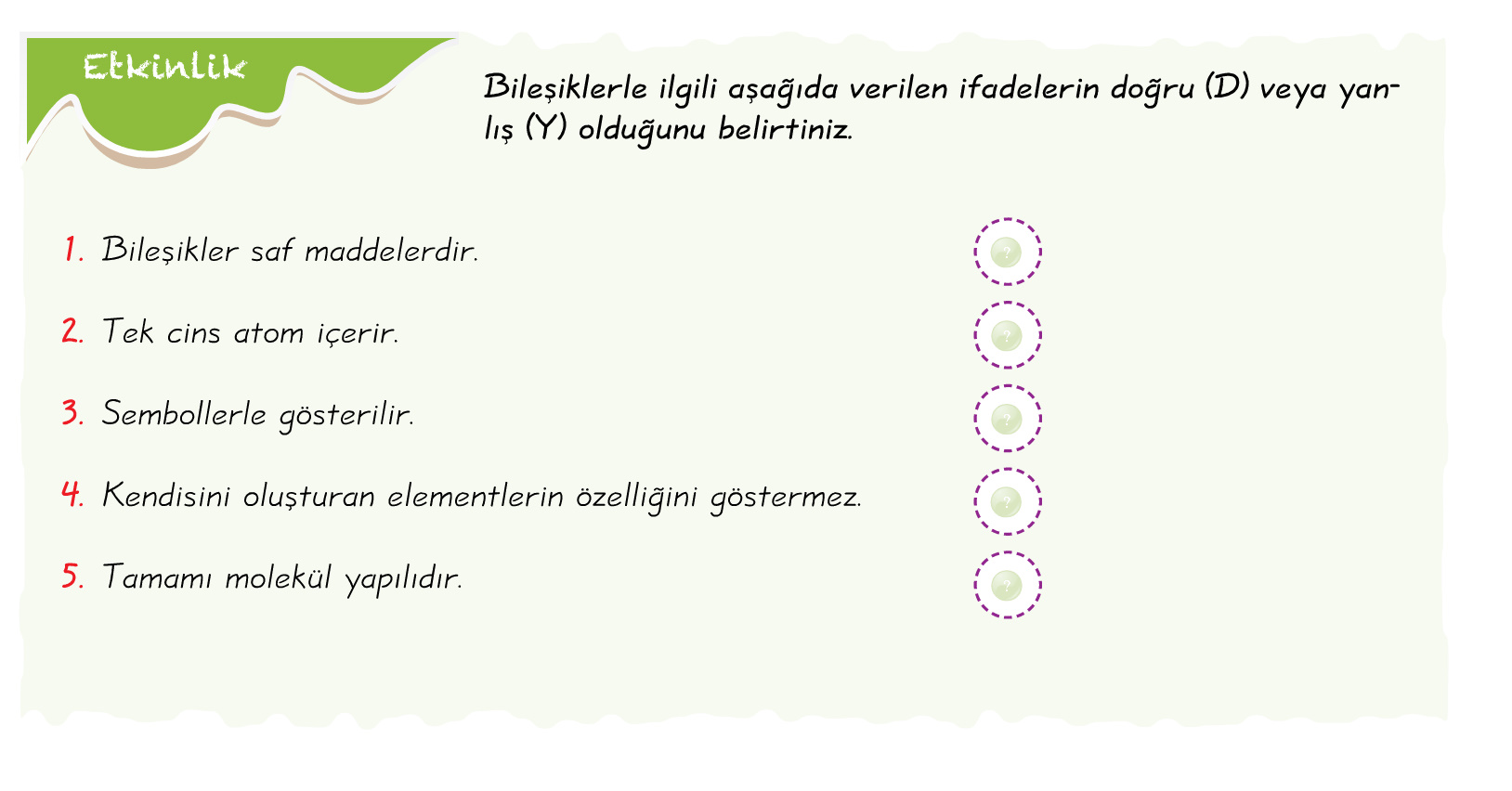 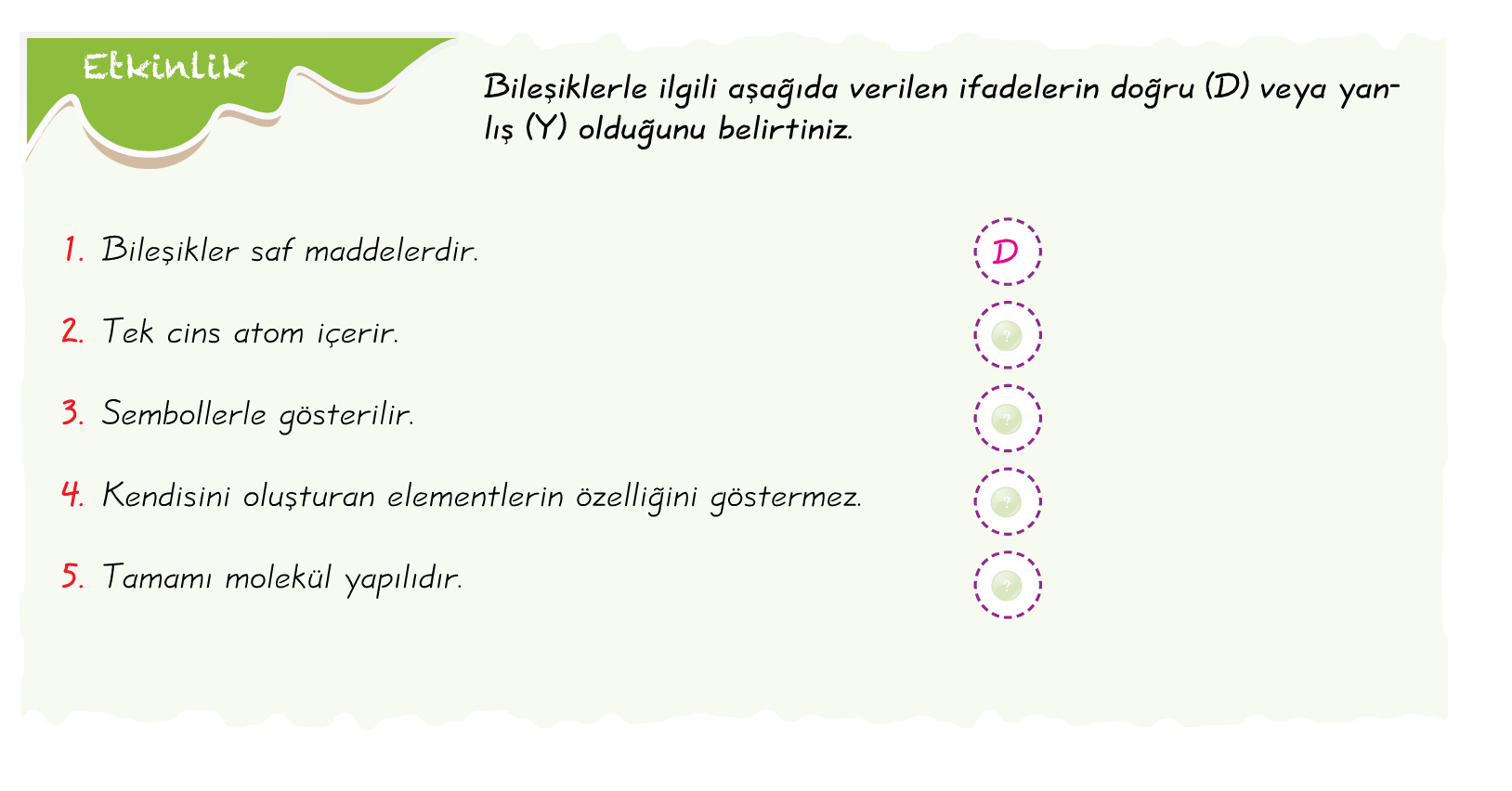 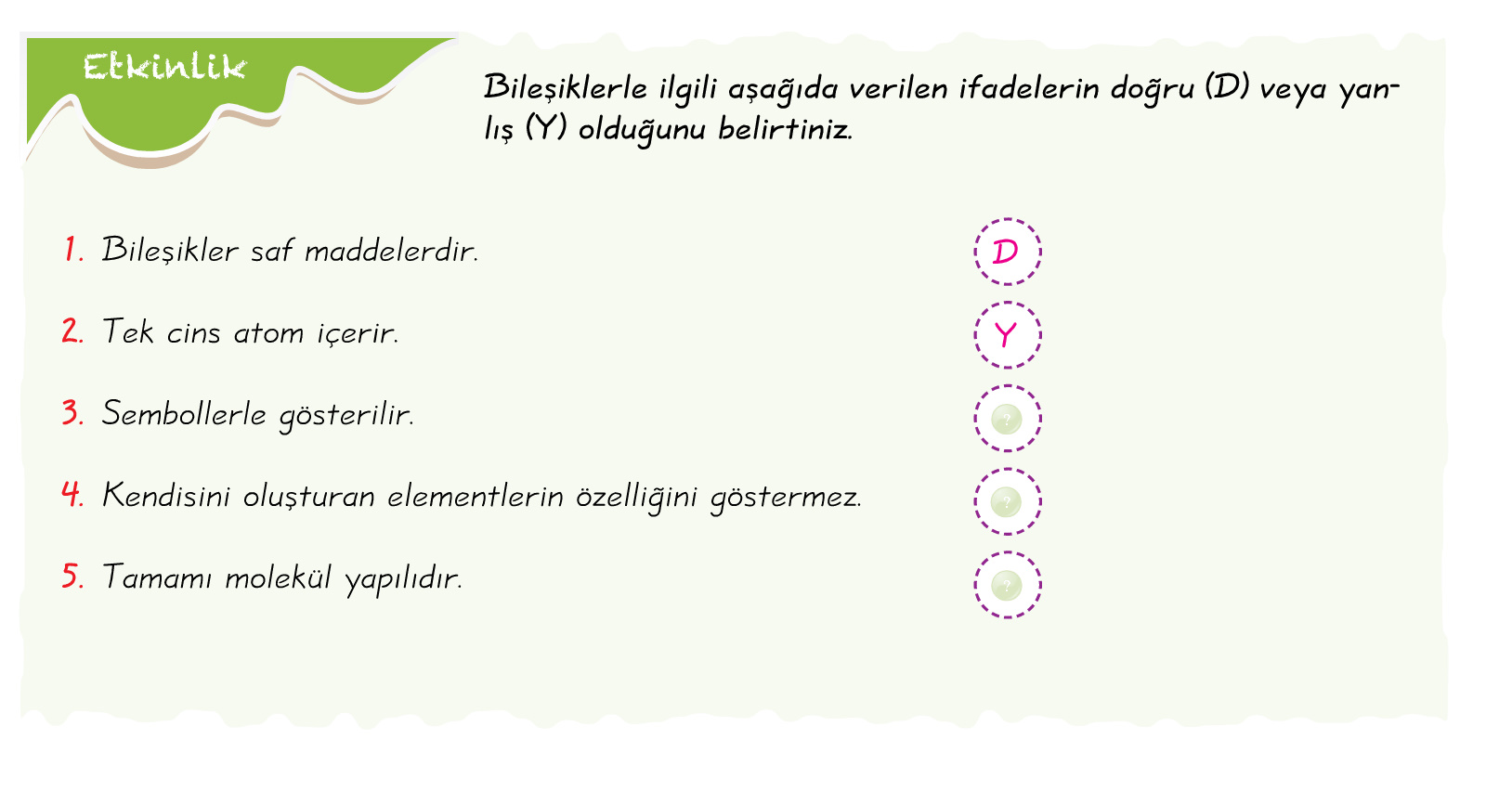 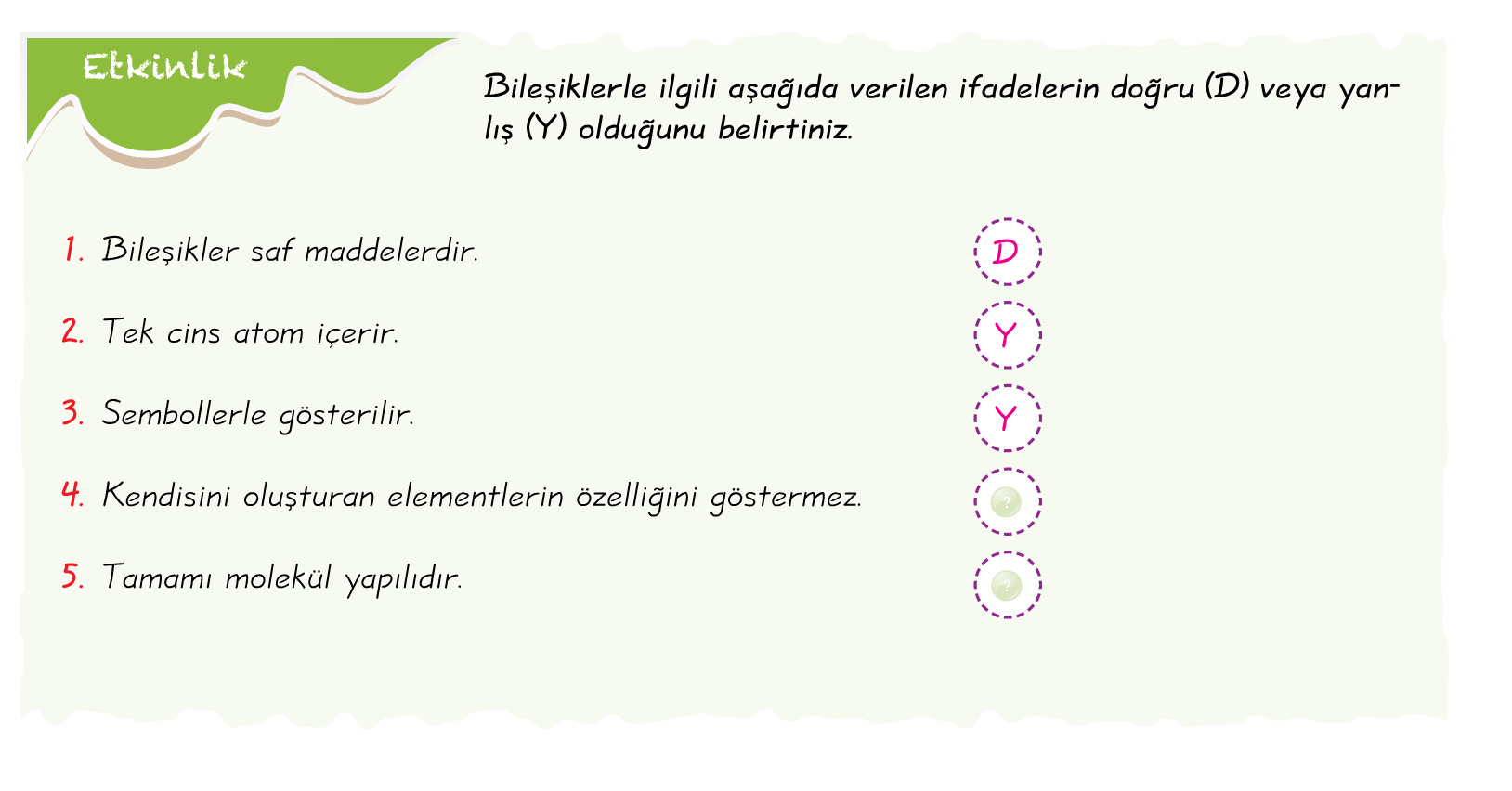 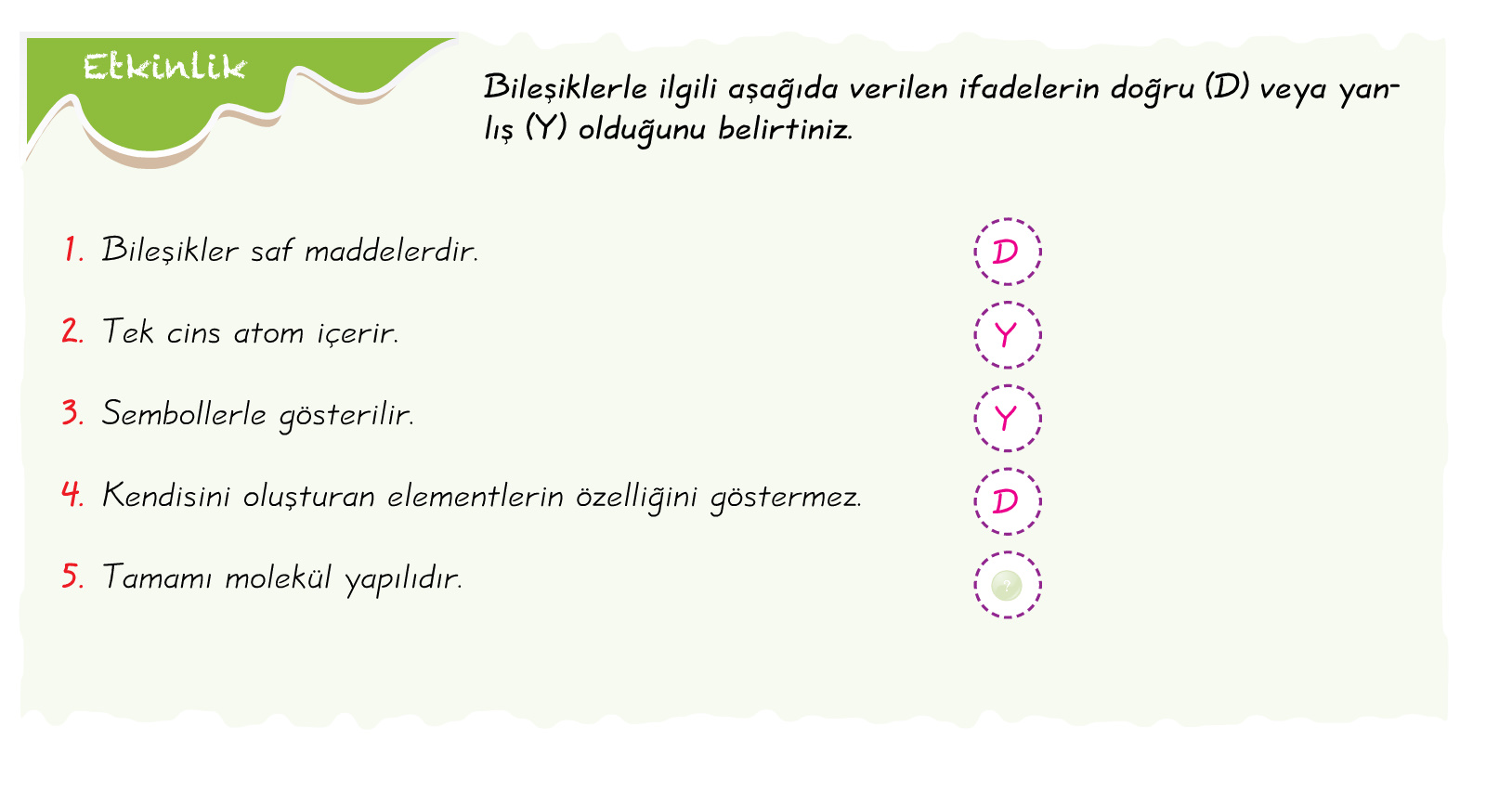 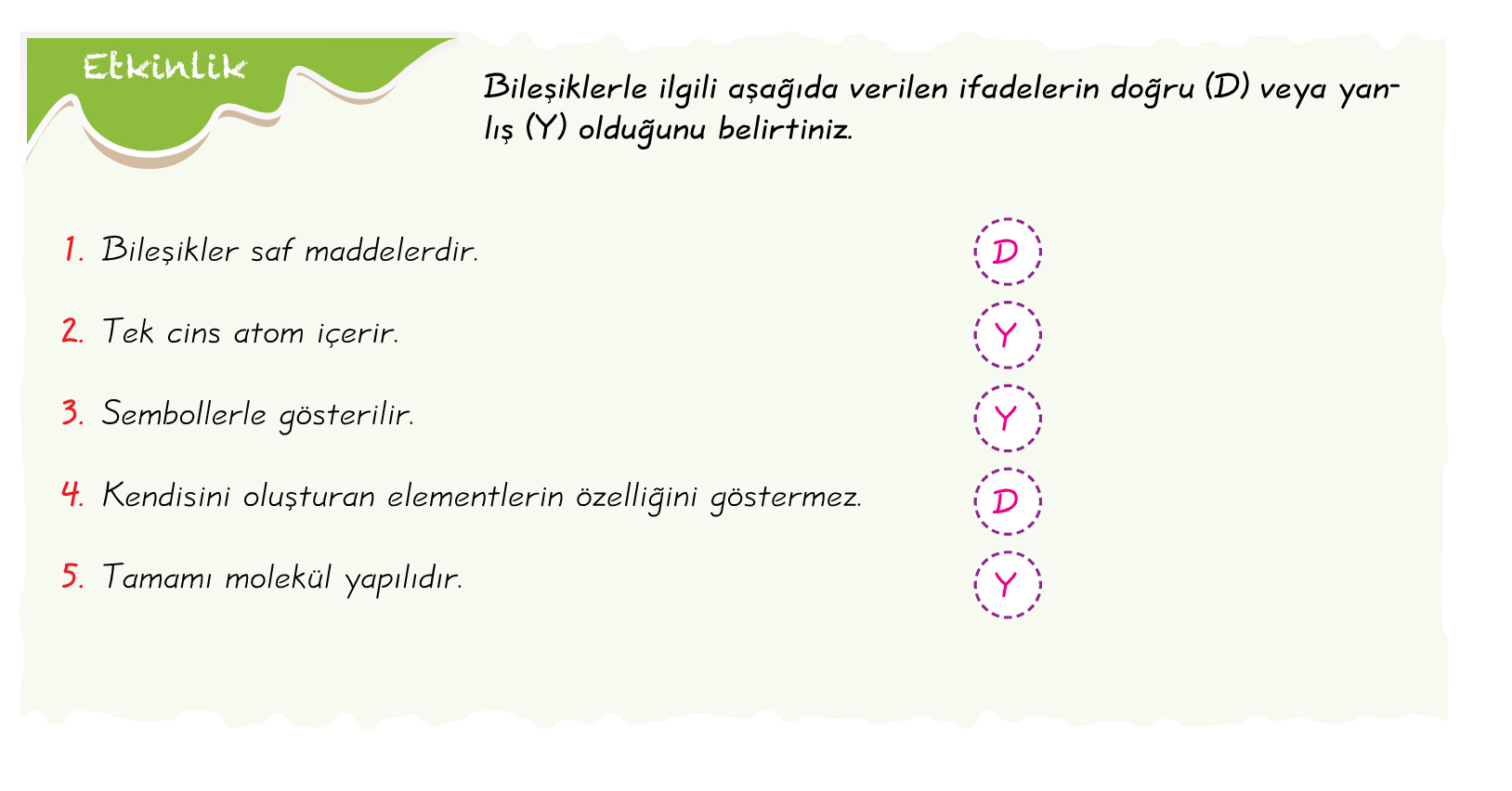 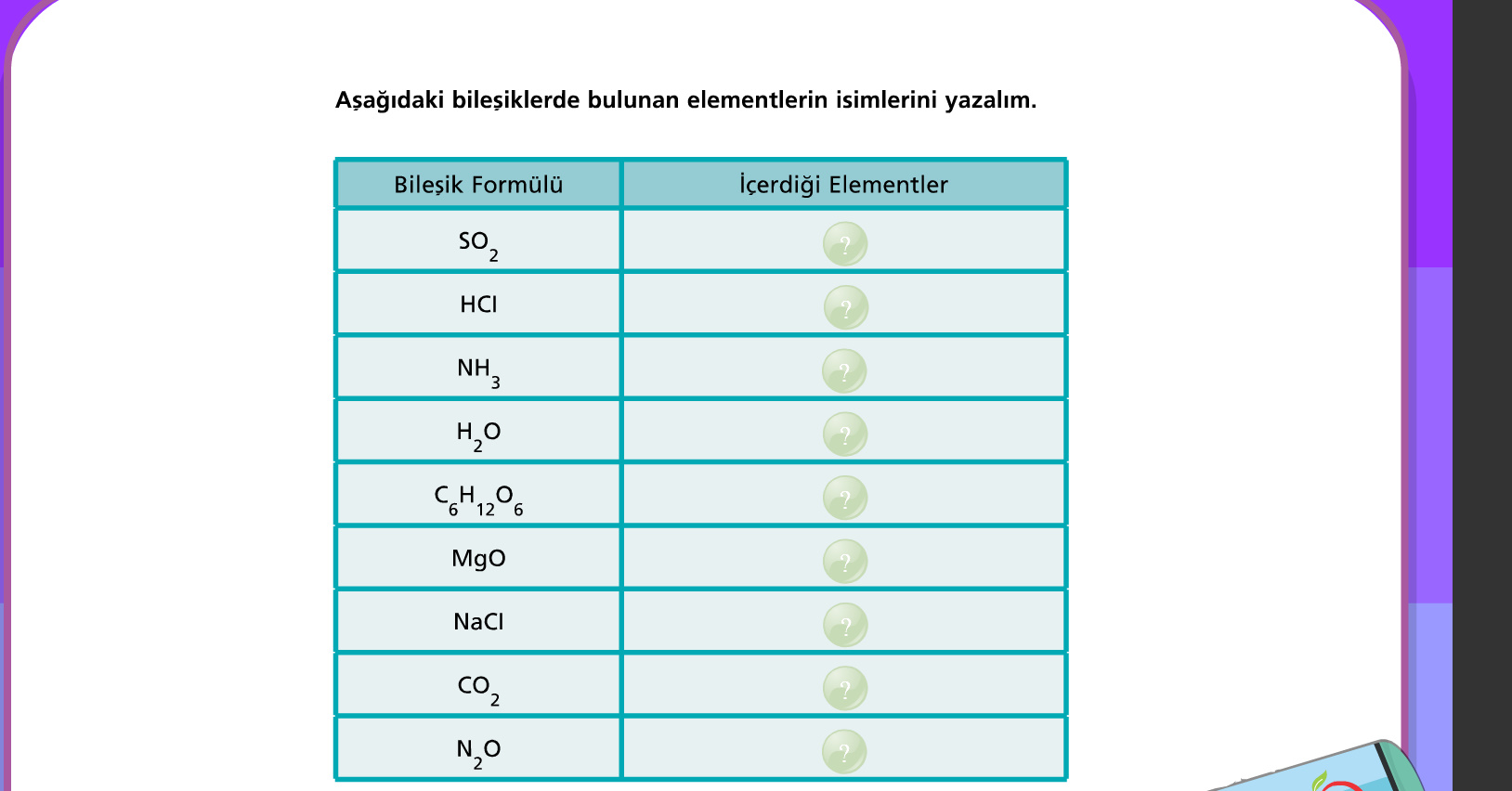 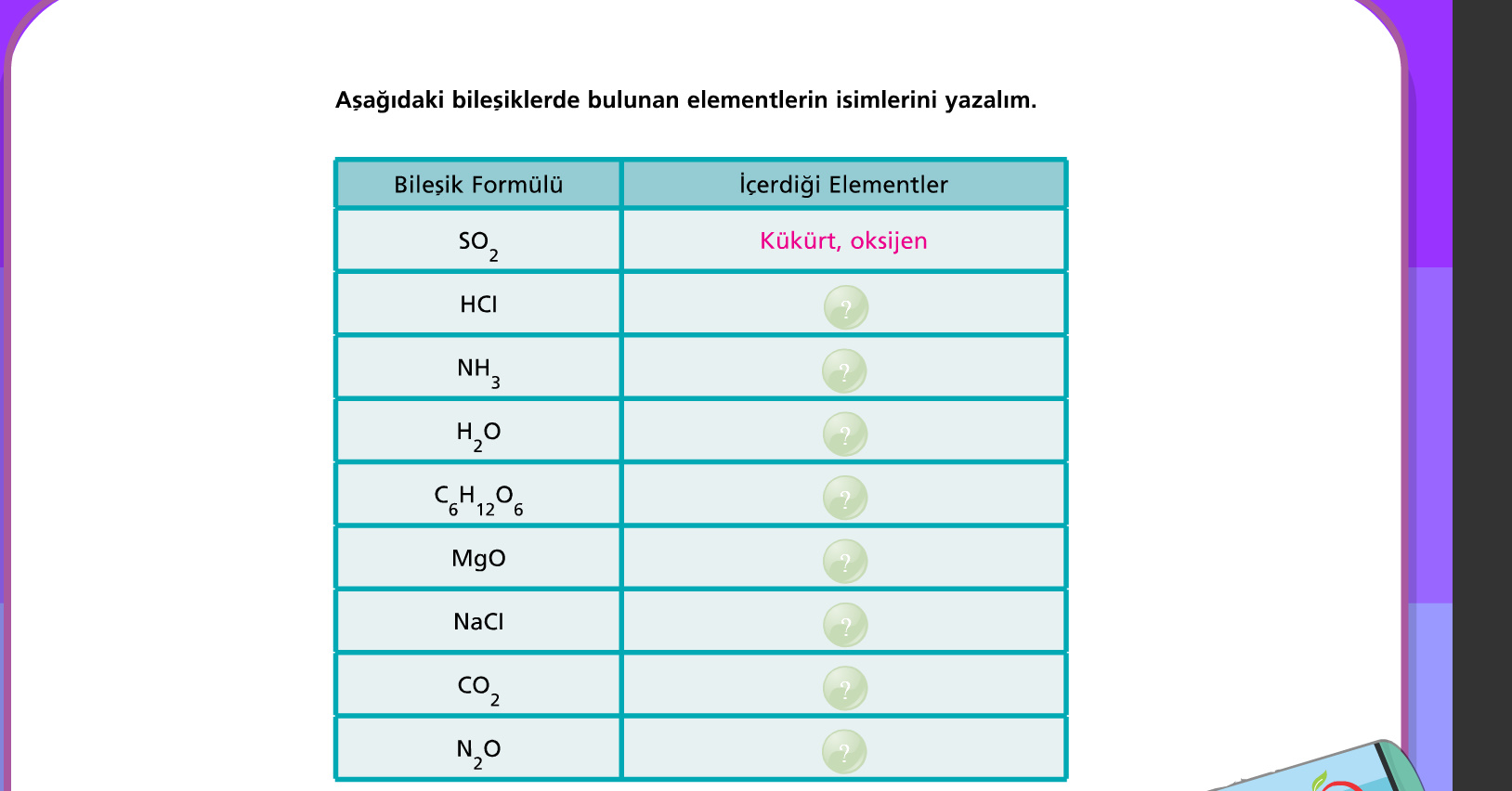 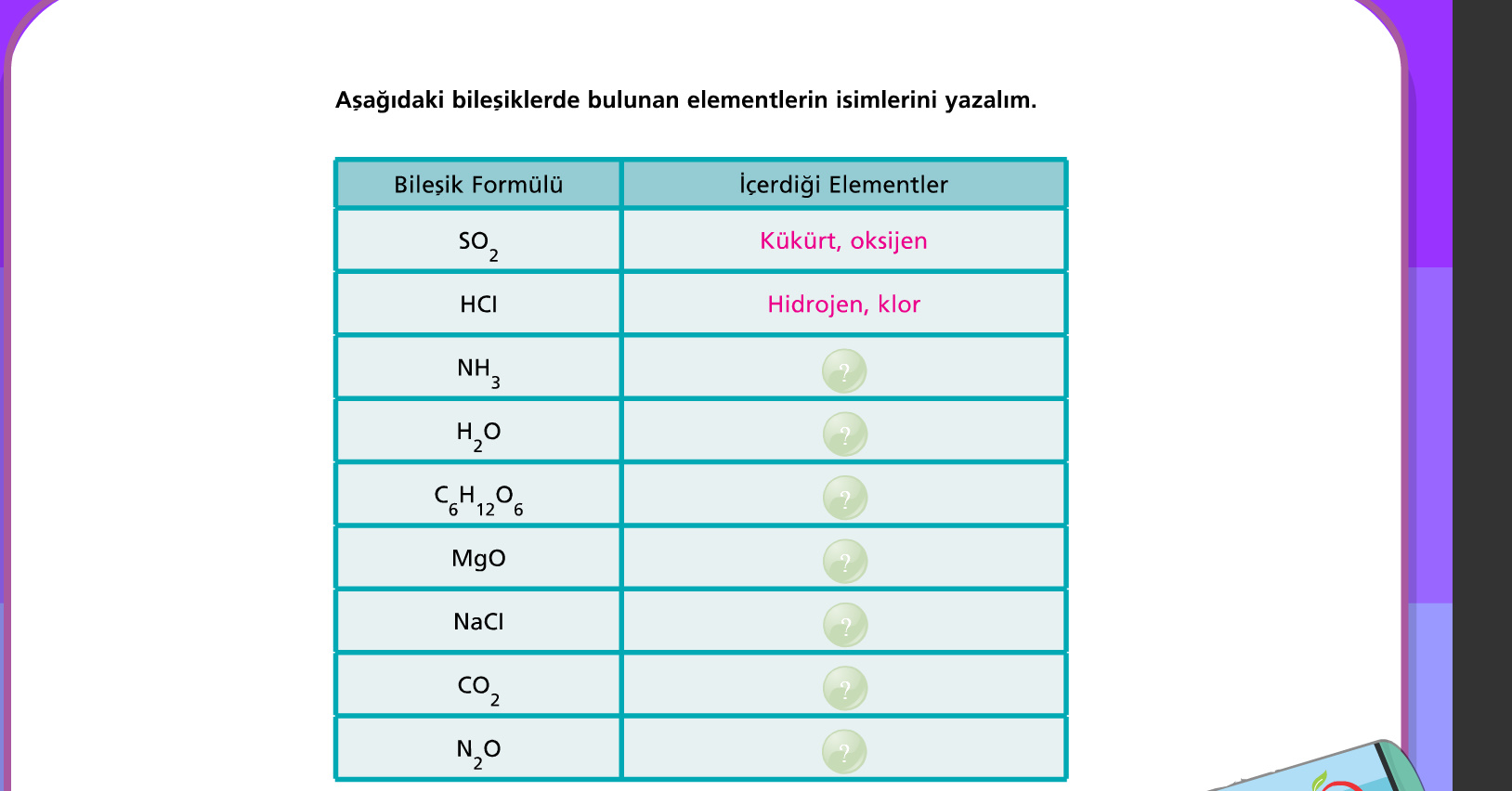 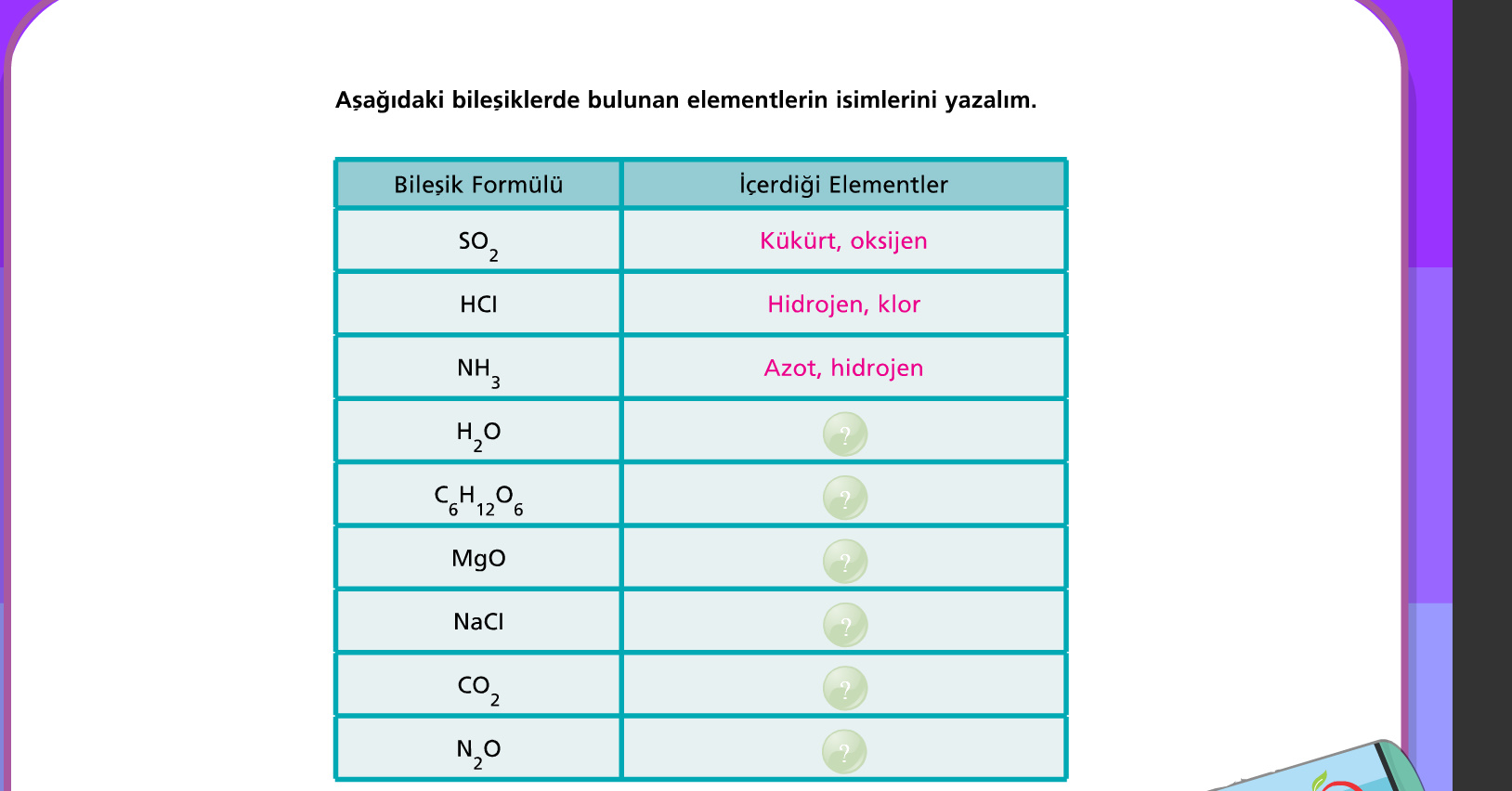 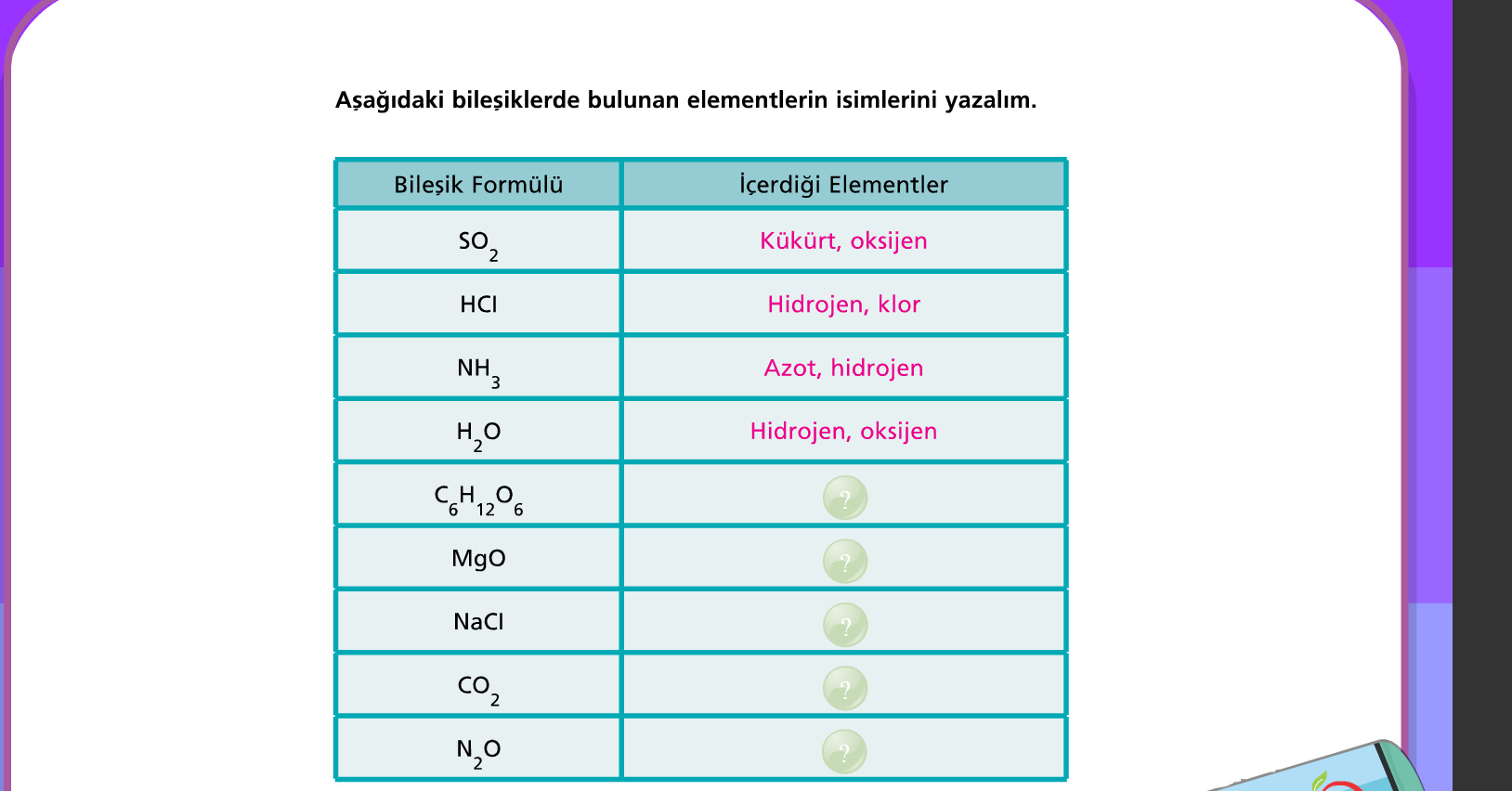 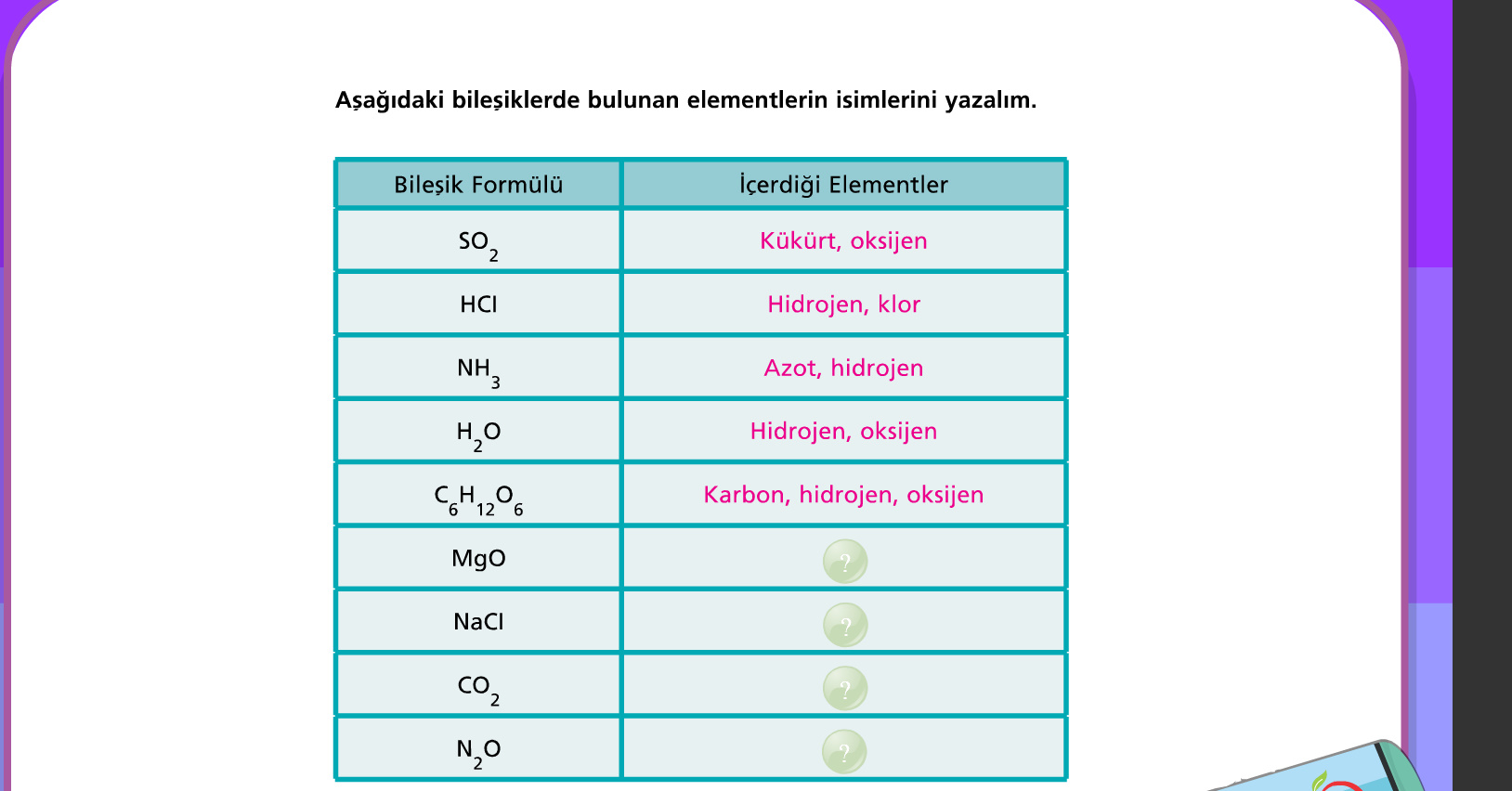 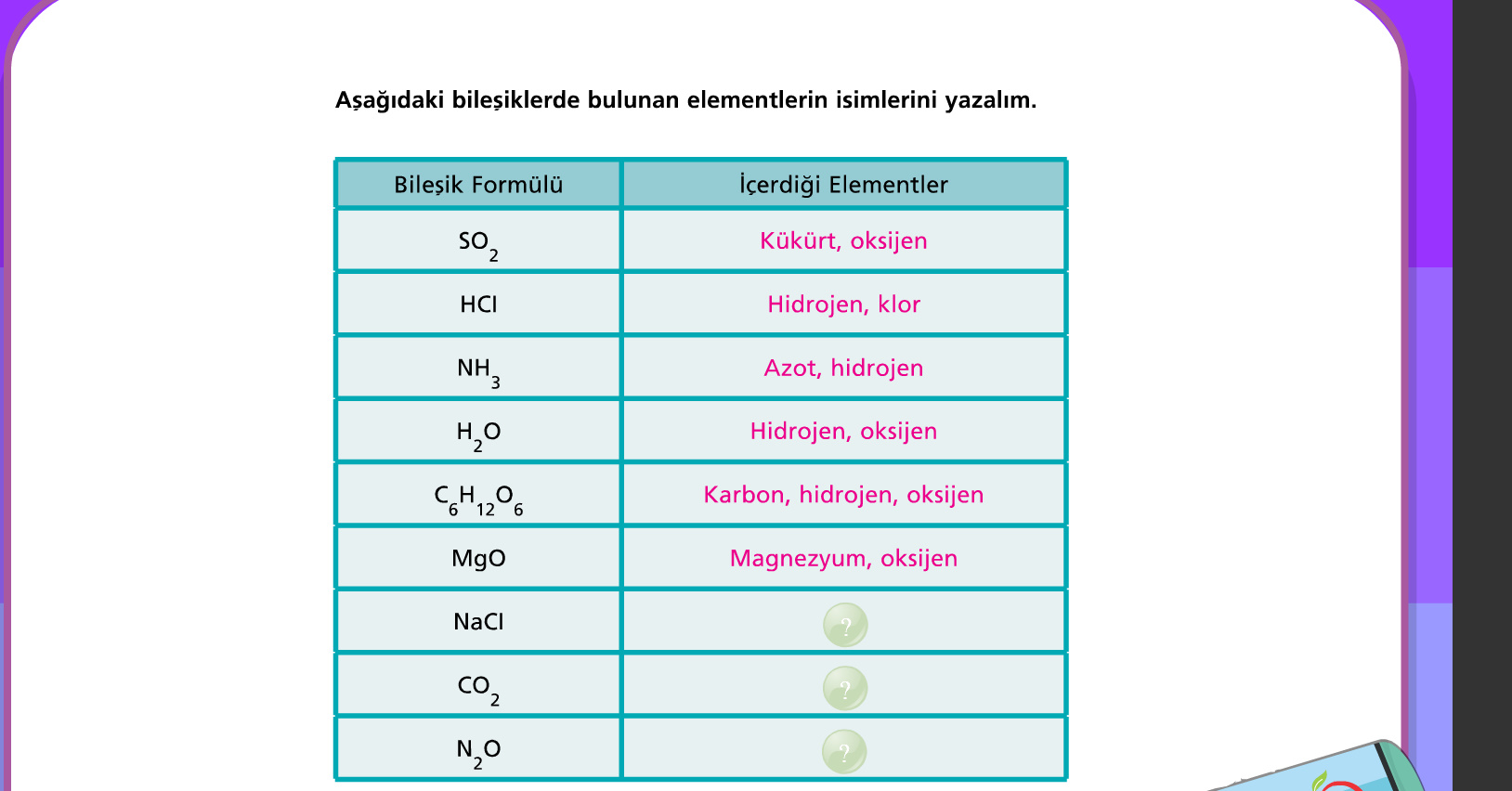 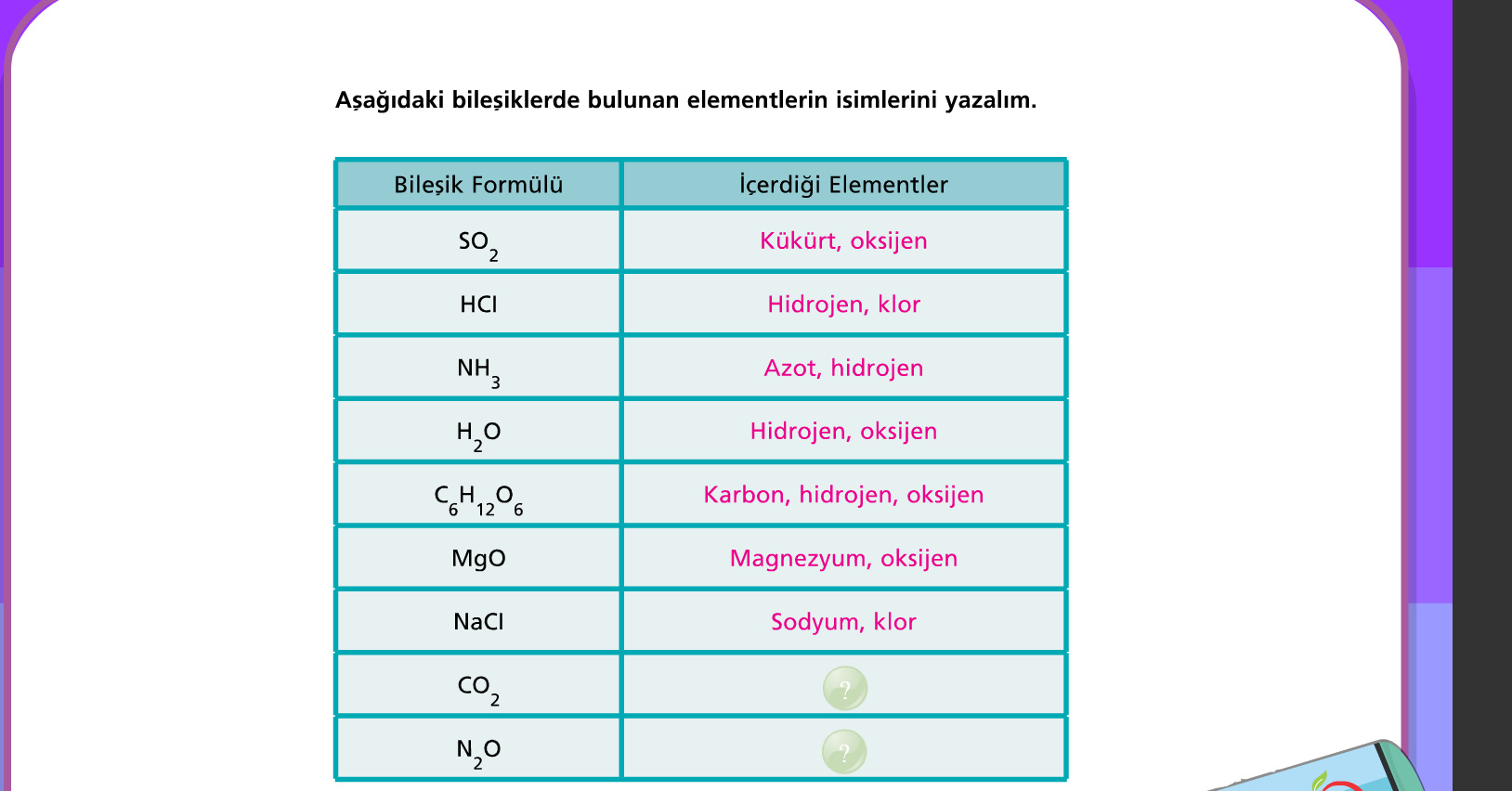 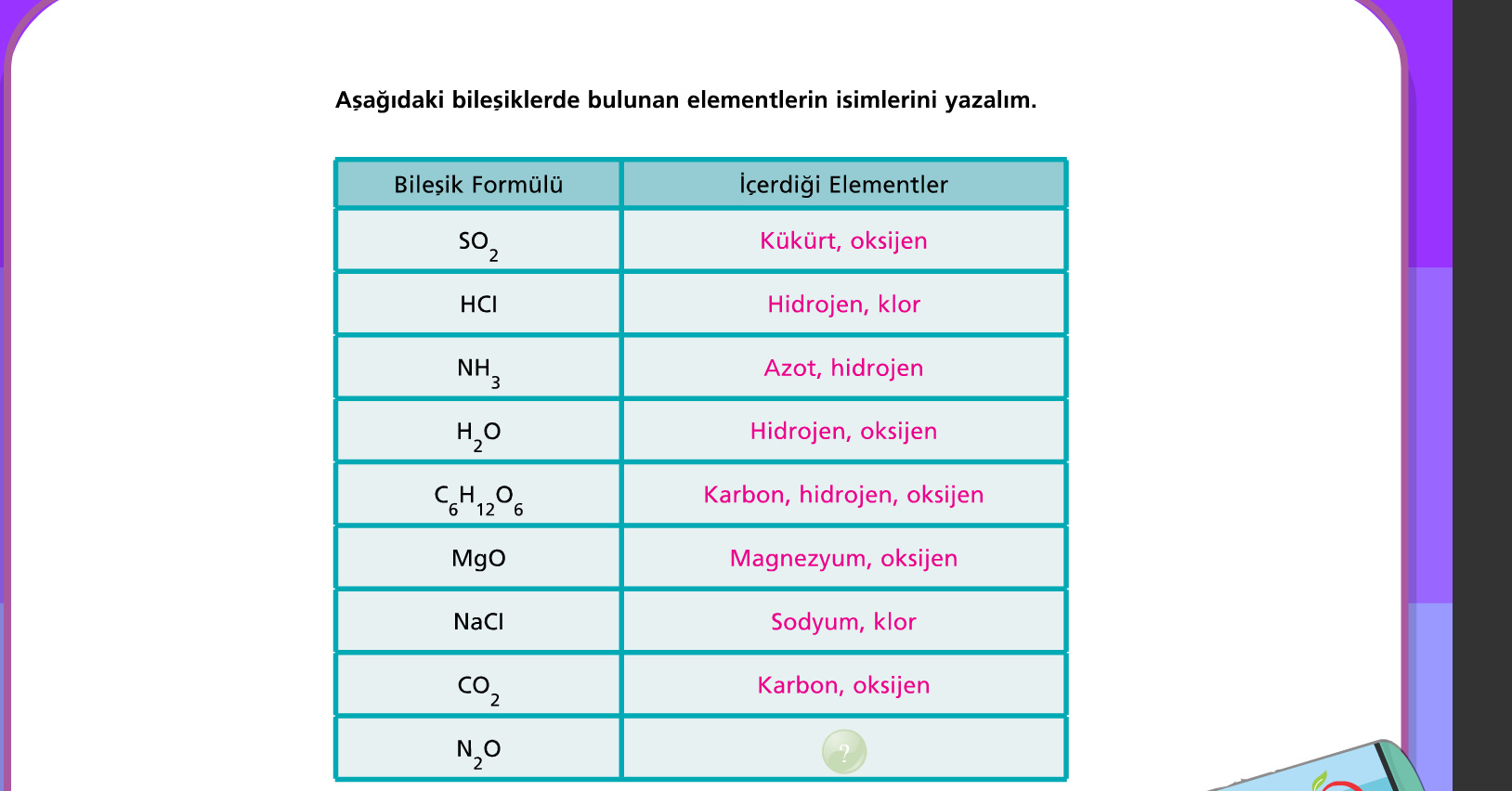 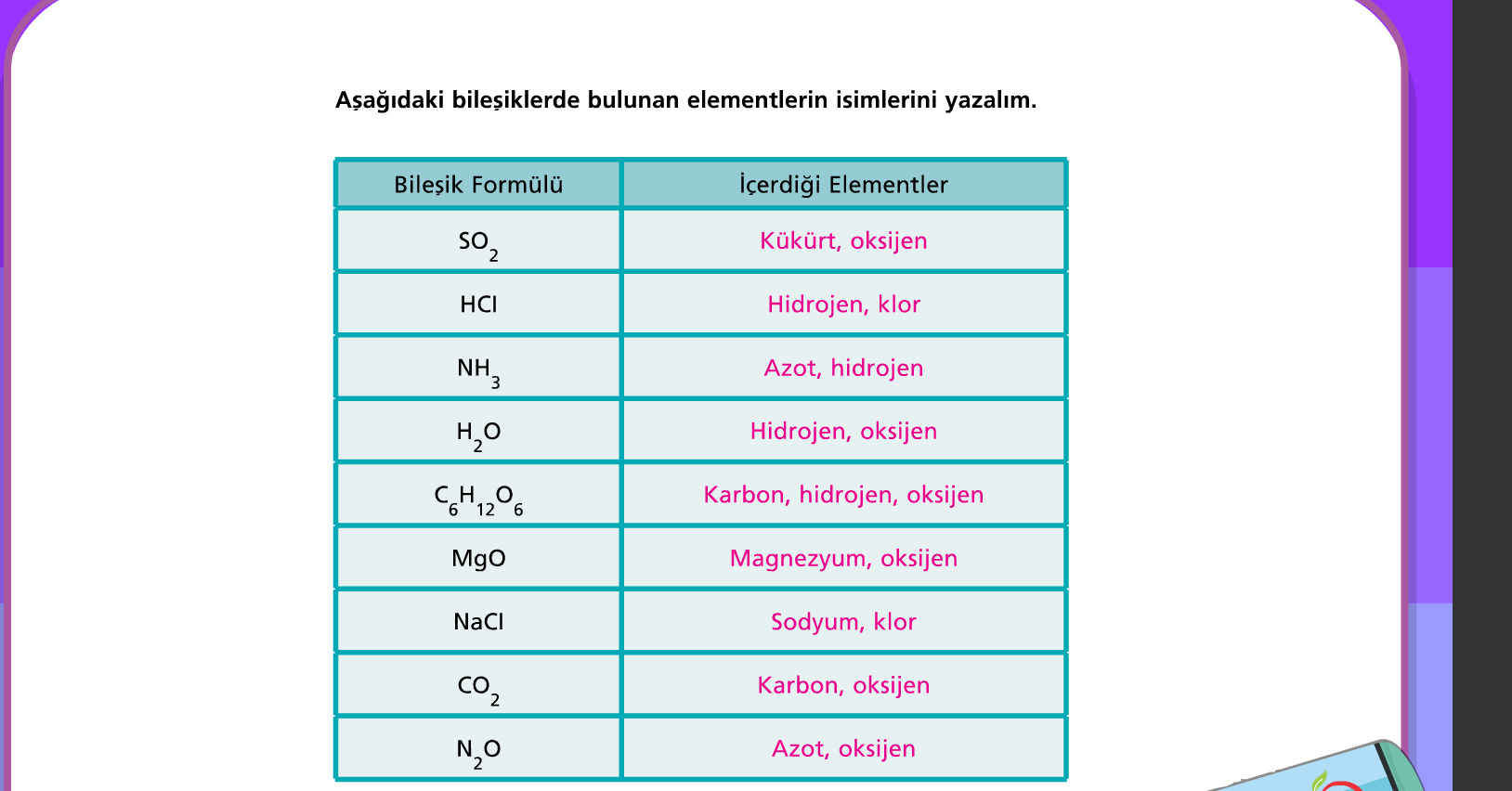 Bileşiği Oluşturan Atomlar ve Sayıları
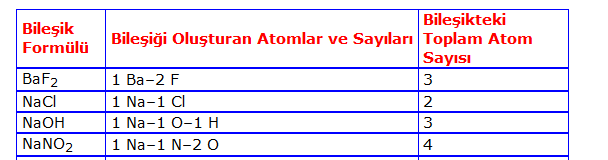 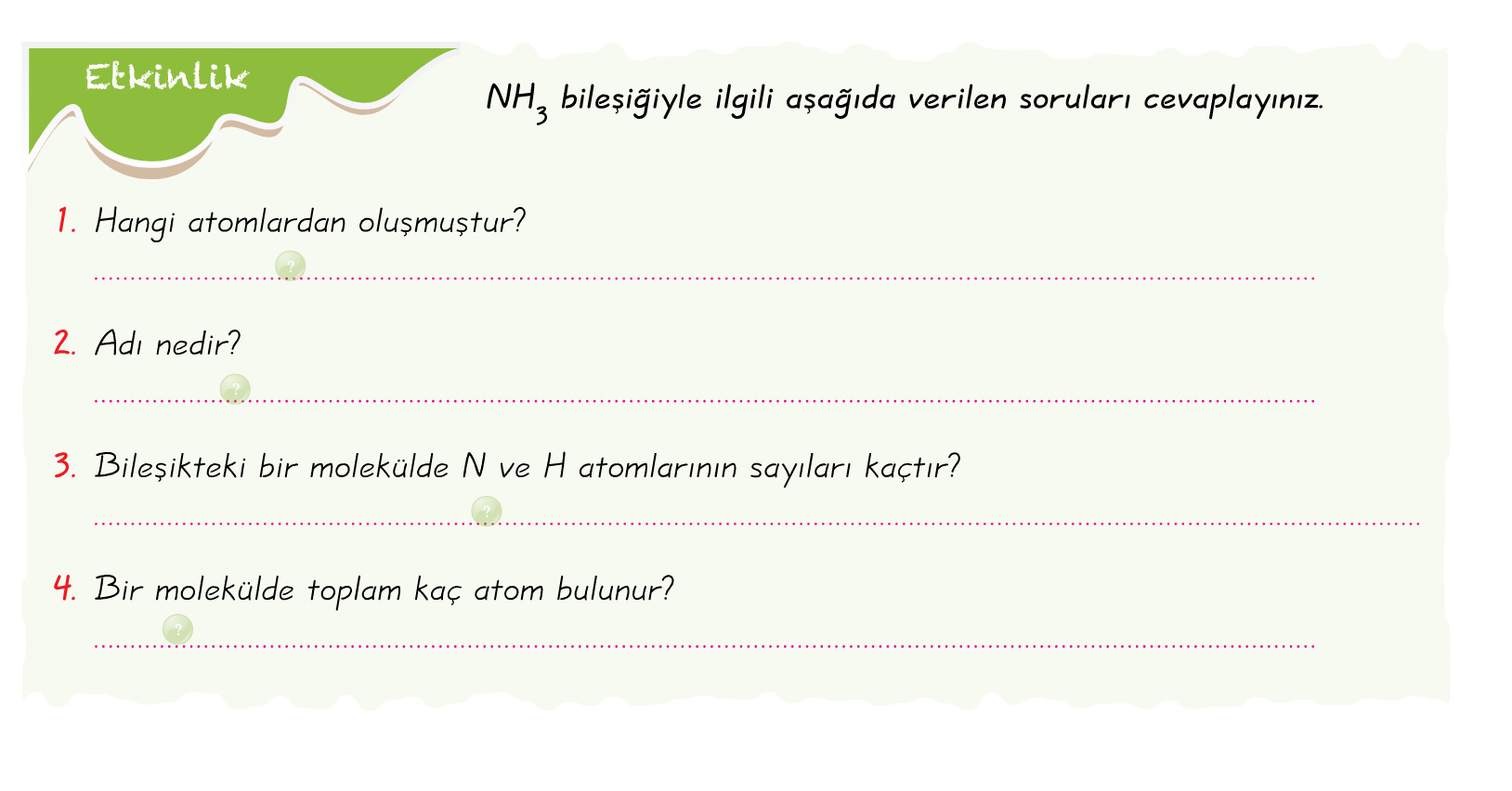 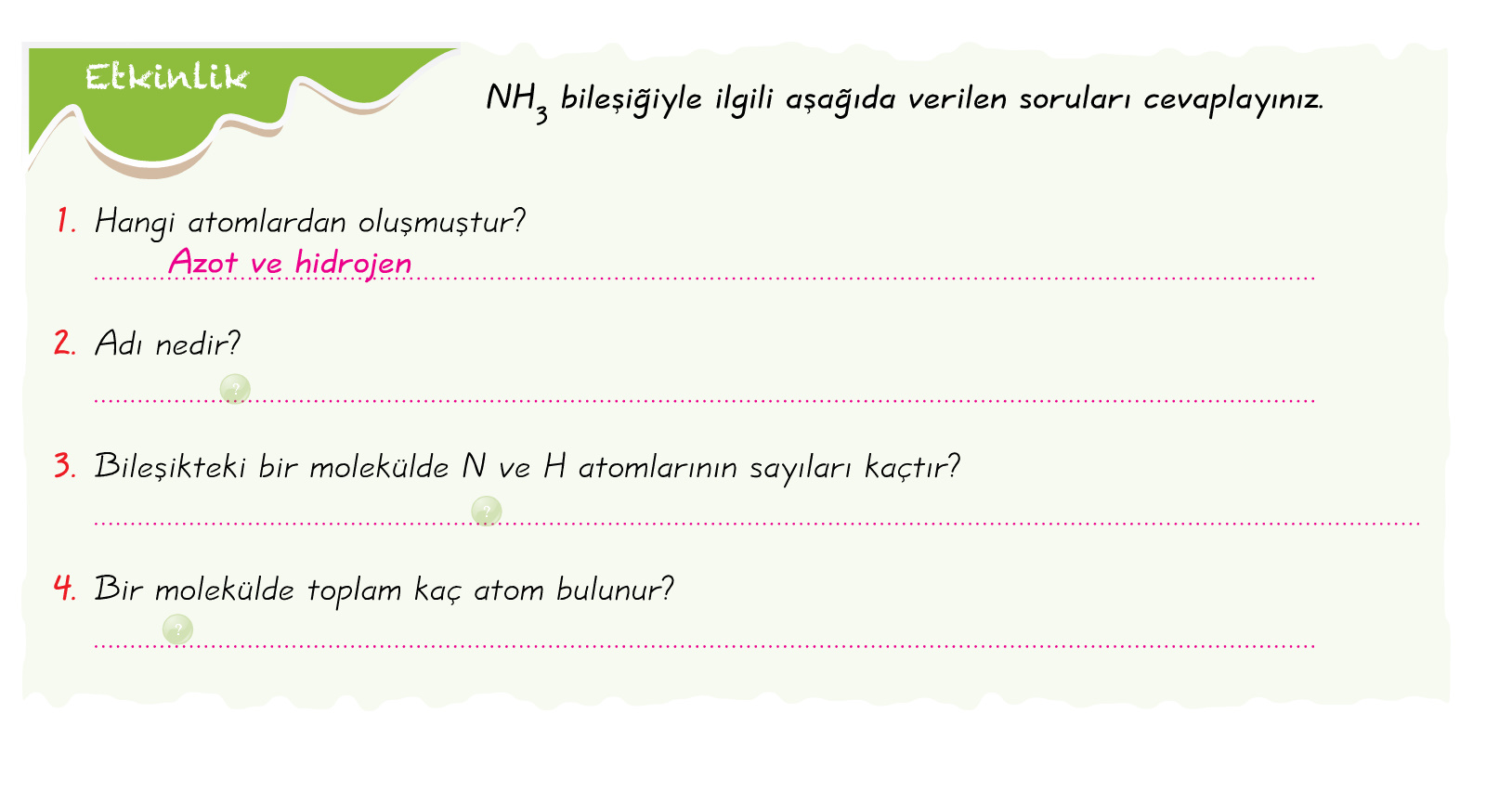 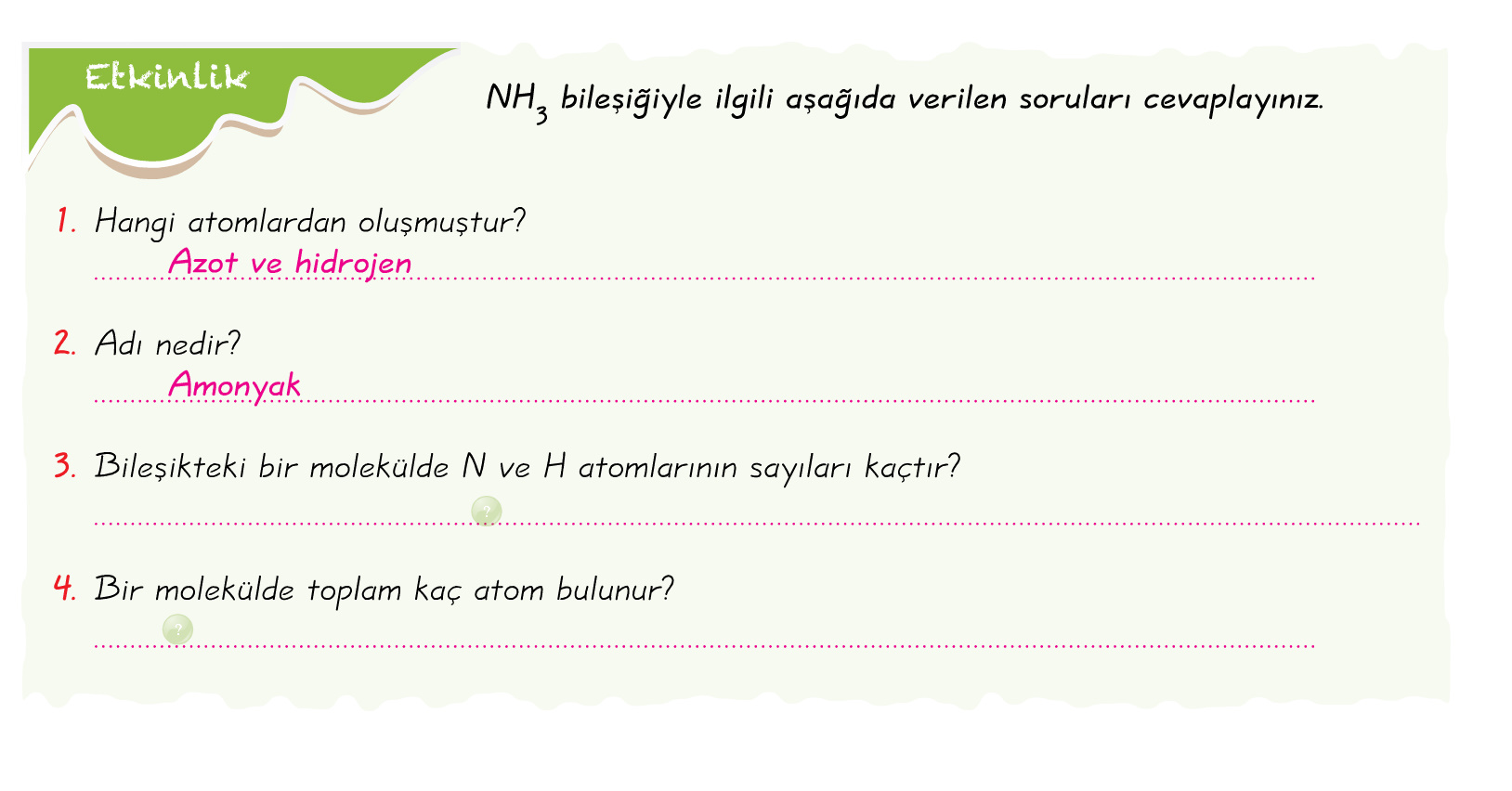 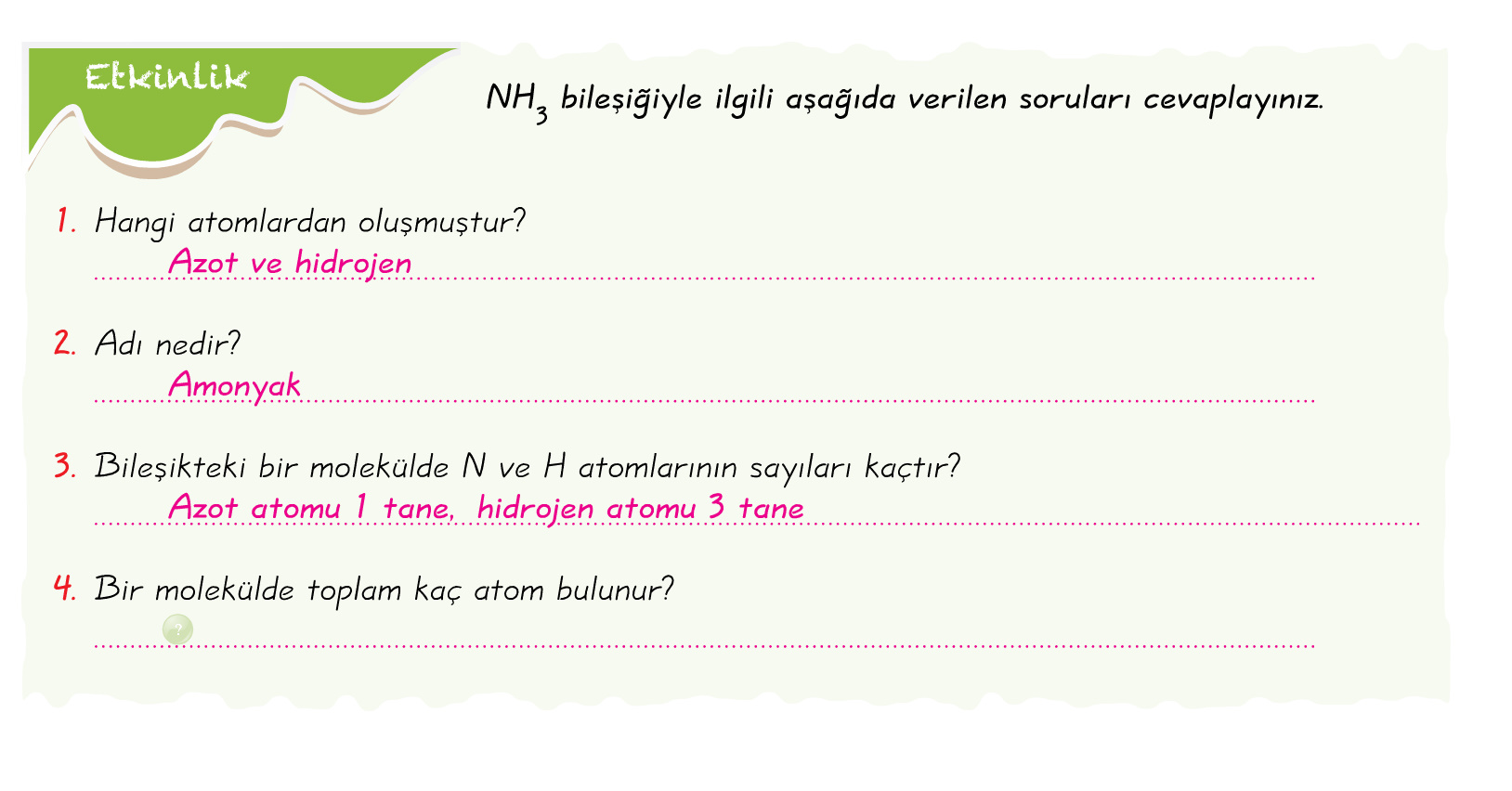 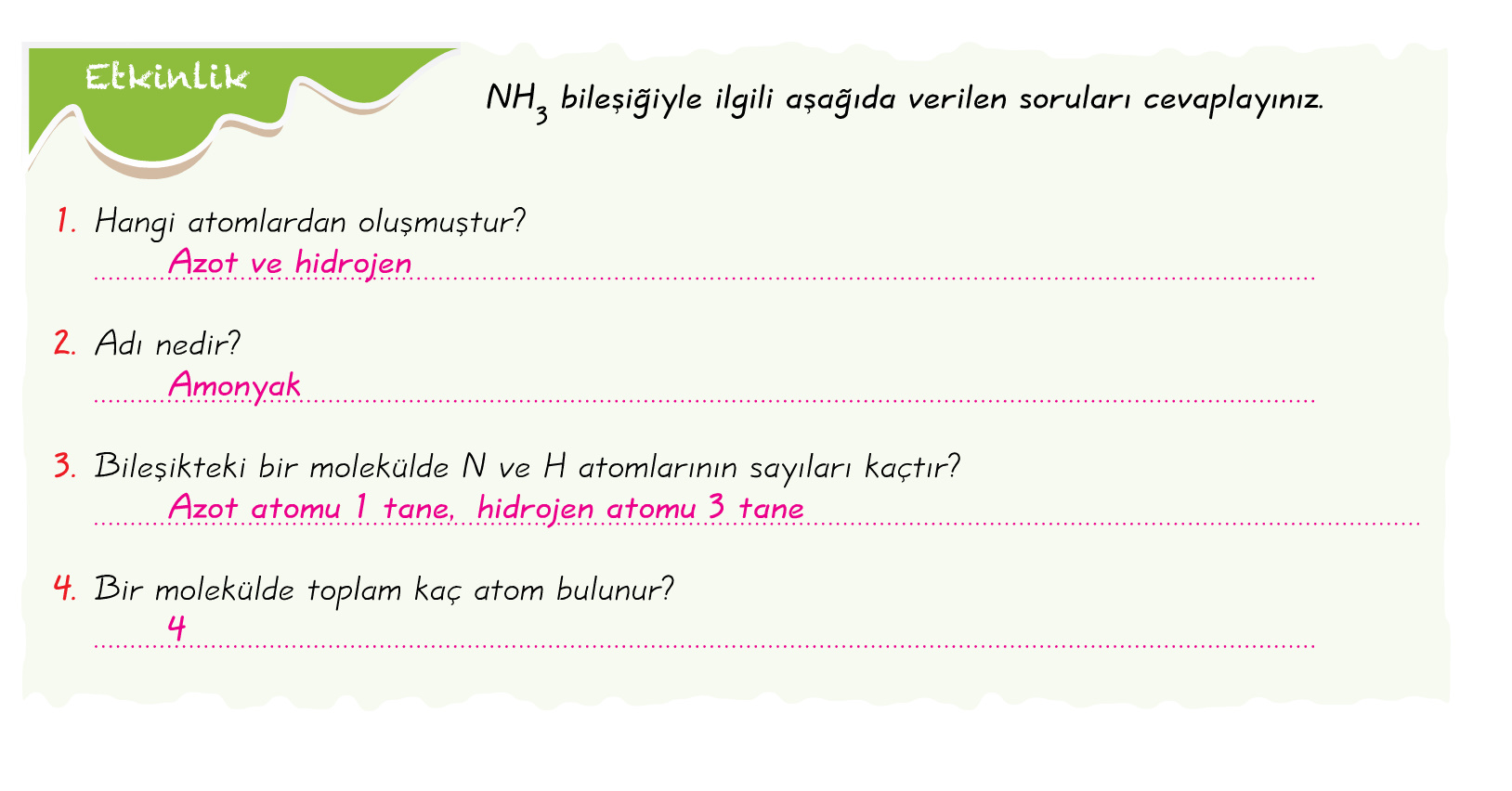 ETKİNLİK: Element mi, Bileşik mi?
ELEMENT
BİLEŞİK
ELEMENT
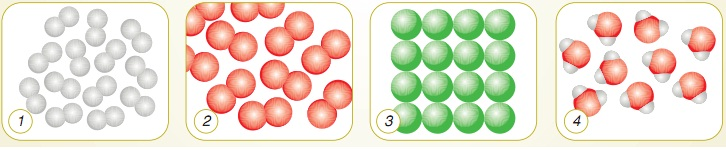 ELEMENT
BİLEŞİK
ELEMENT
ELEMENT
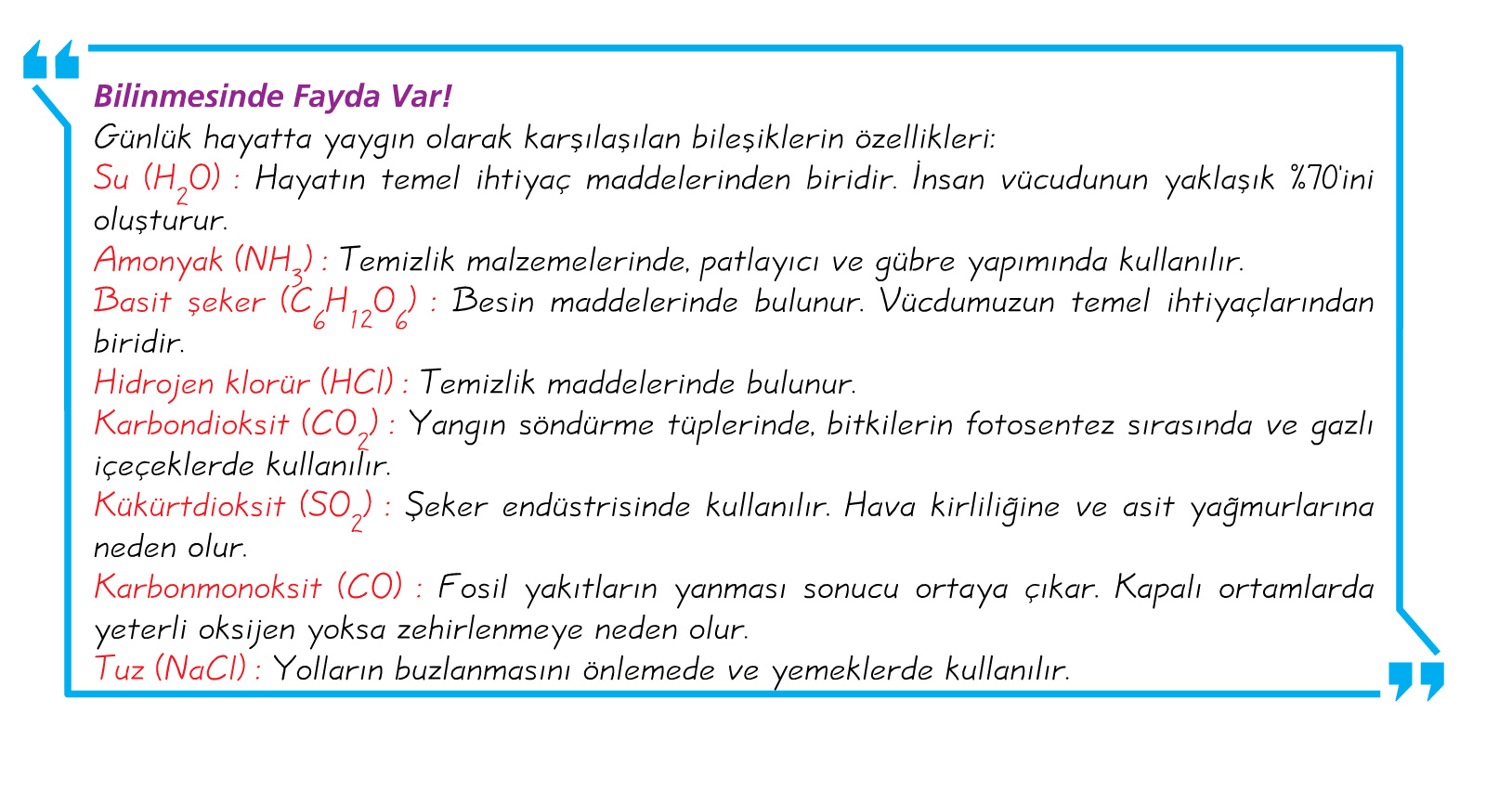 Tuz ruhu olarak da bilinir.
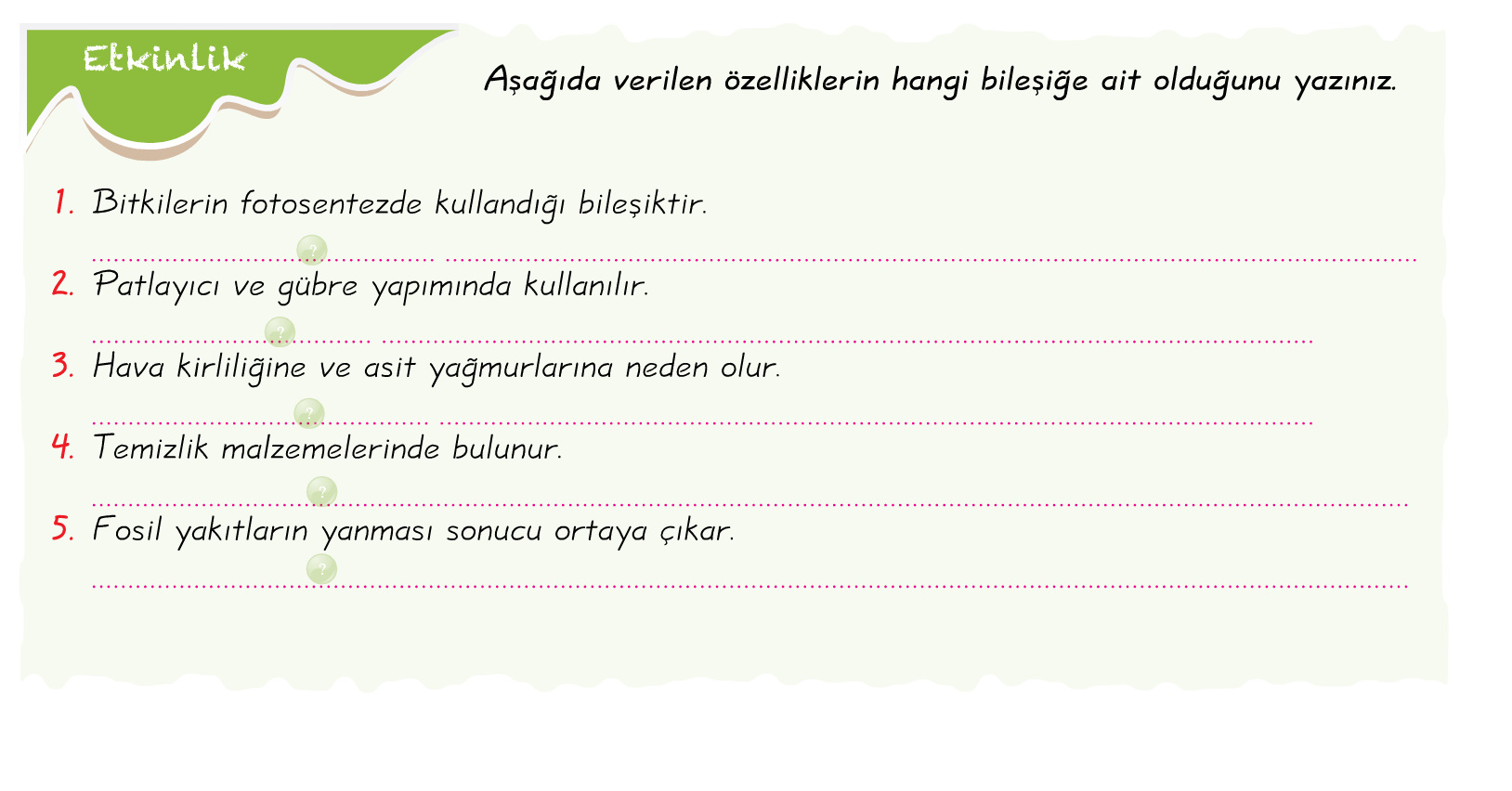 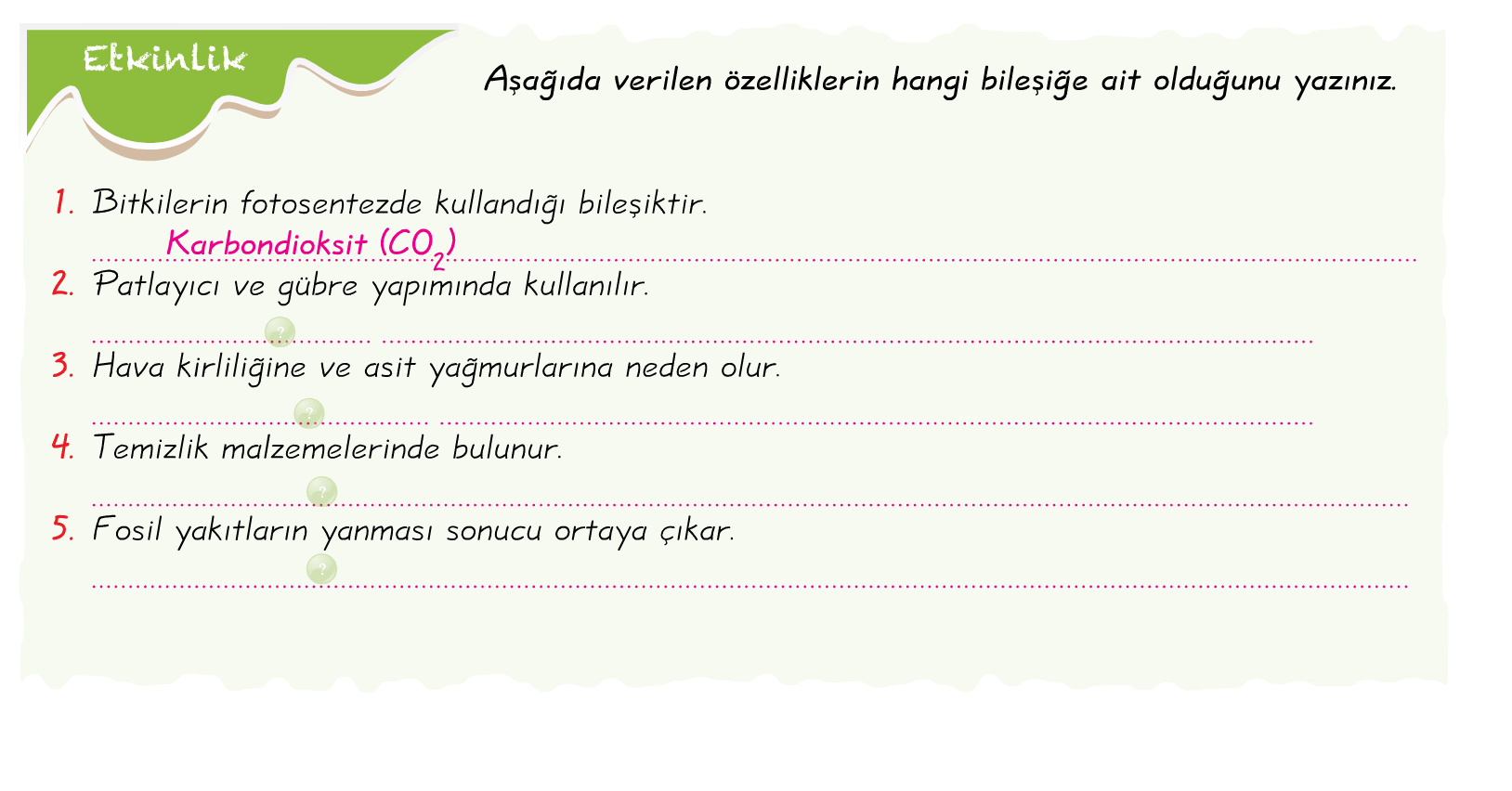 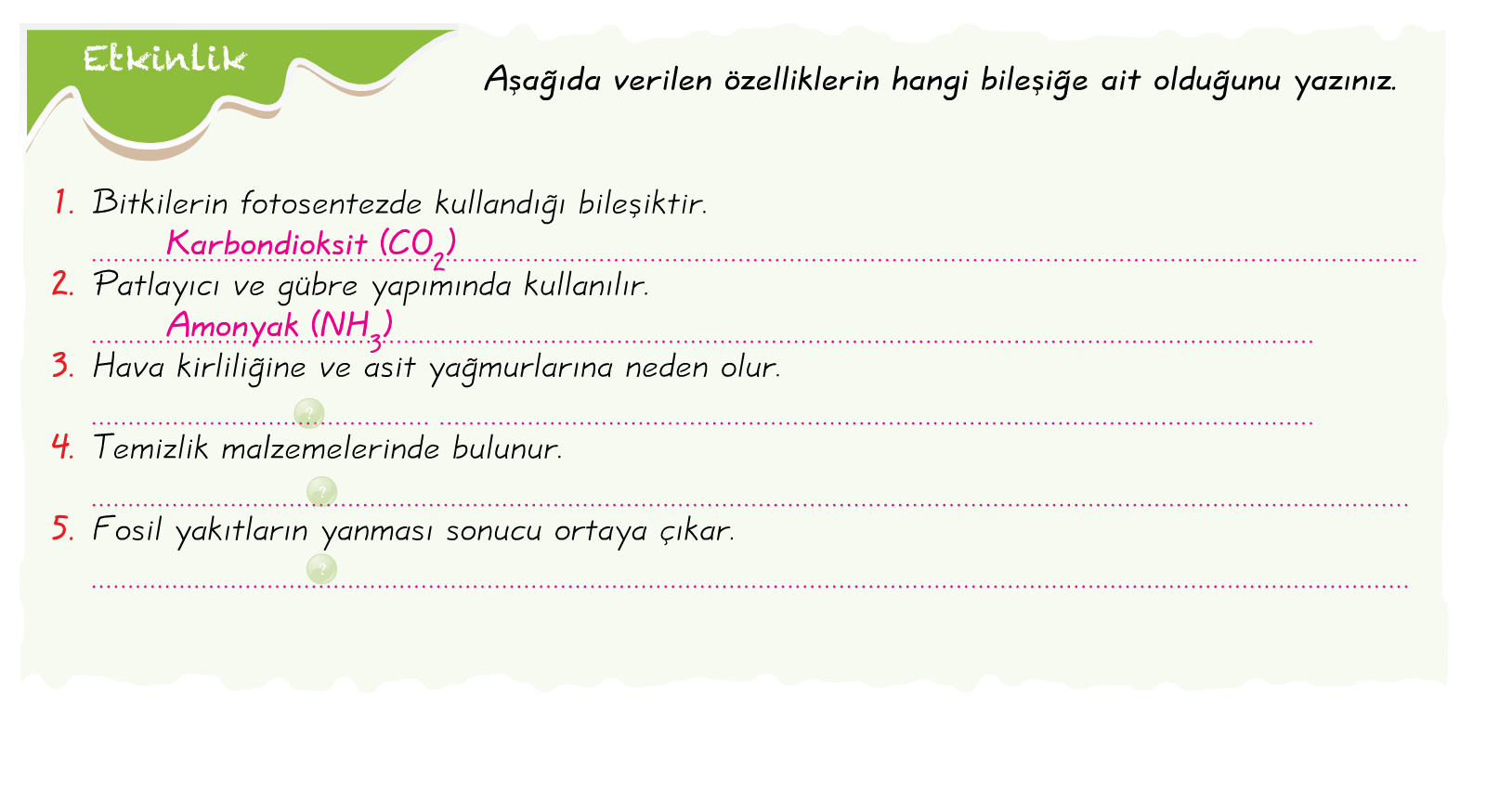 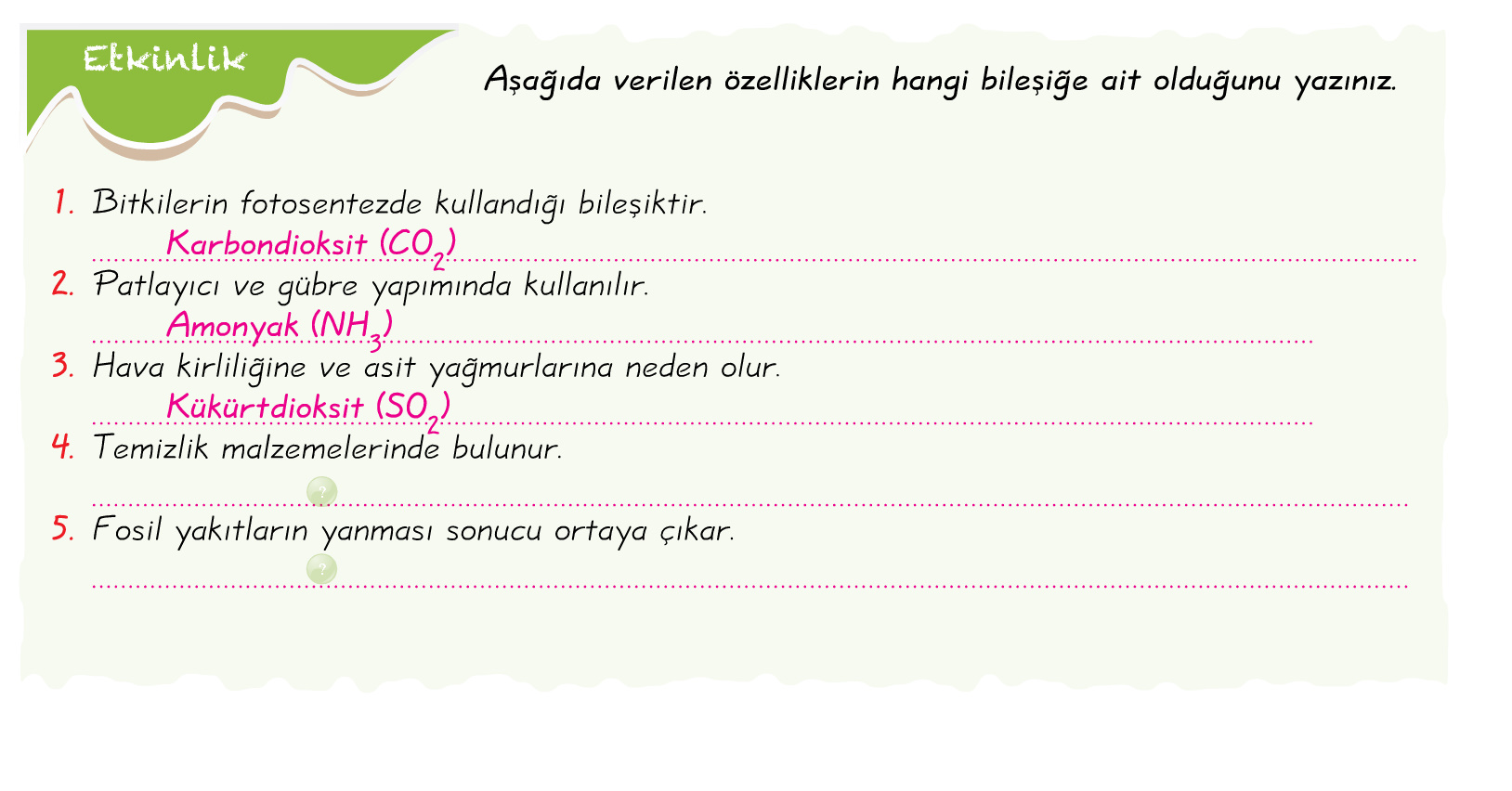 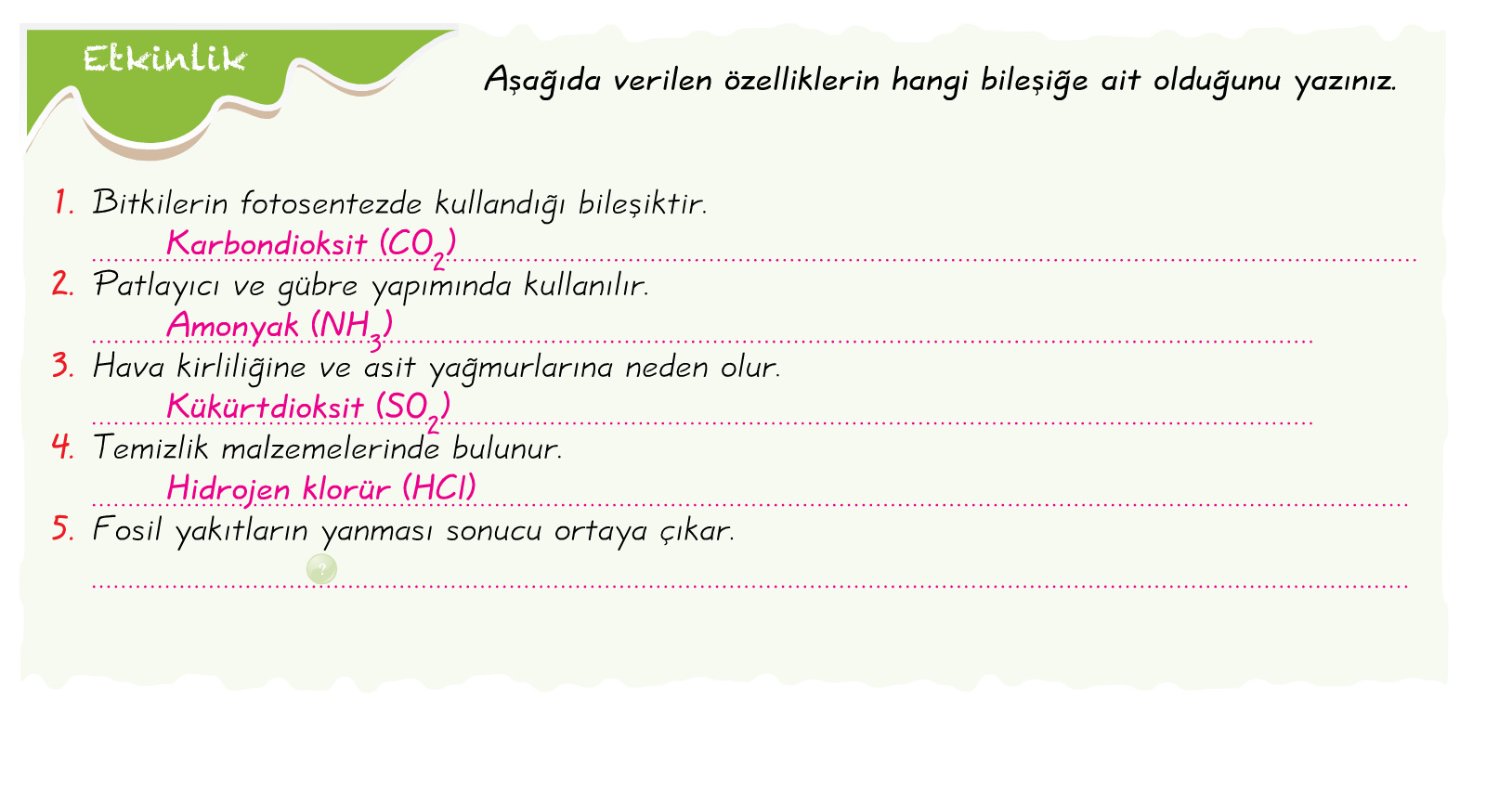 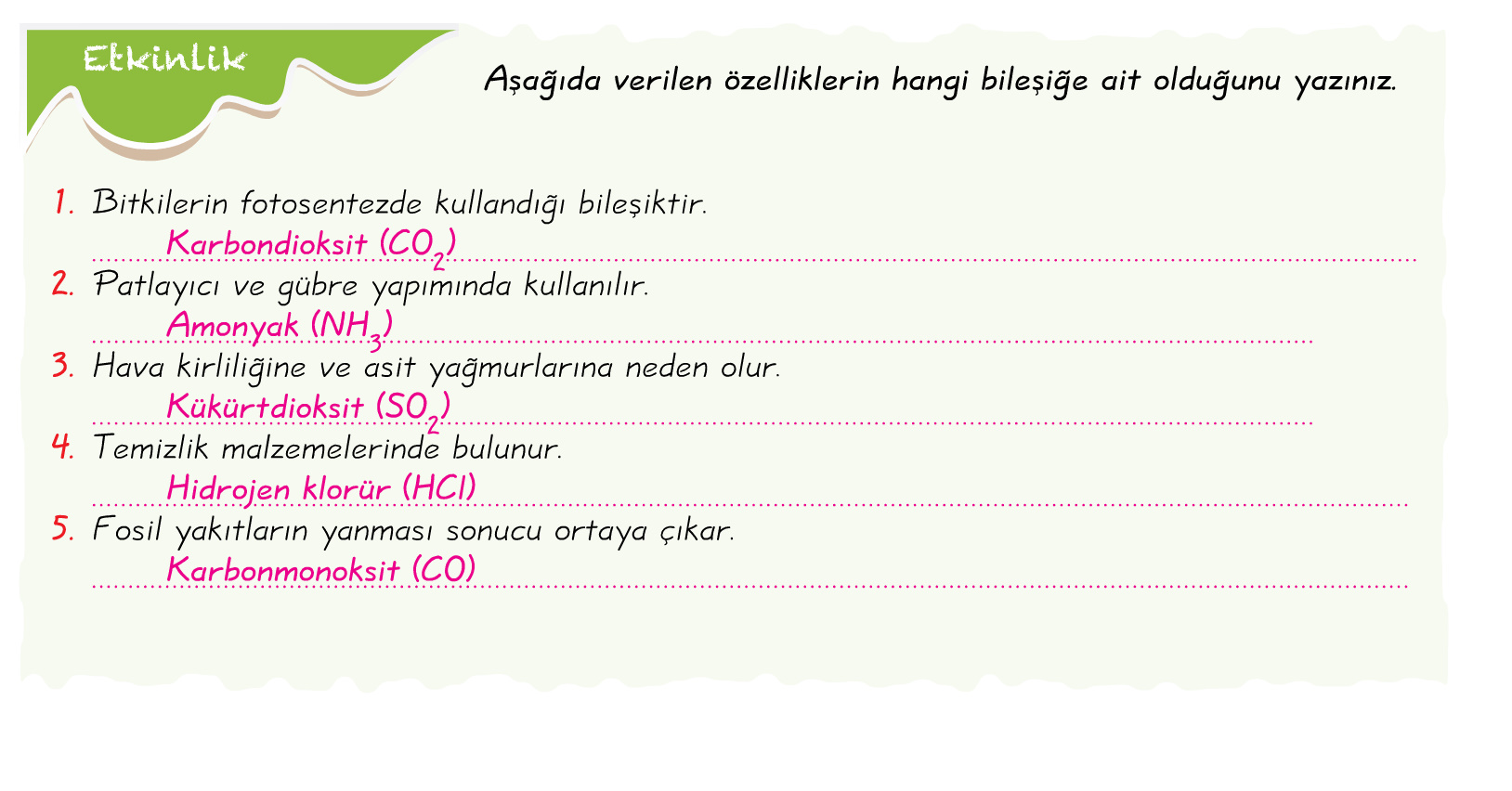 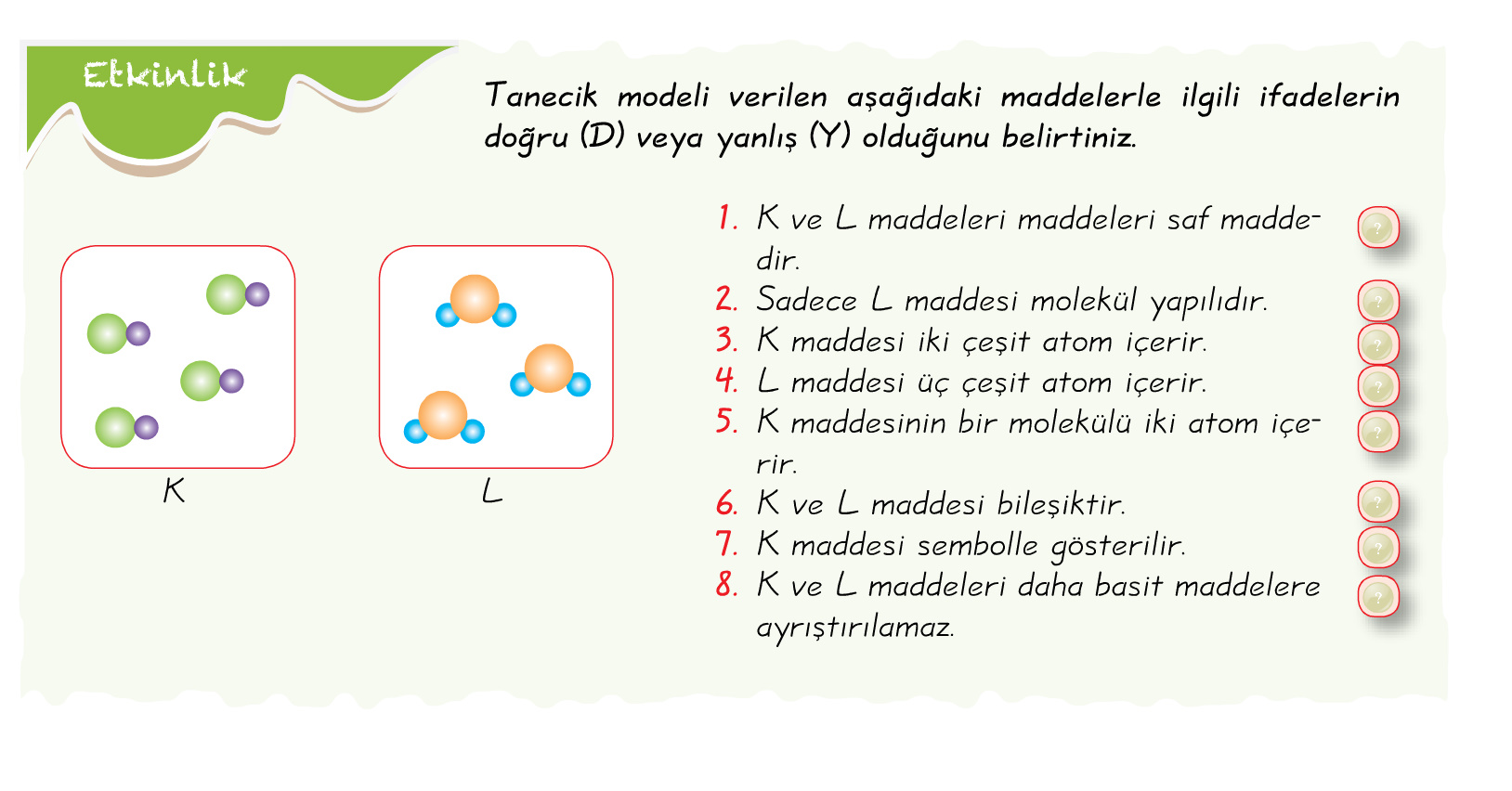 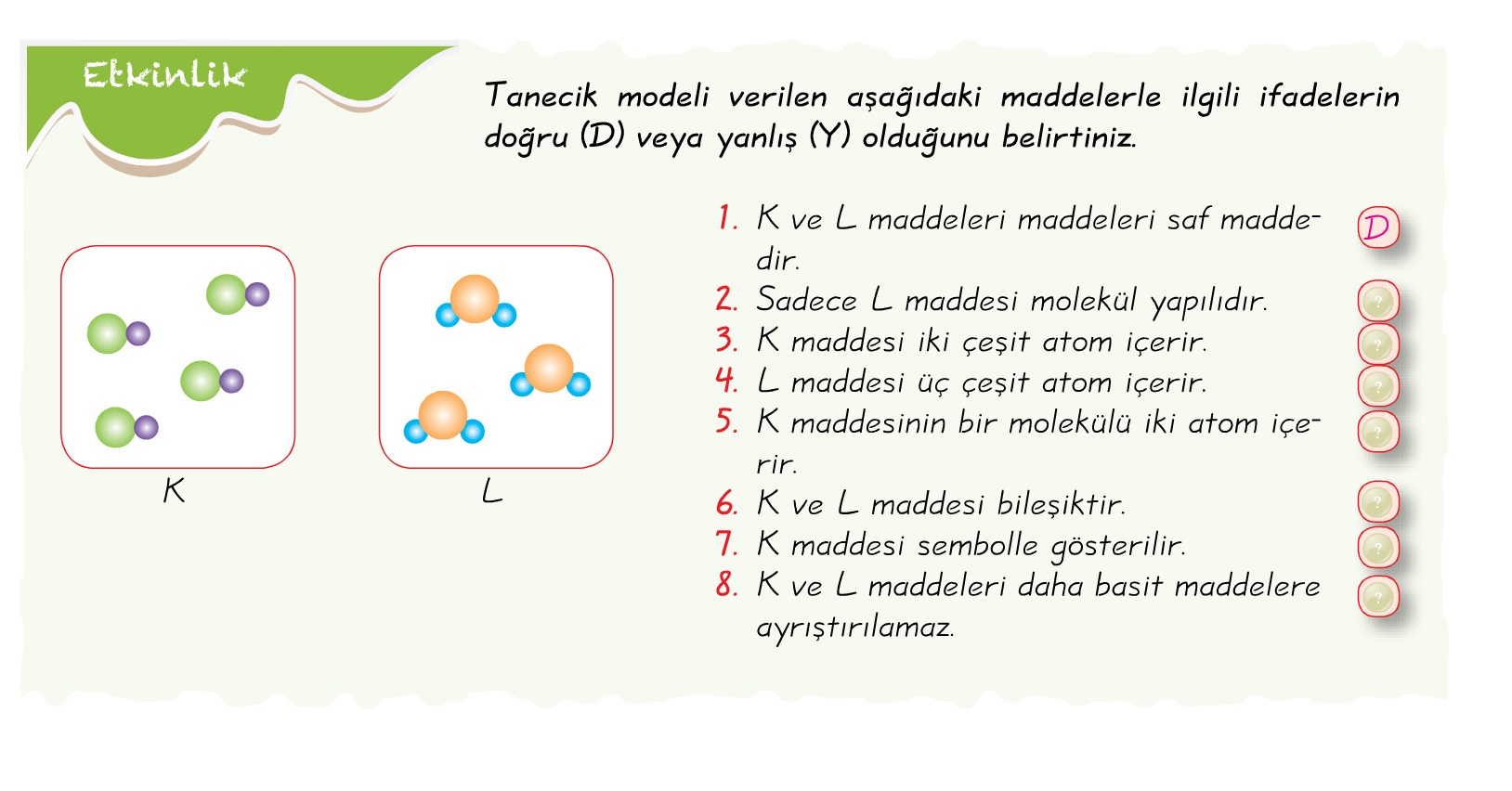 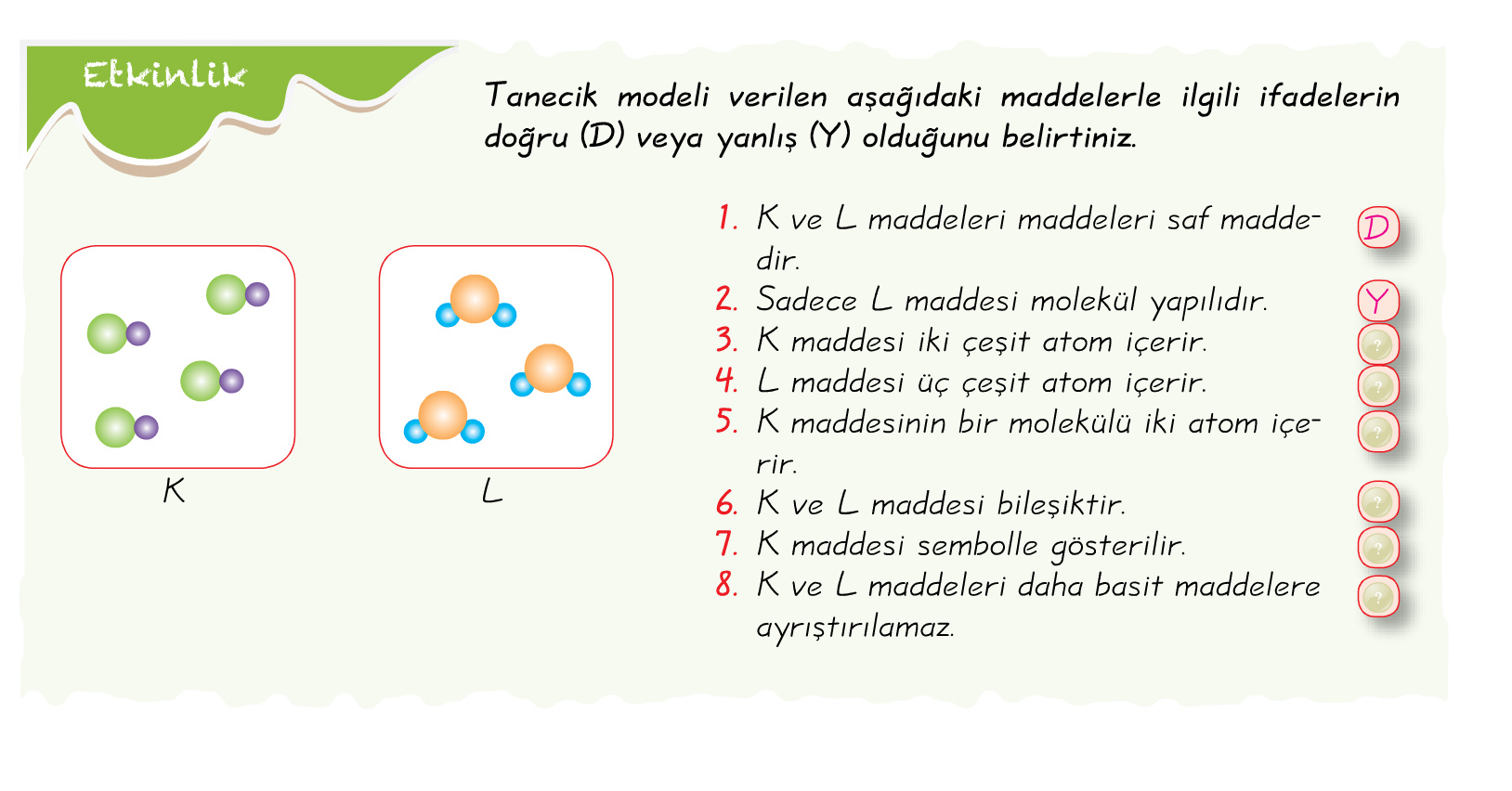 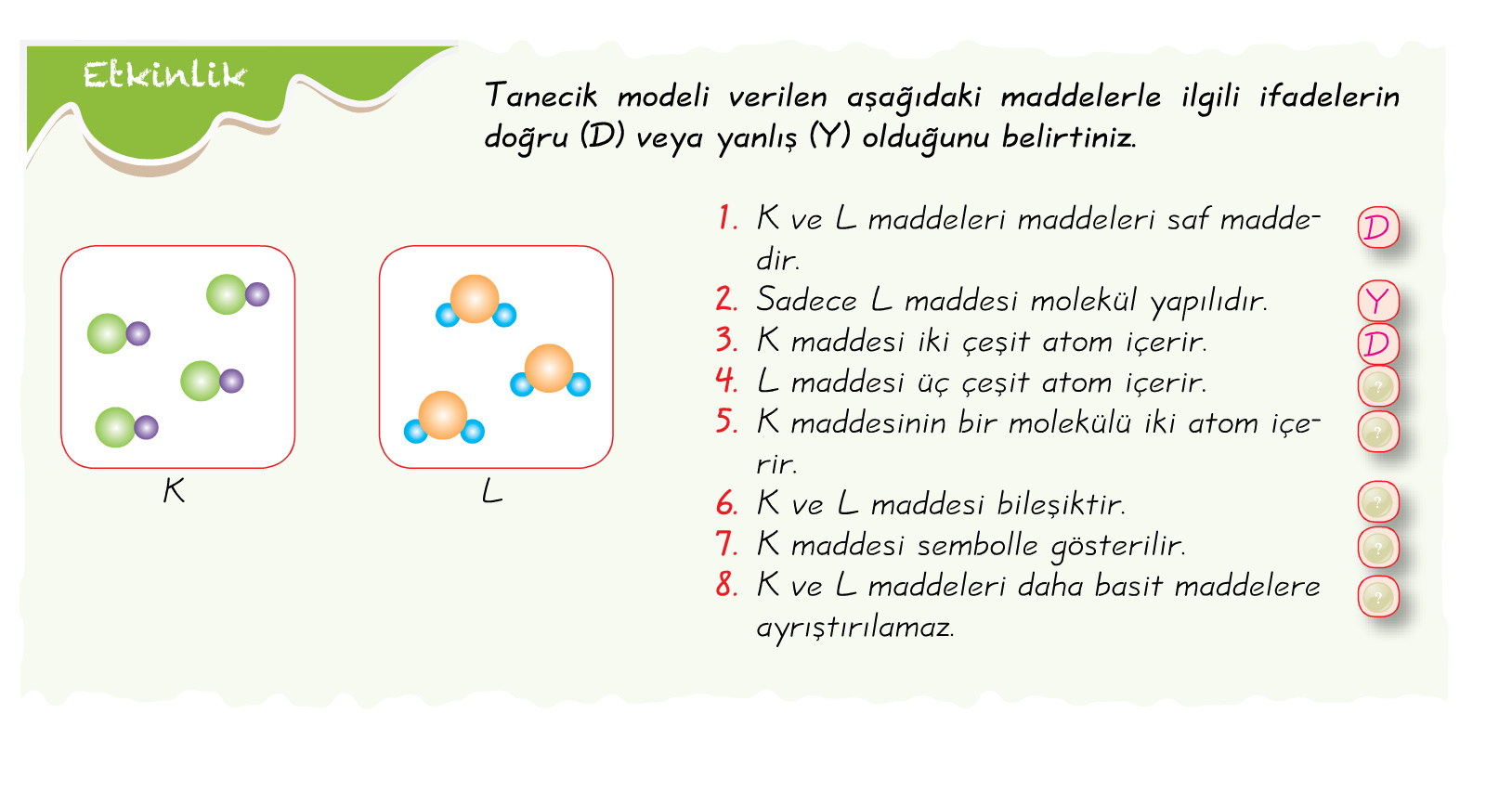 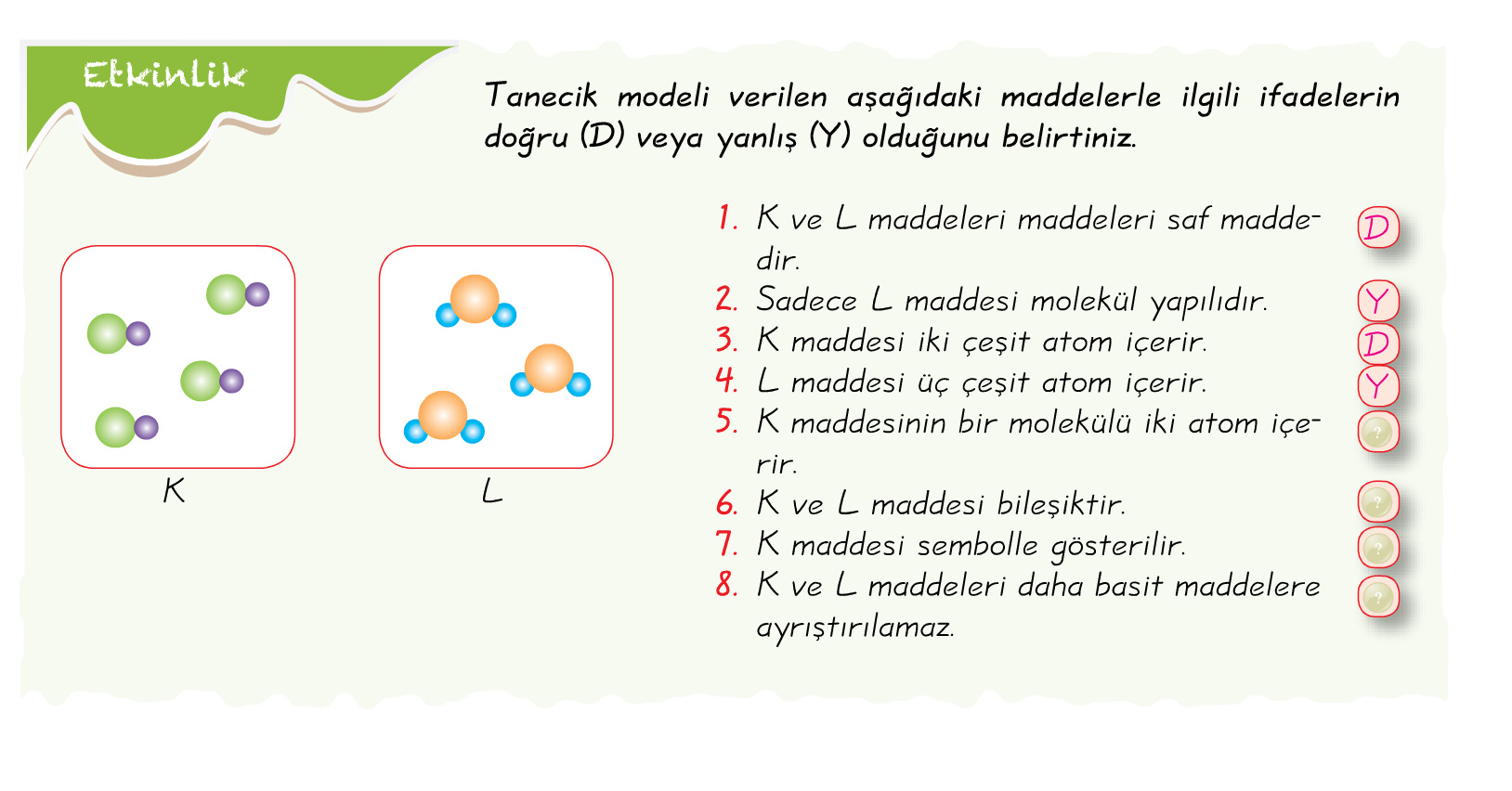 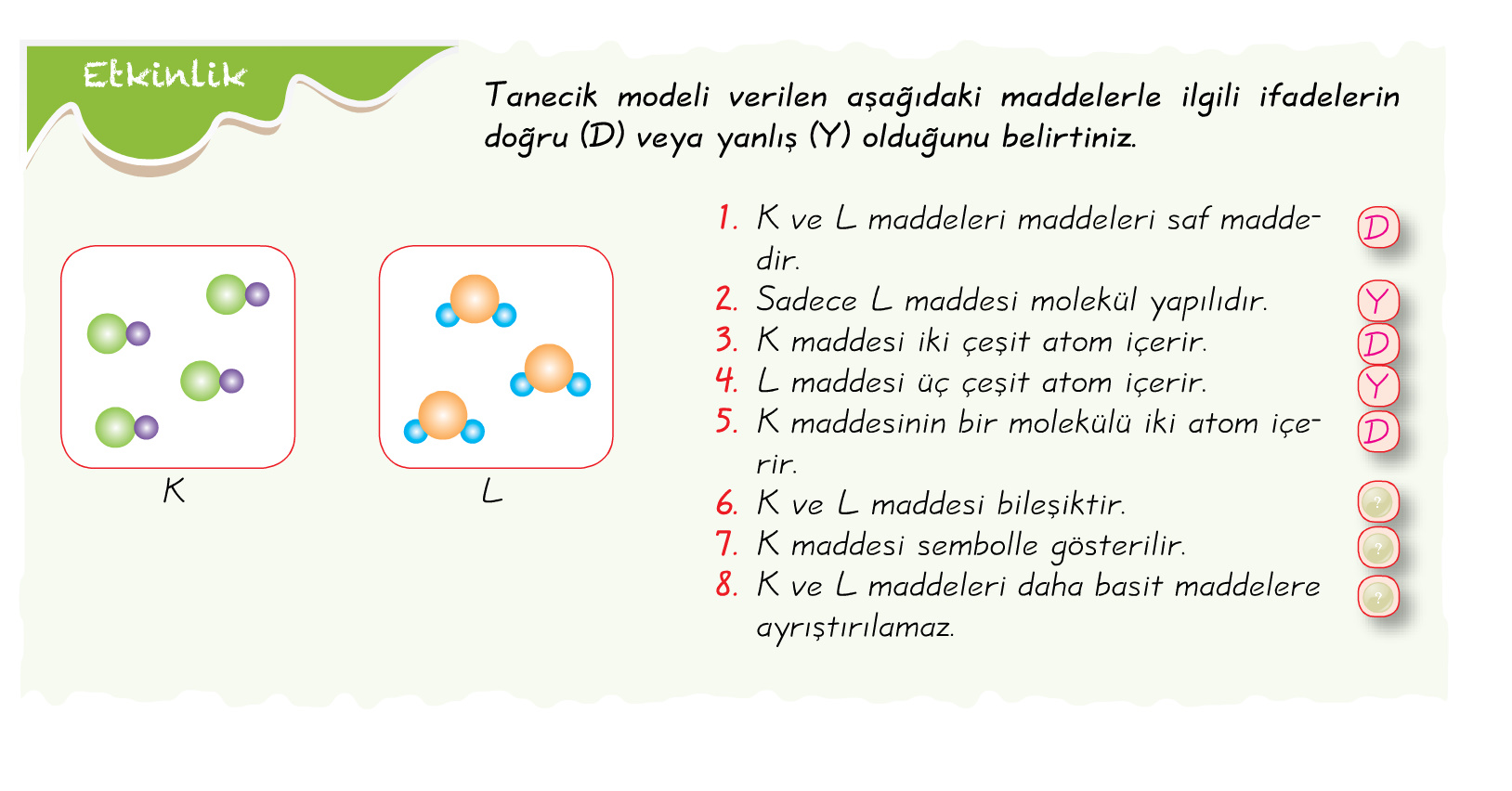 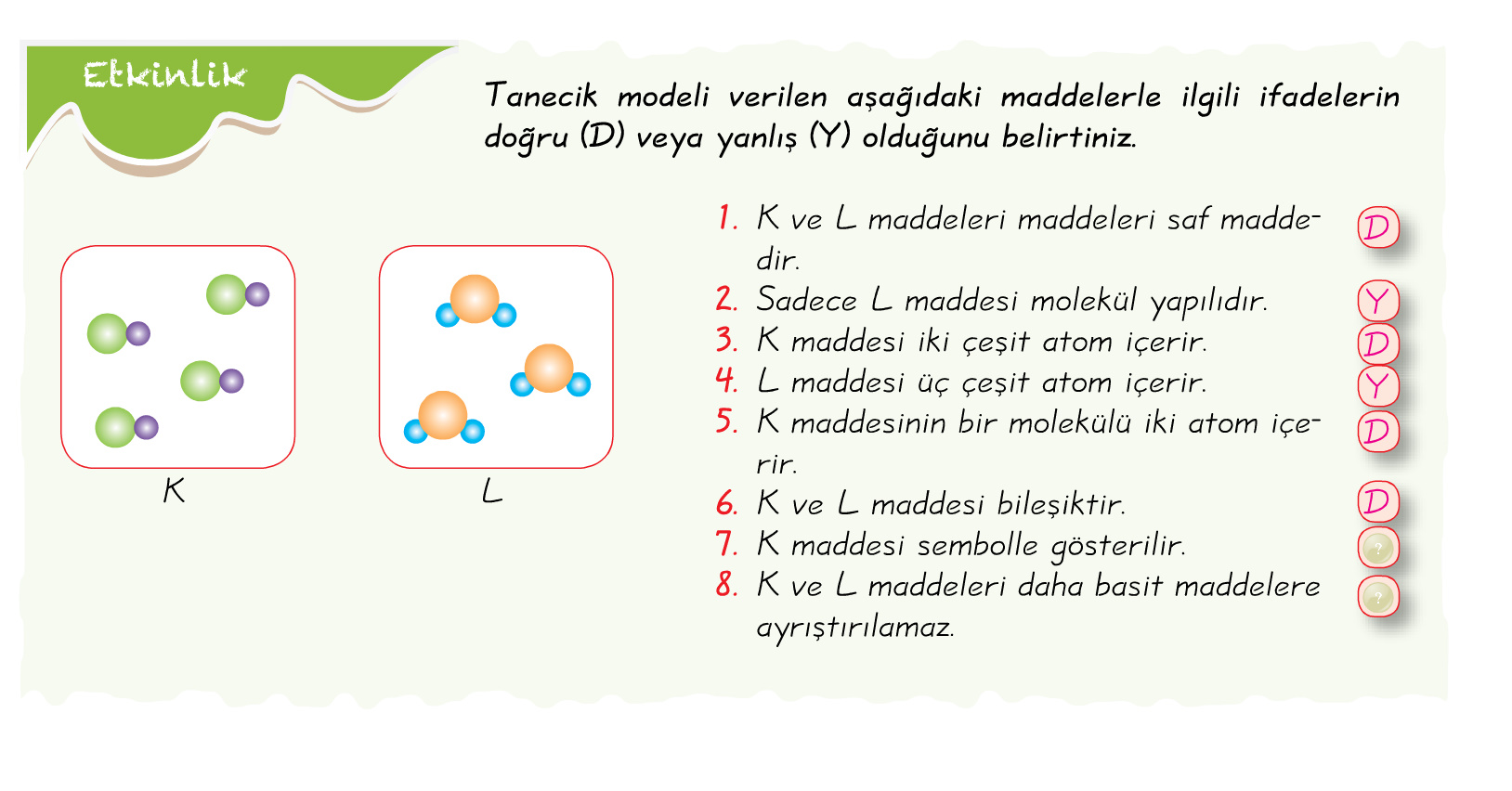 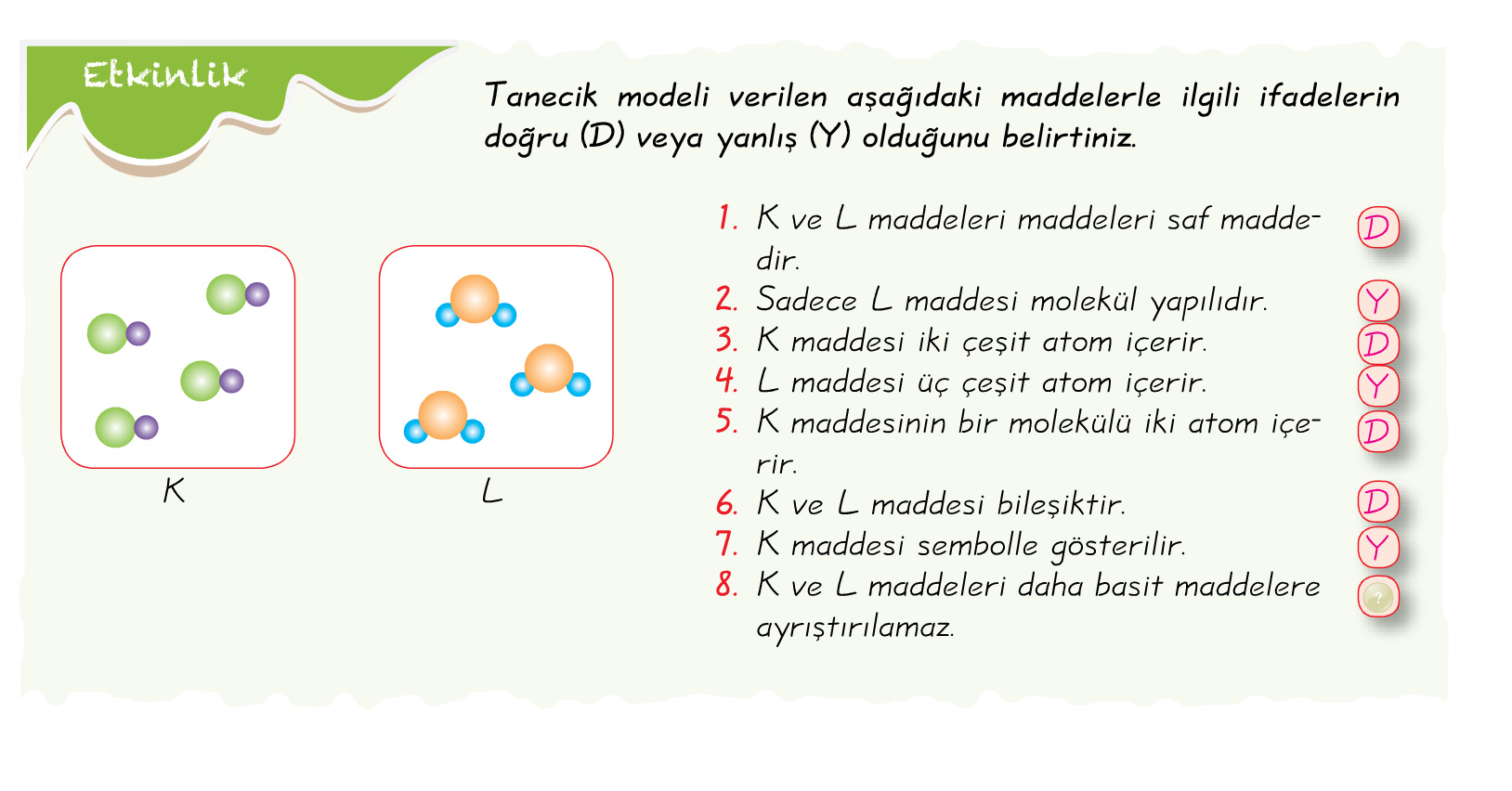 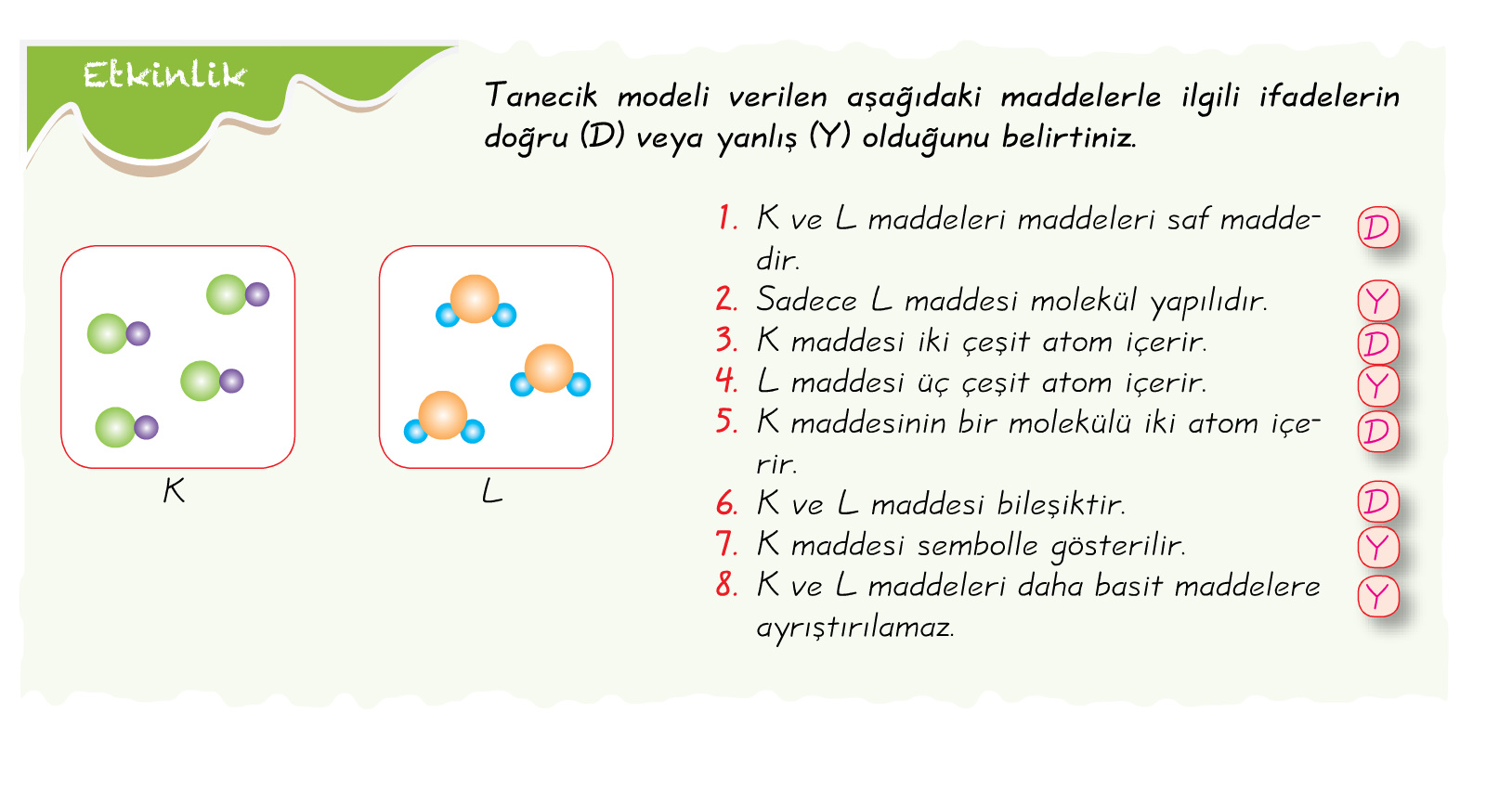 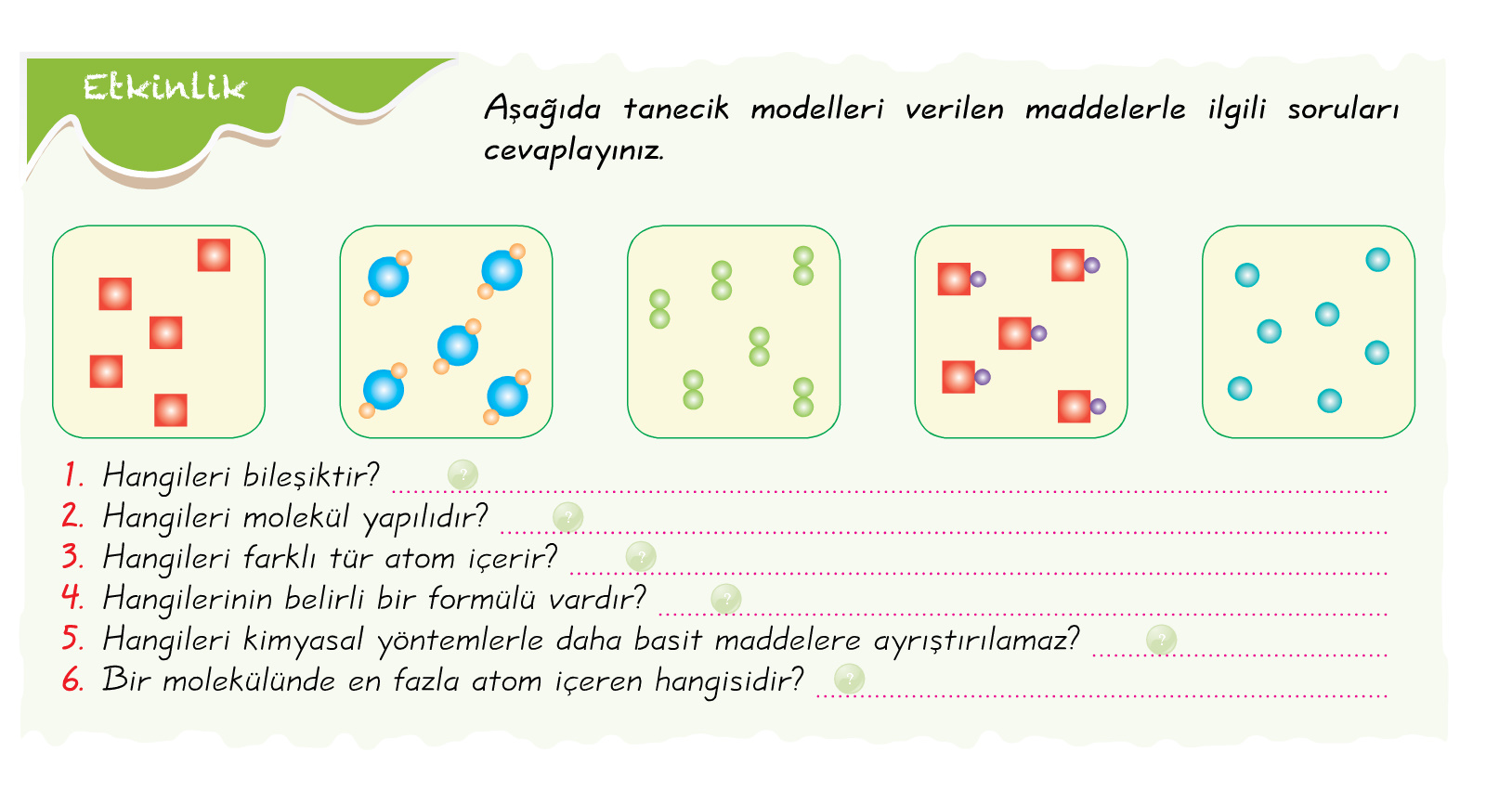 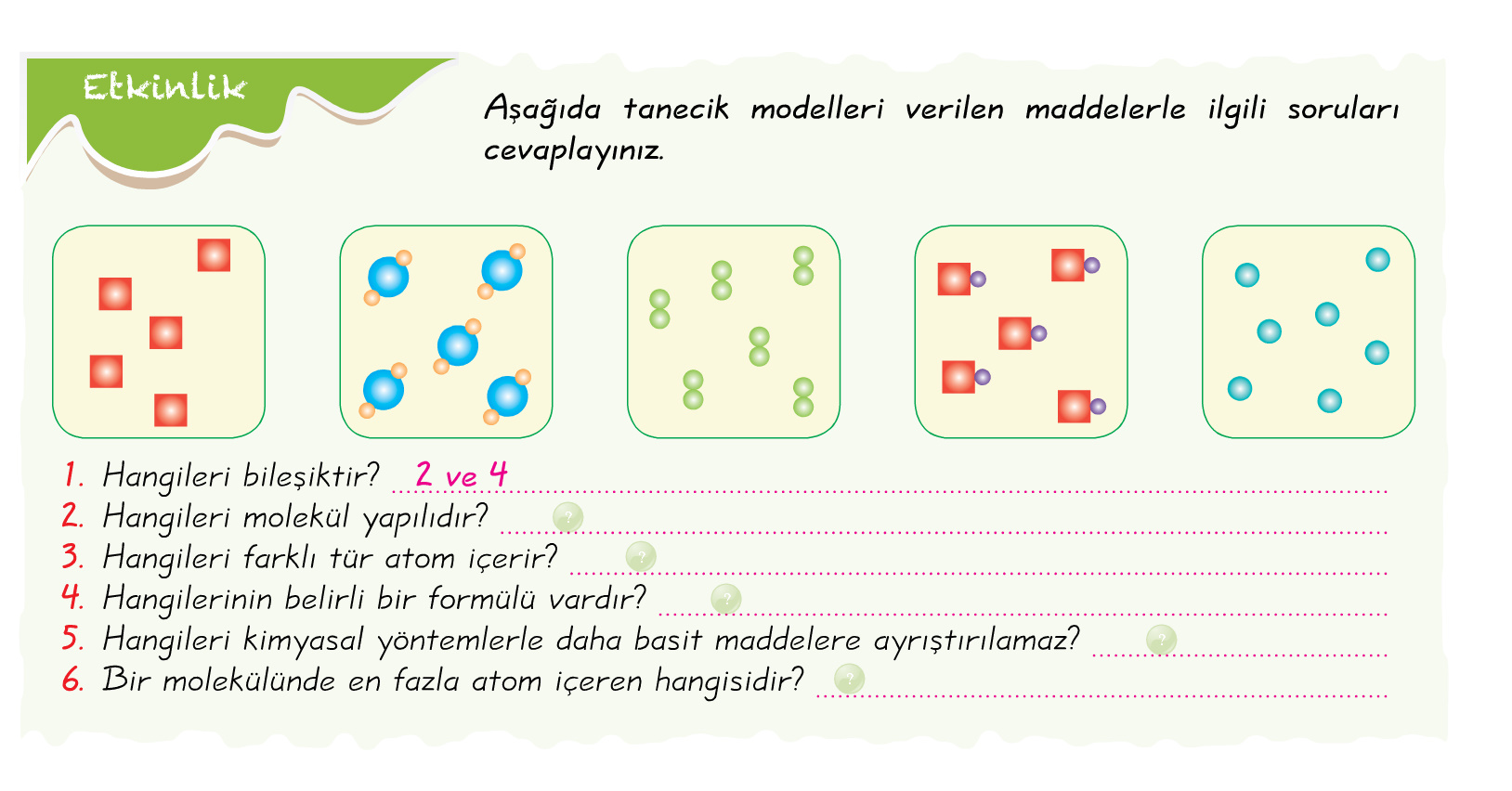 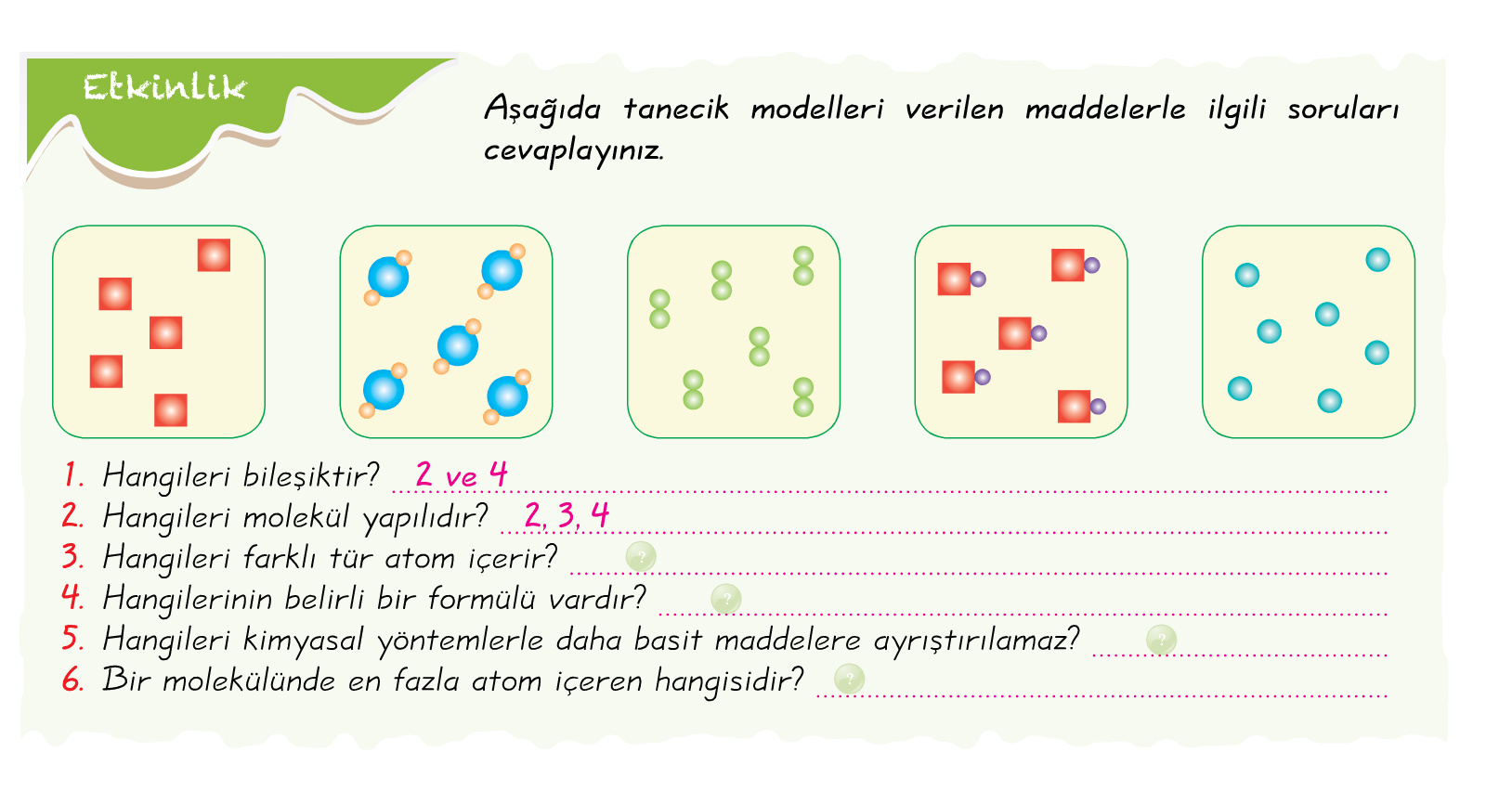 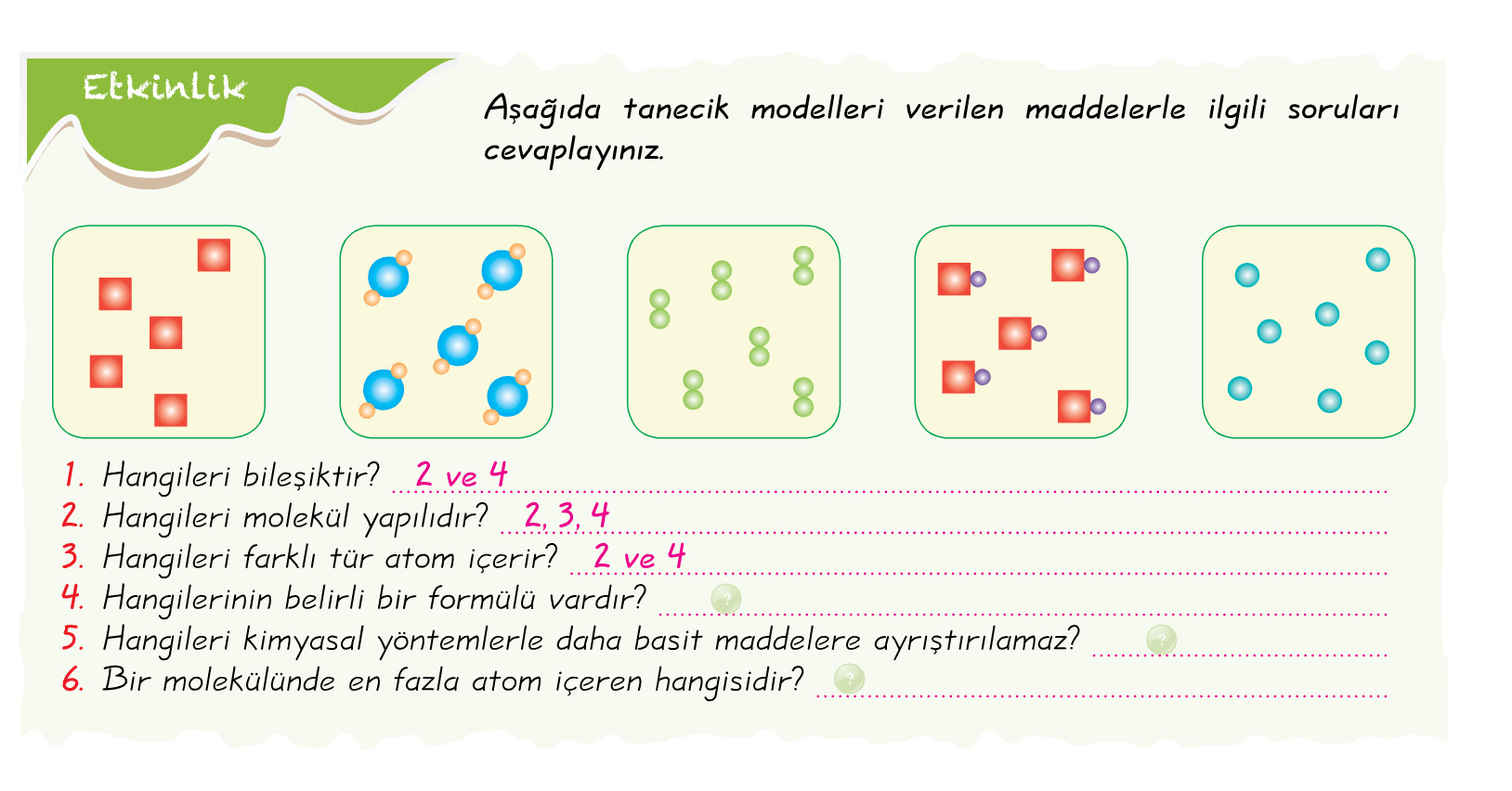 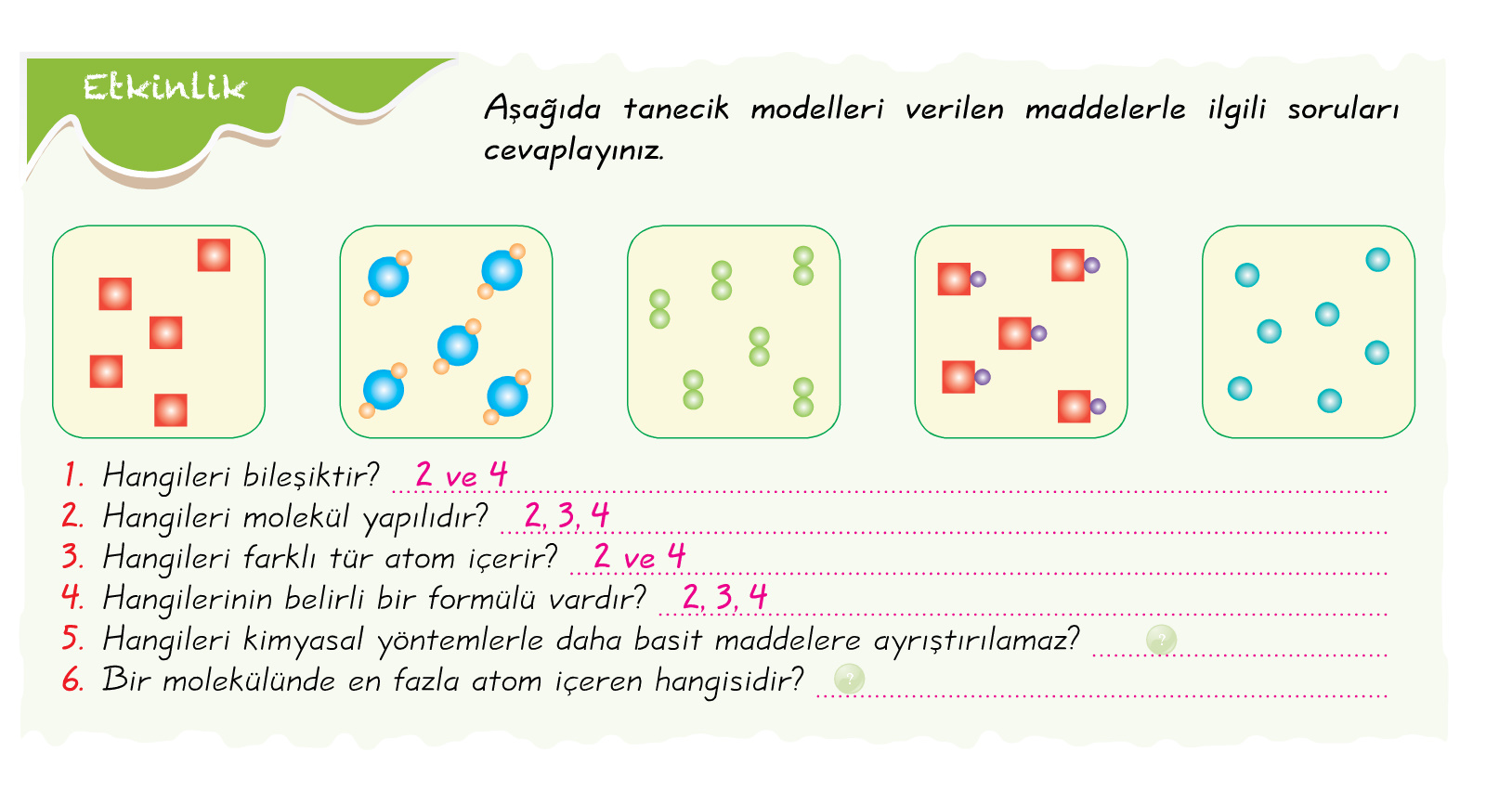 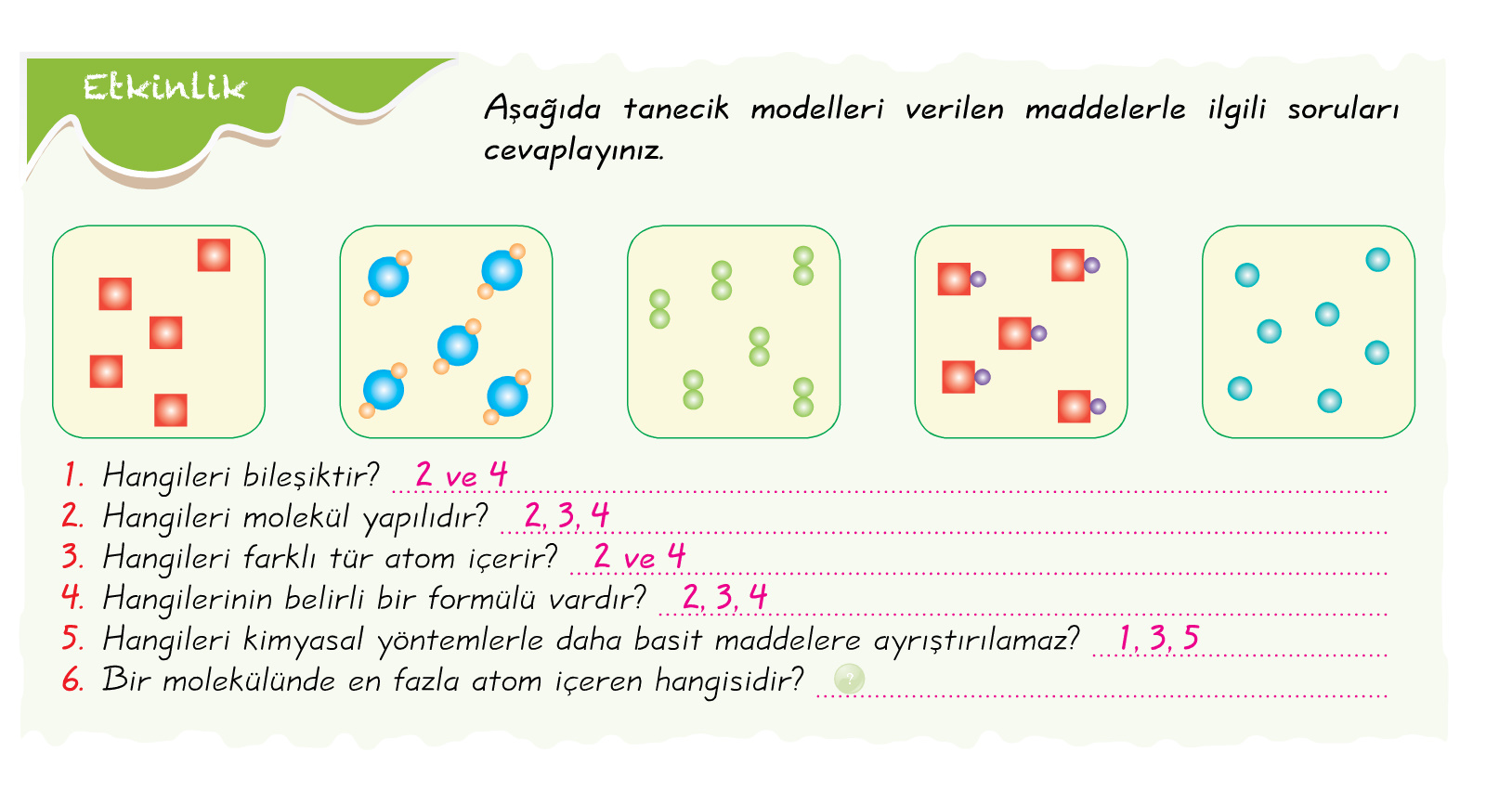 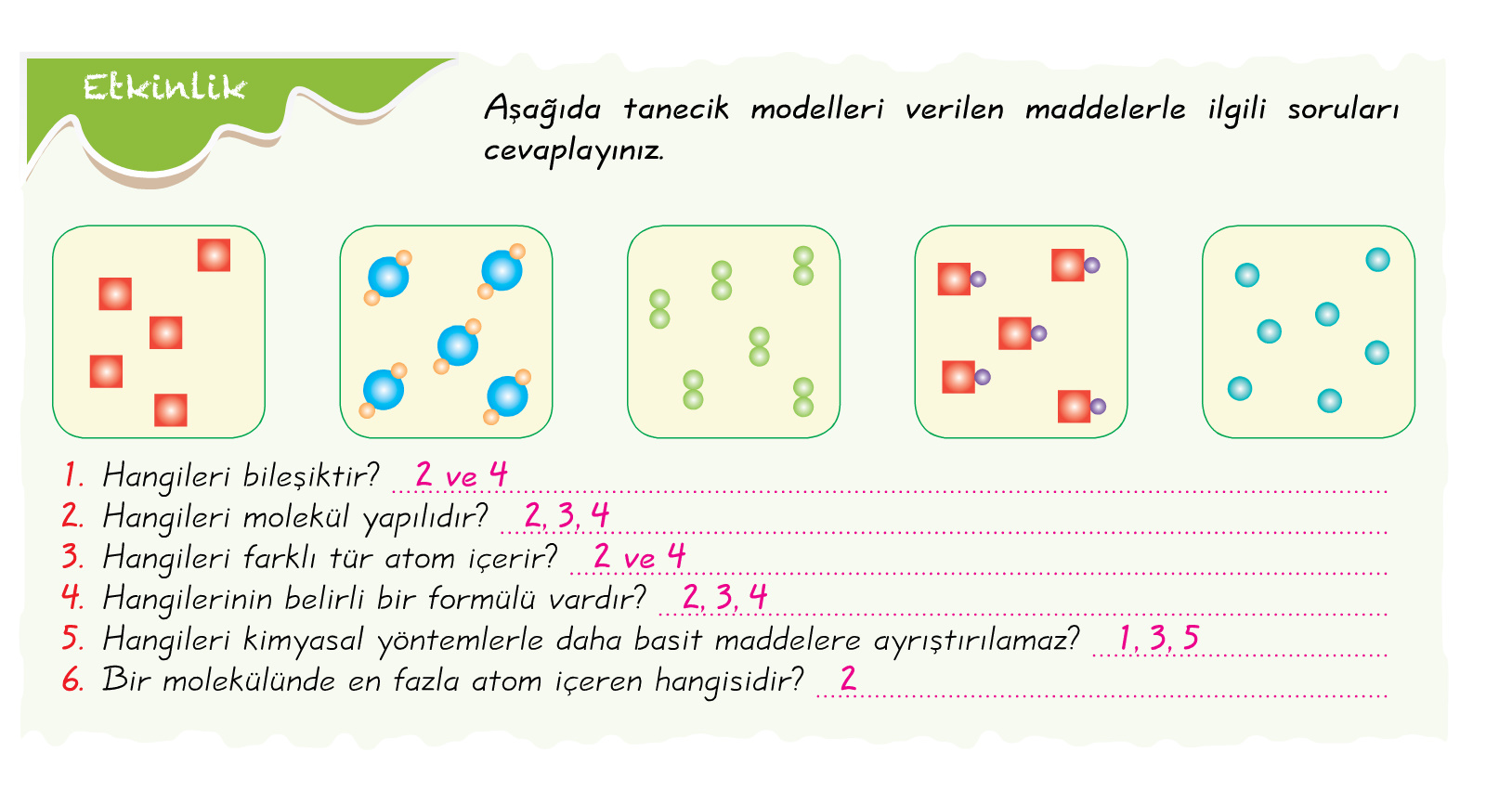 DEĞERLENDİRME SORULARI
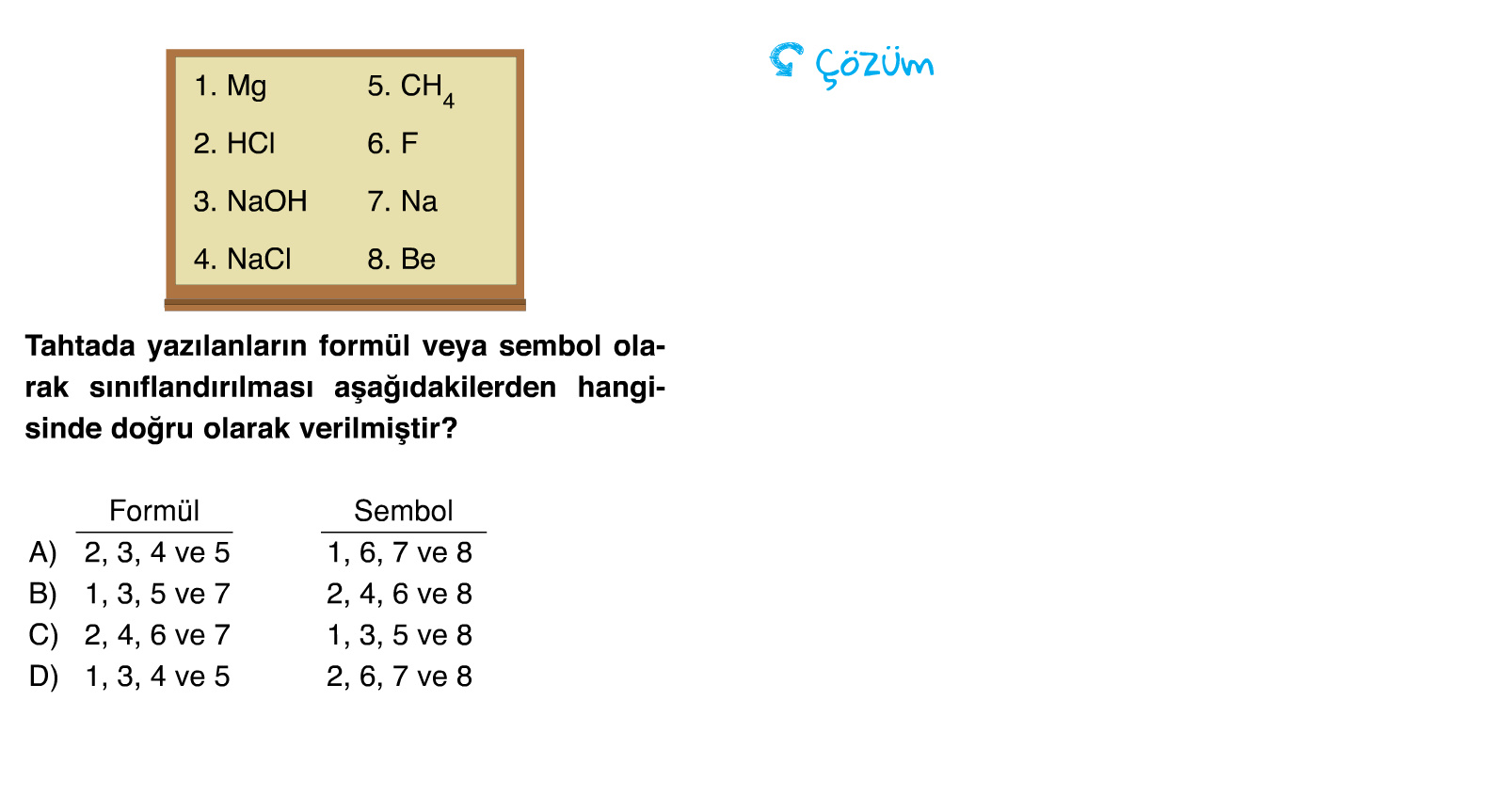 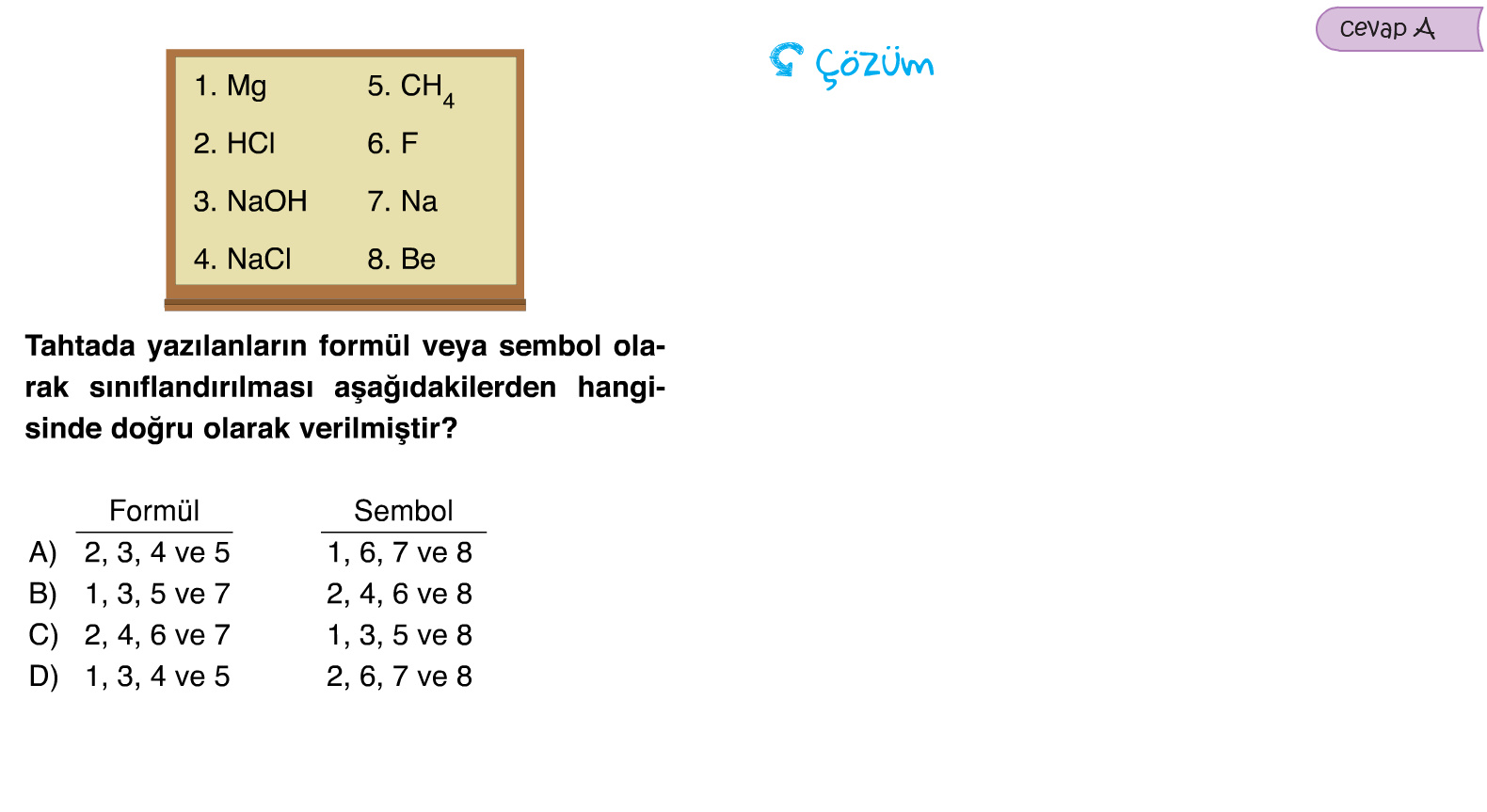 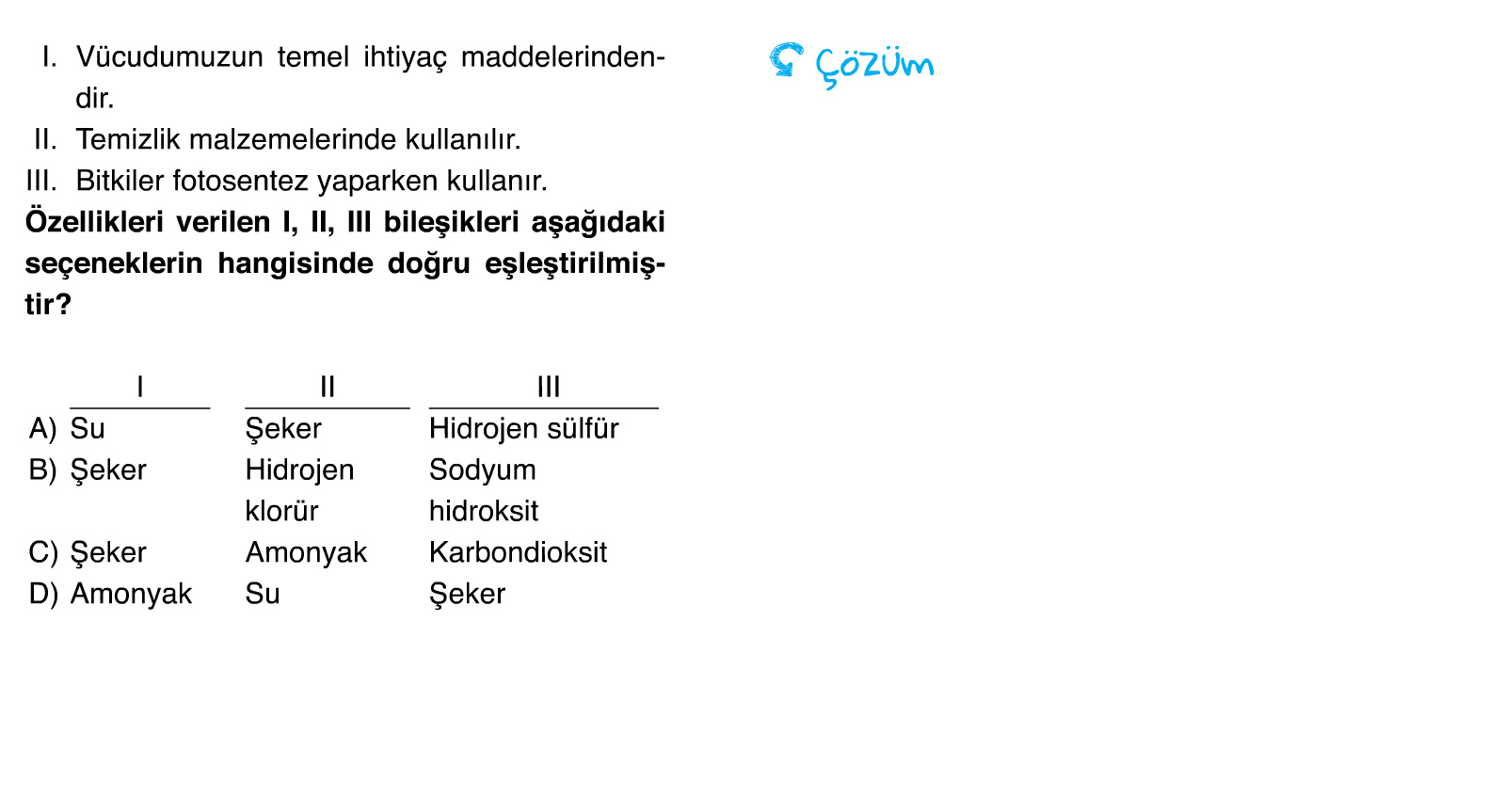 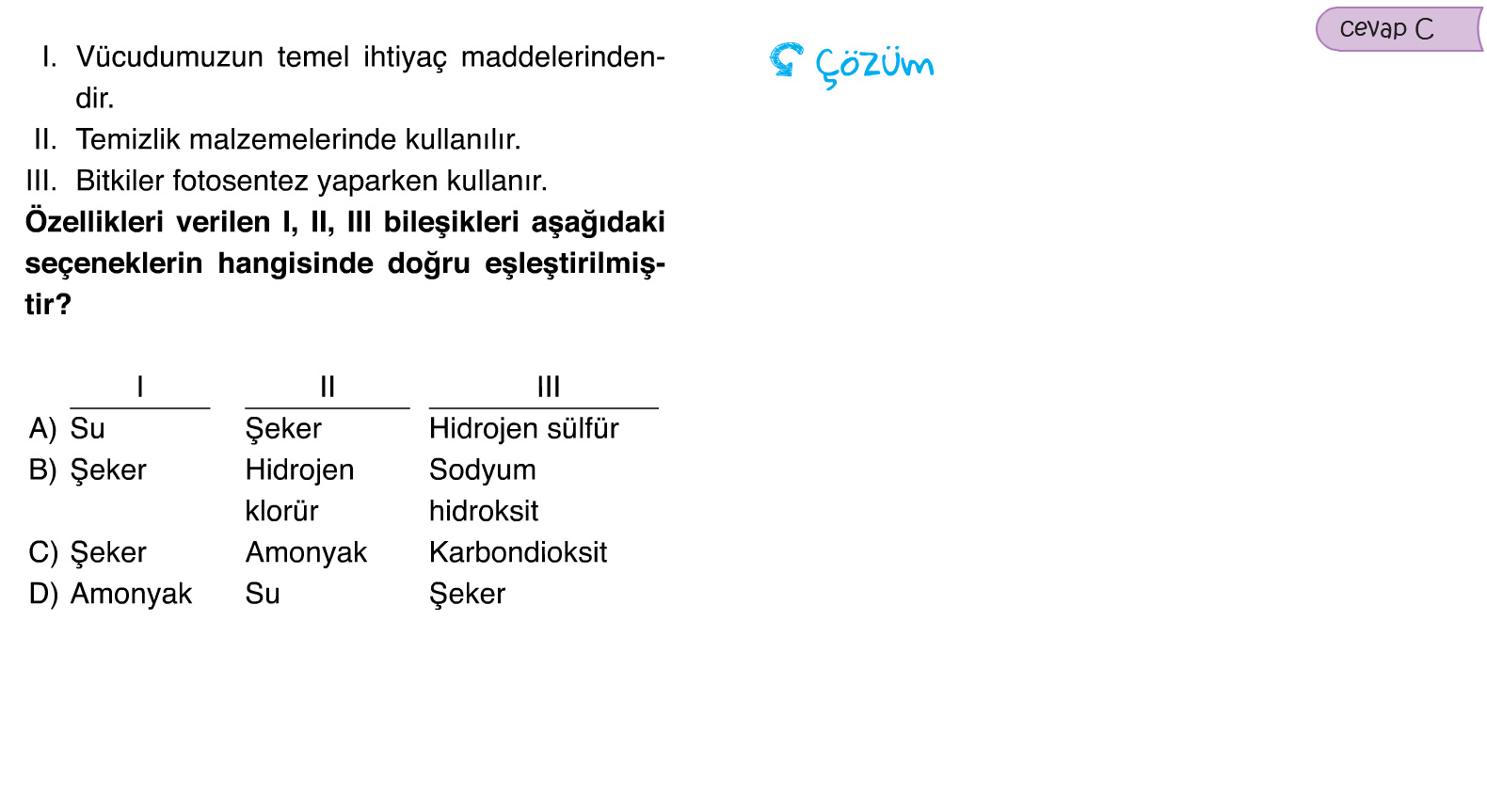 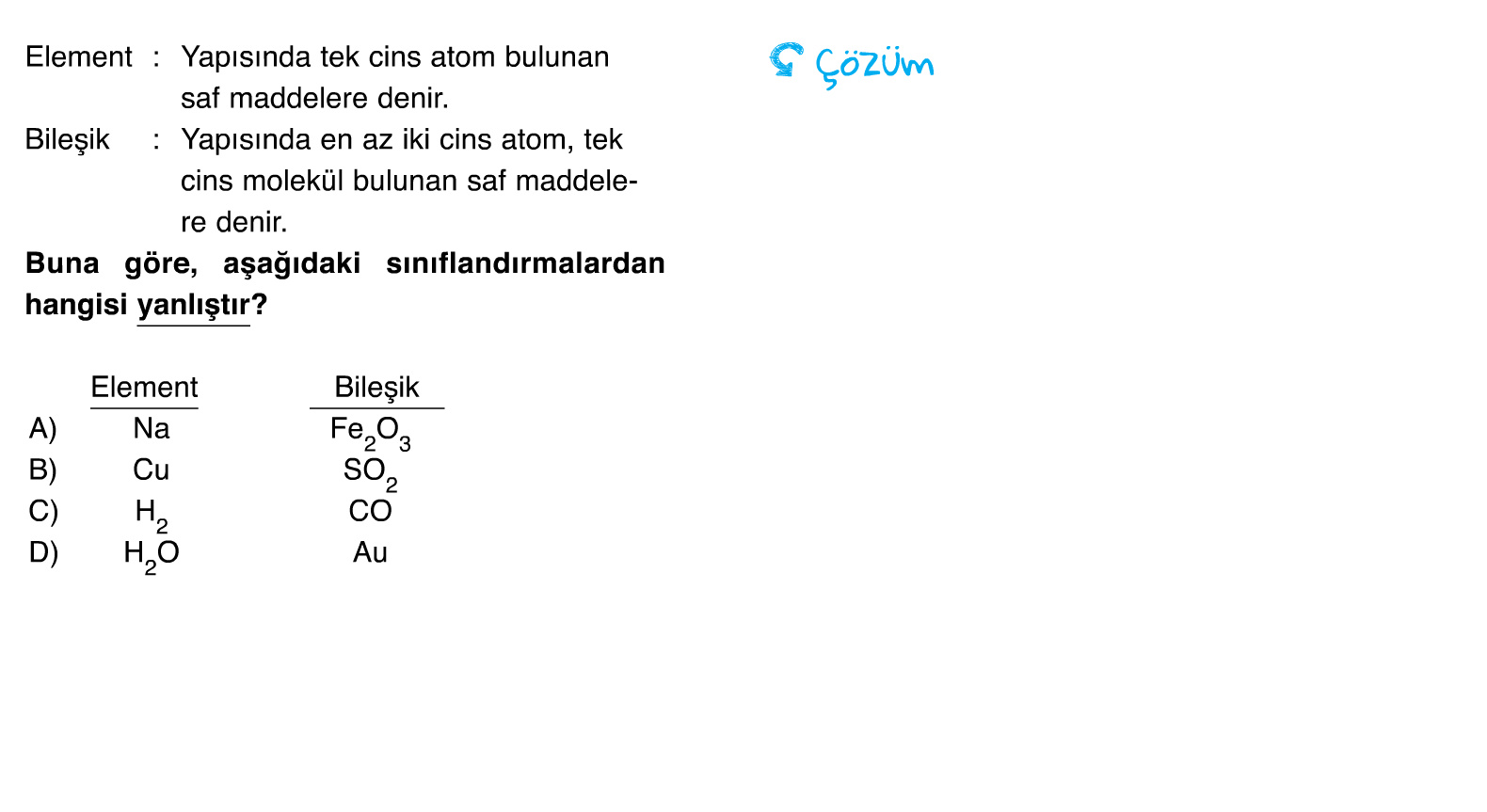 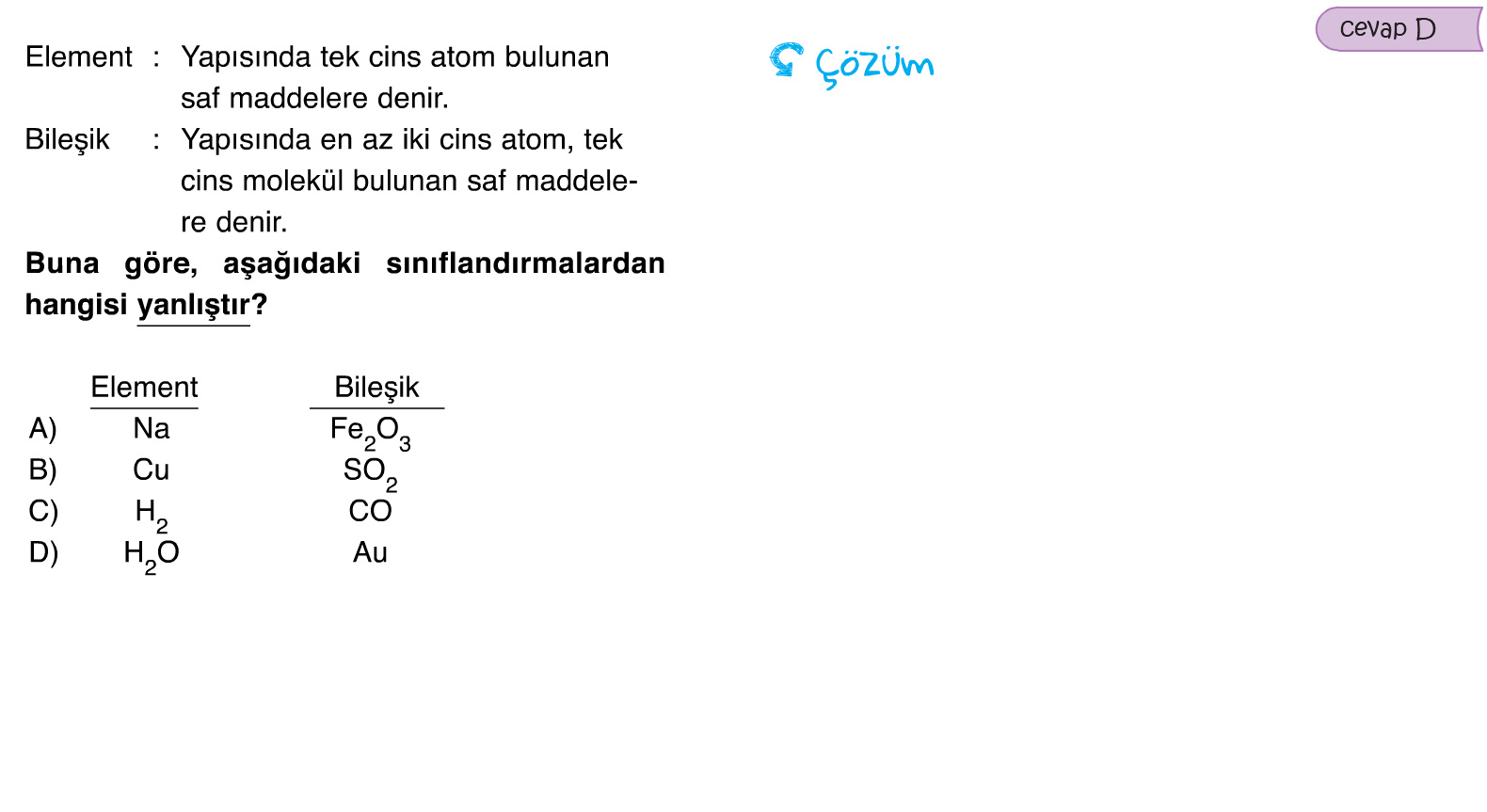 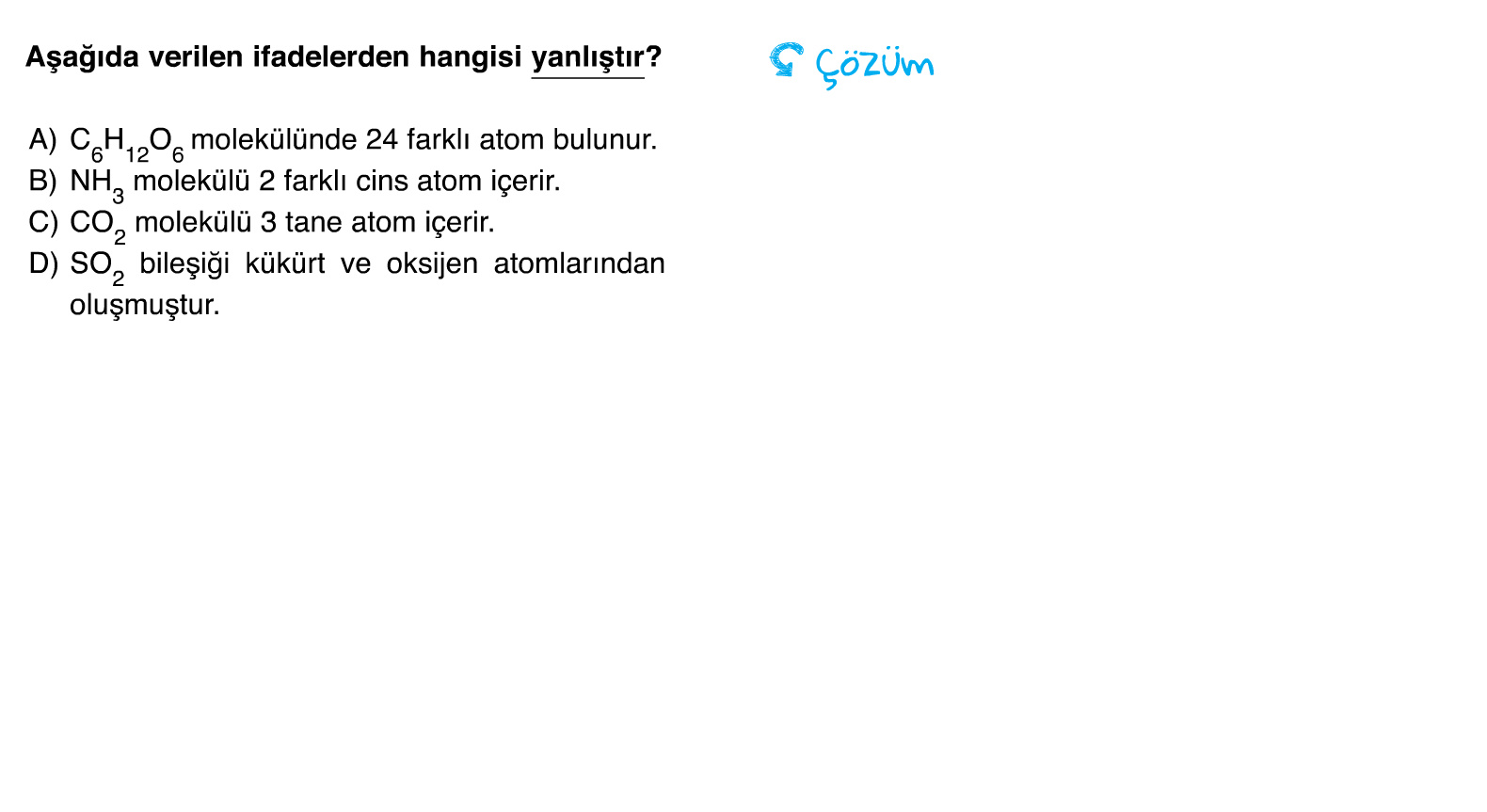 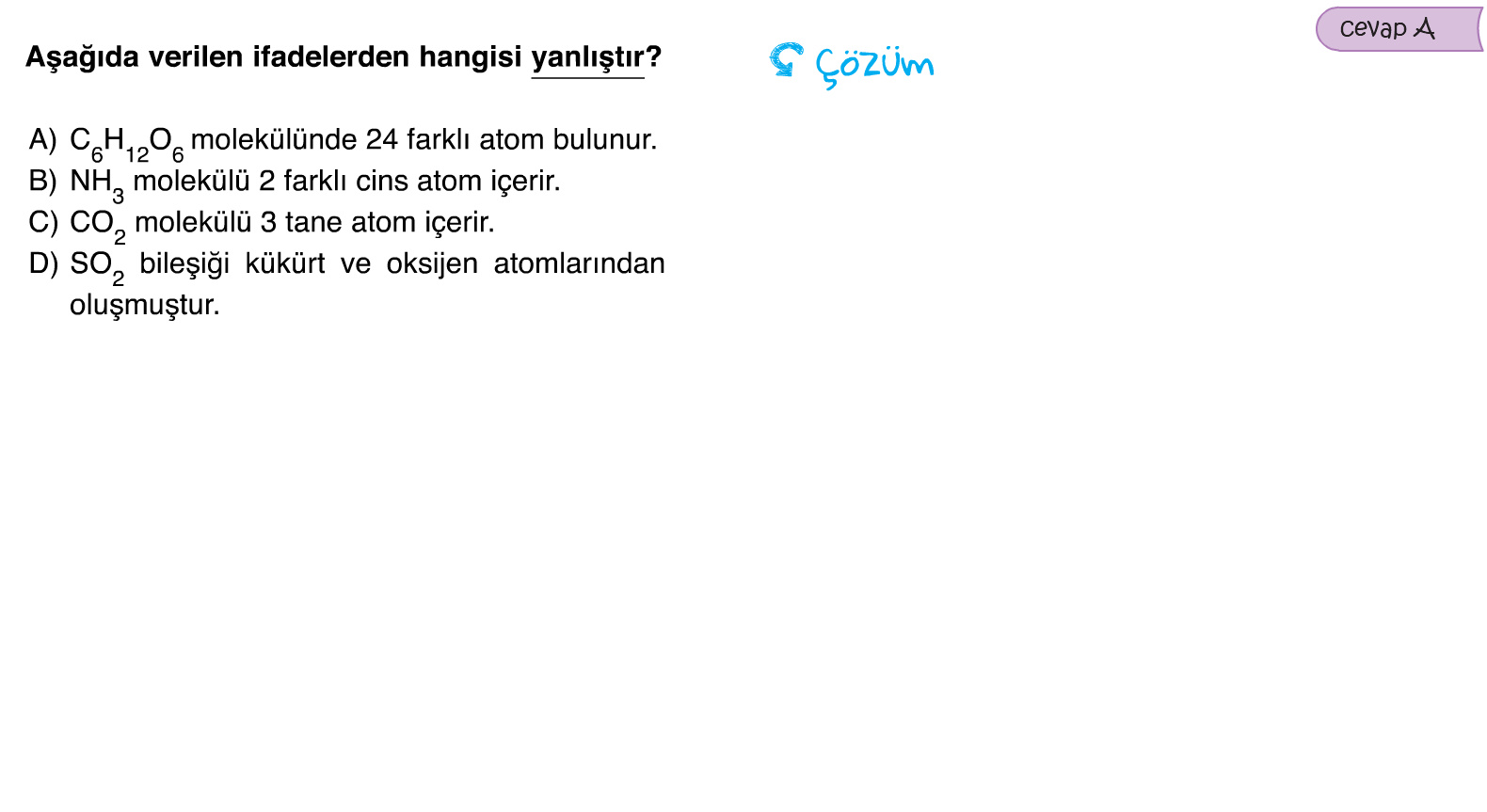 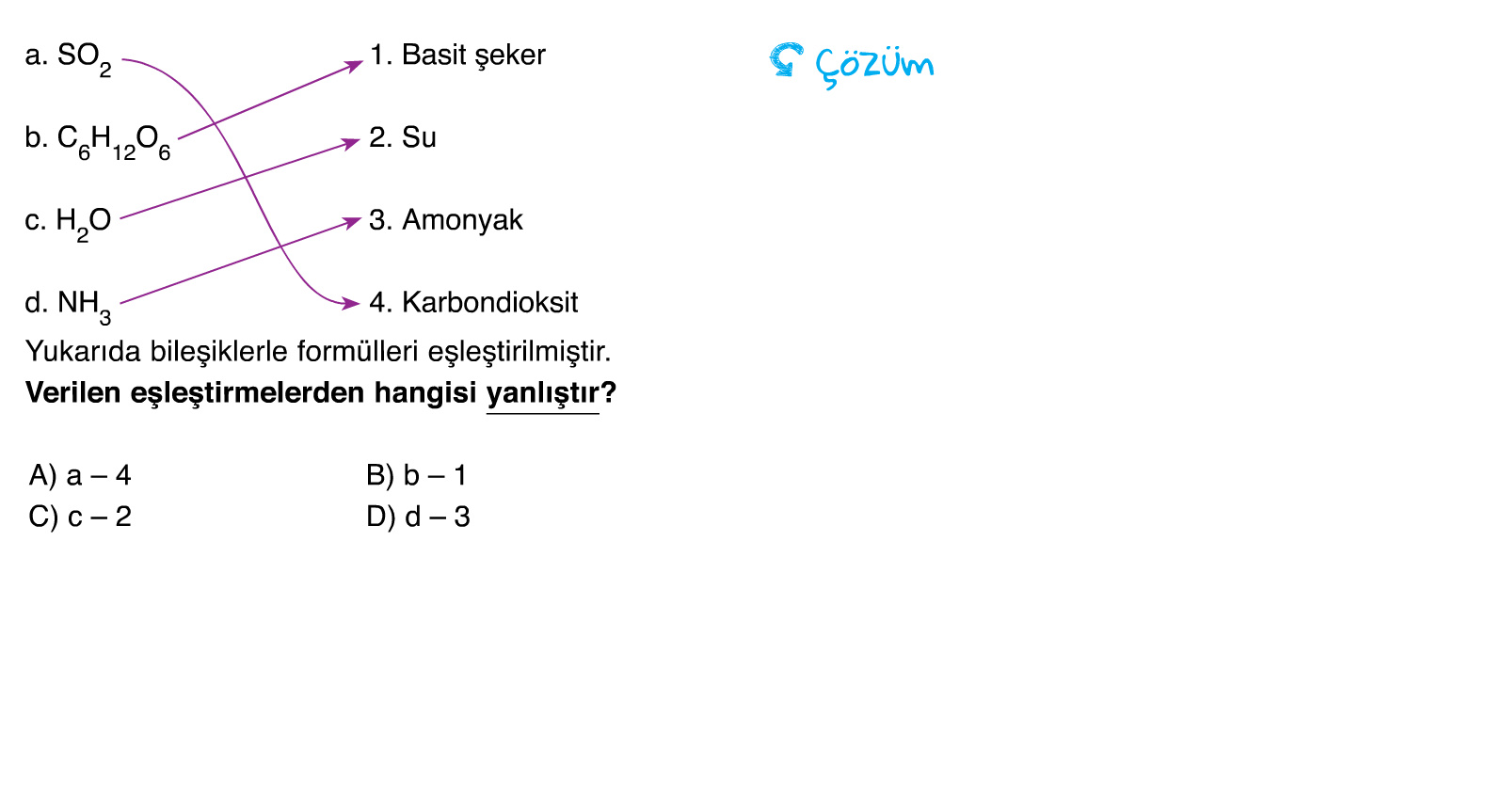 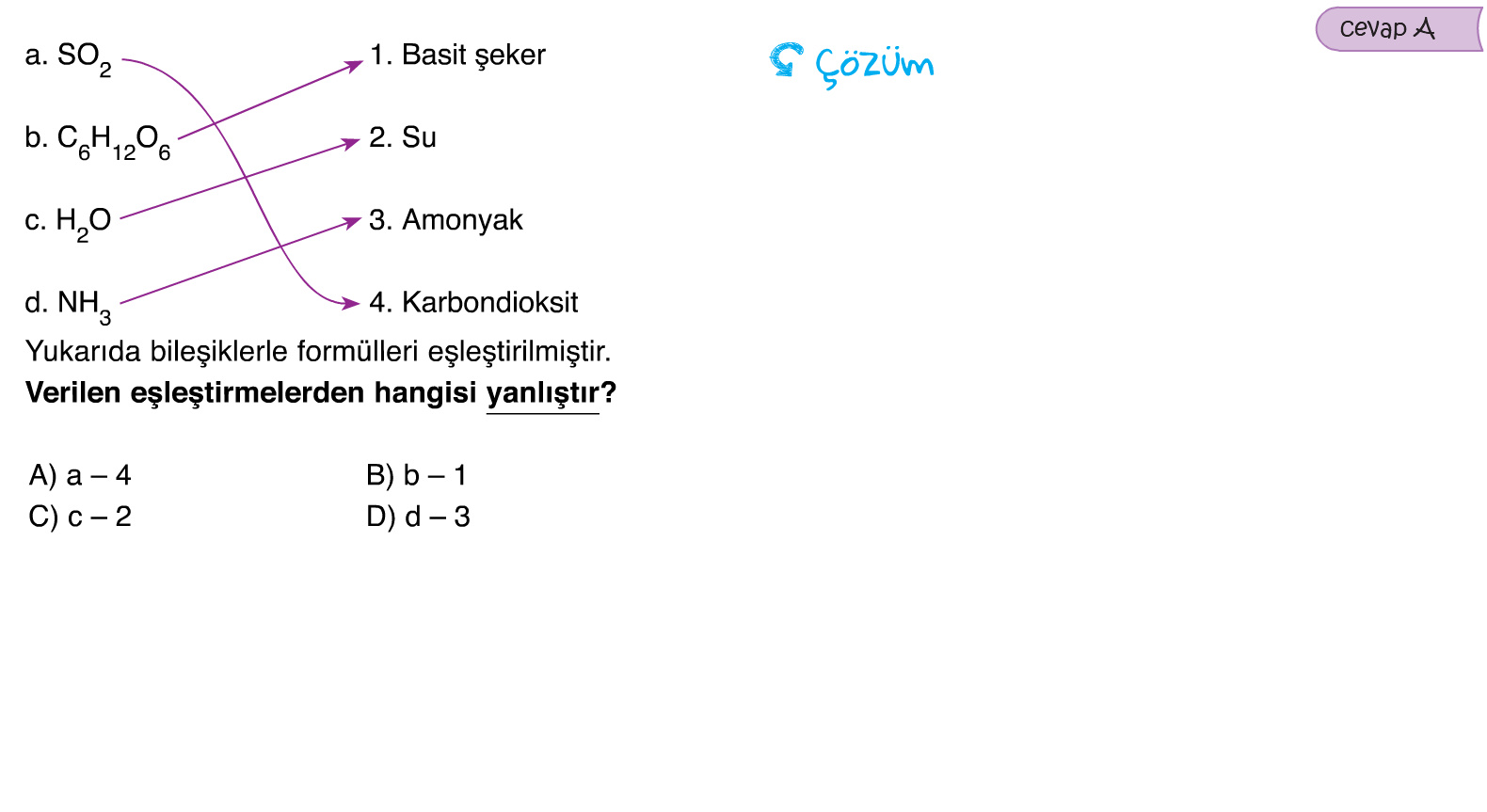 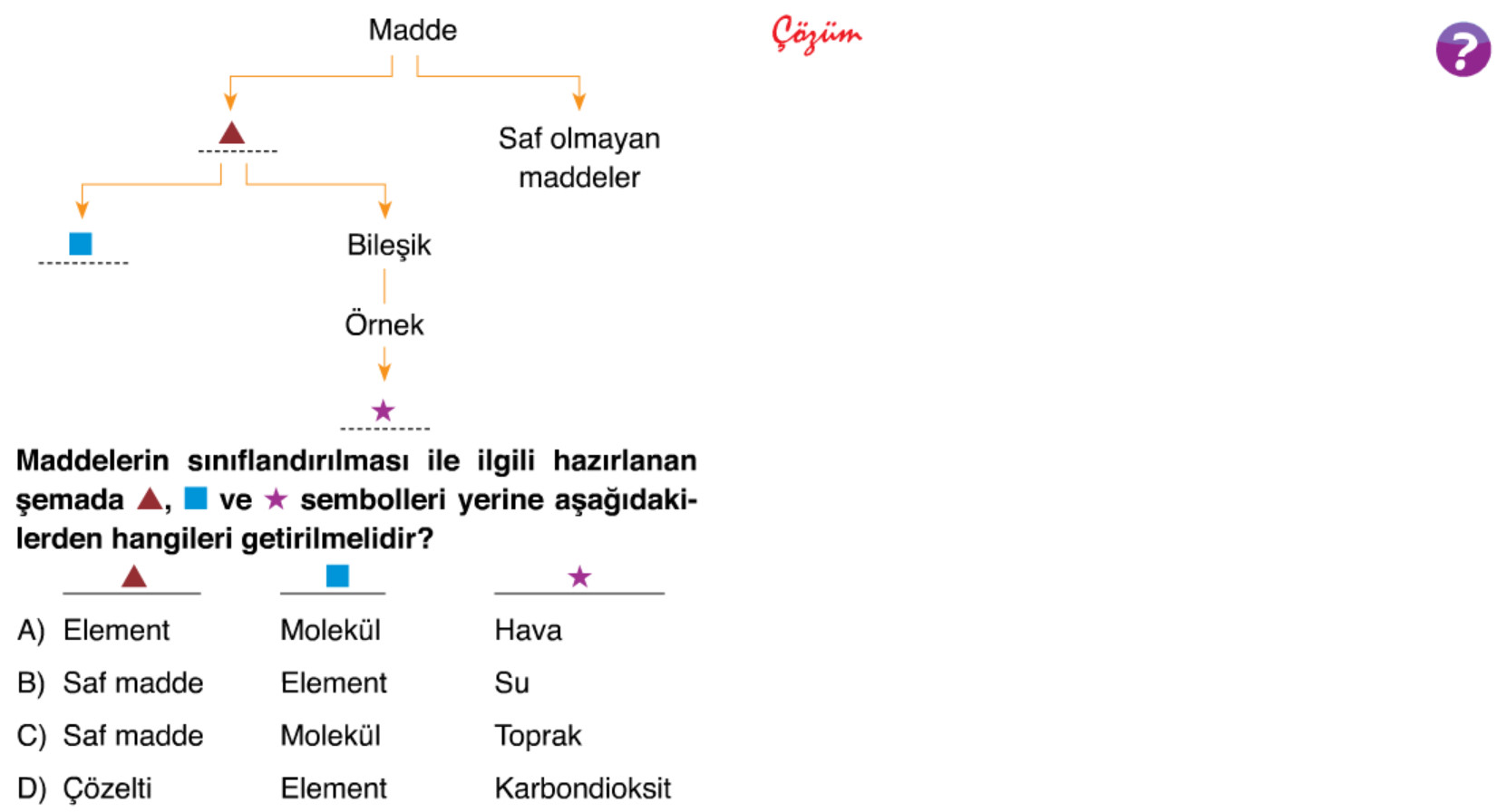 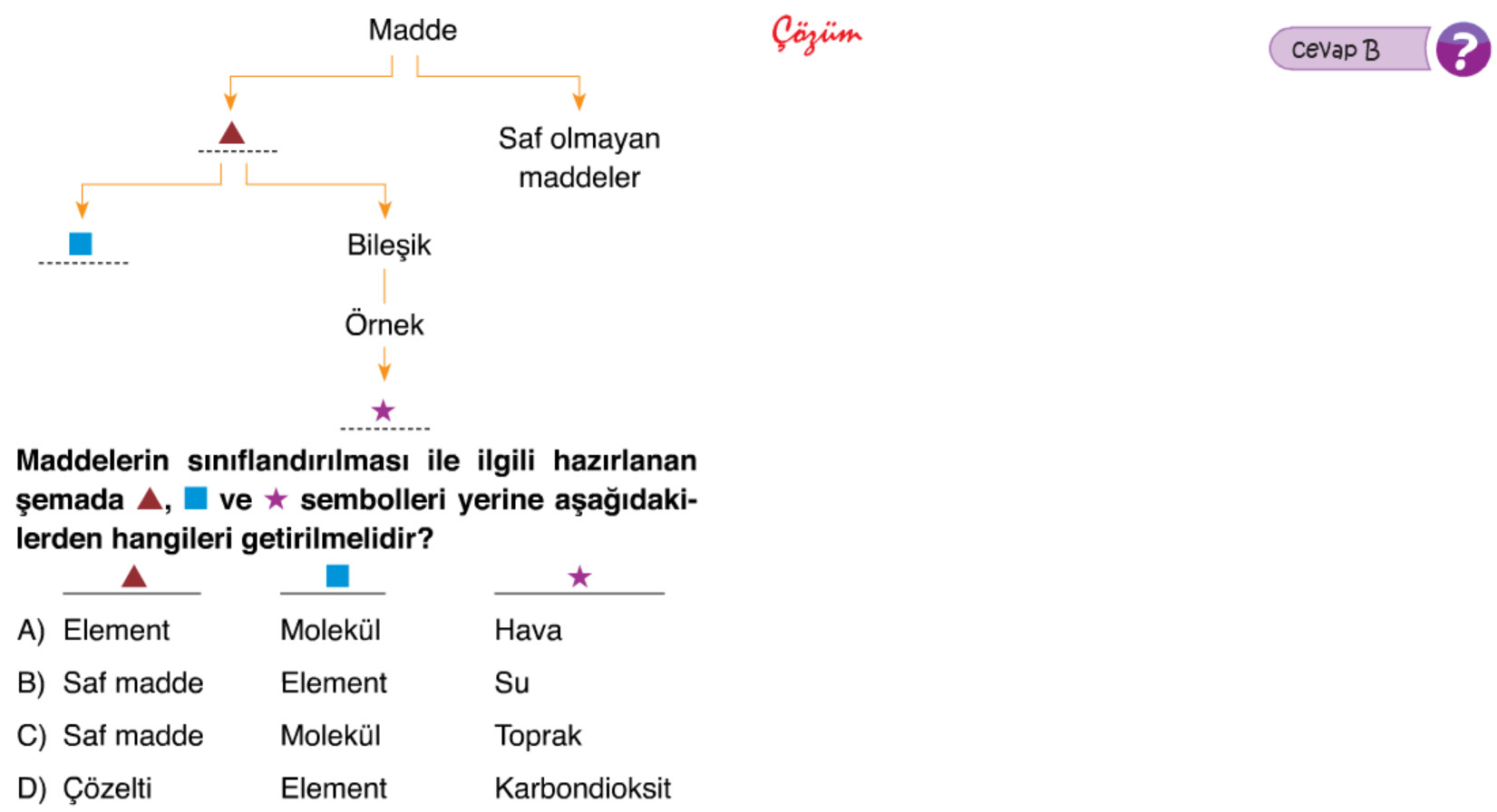 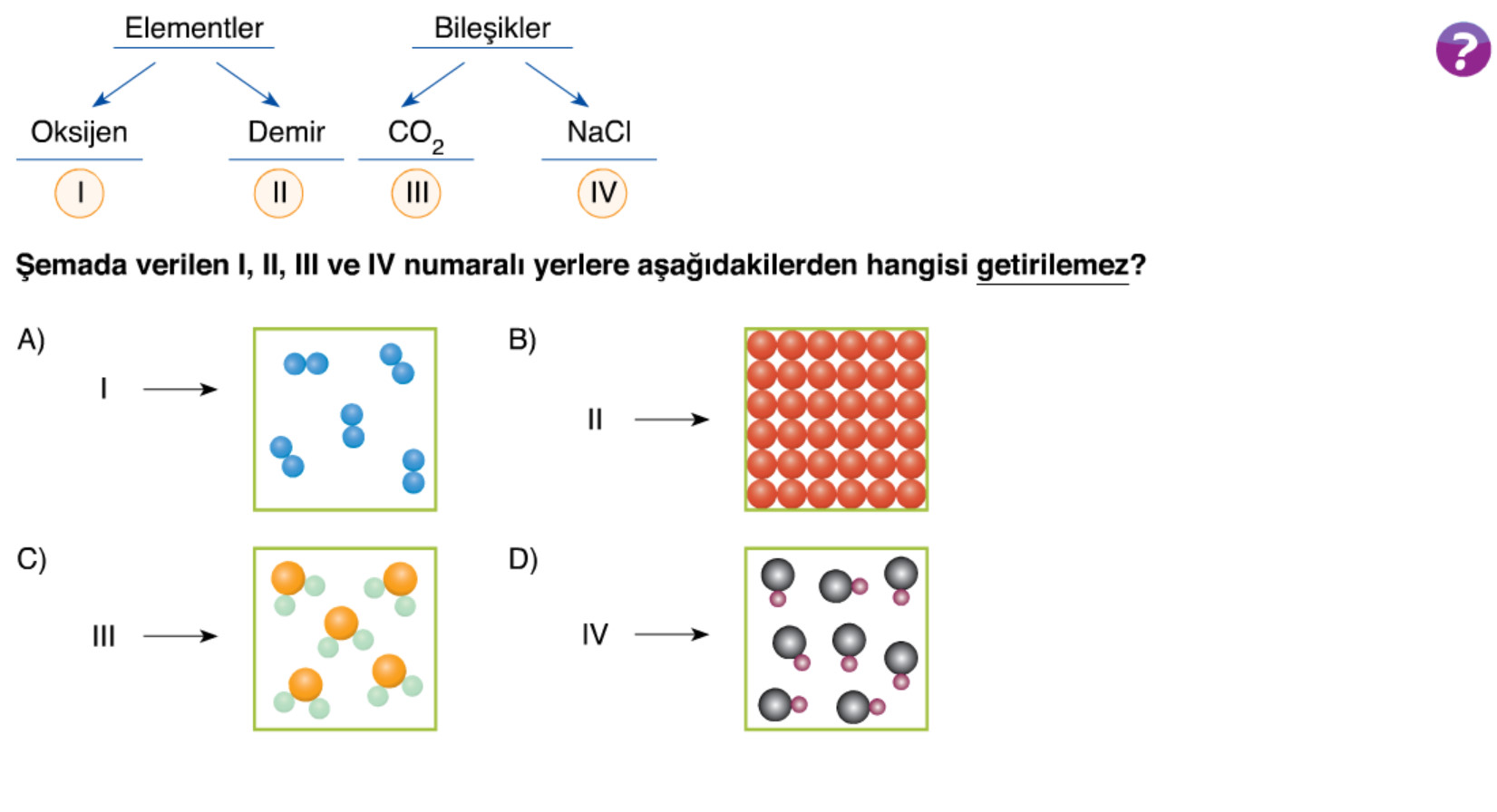 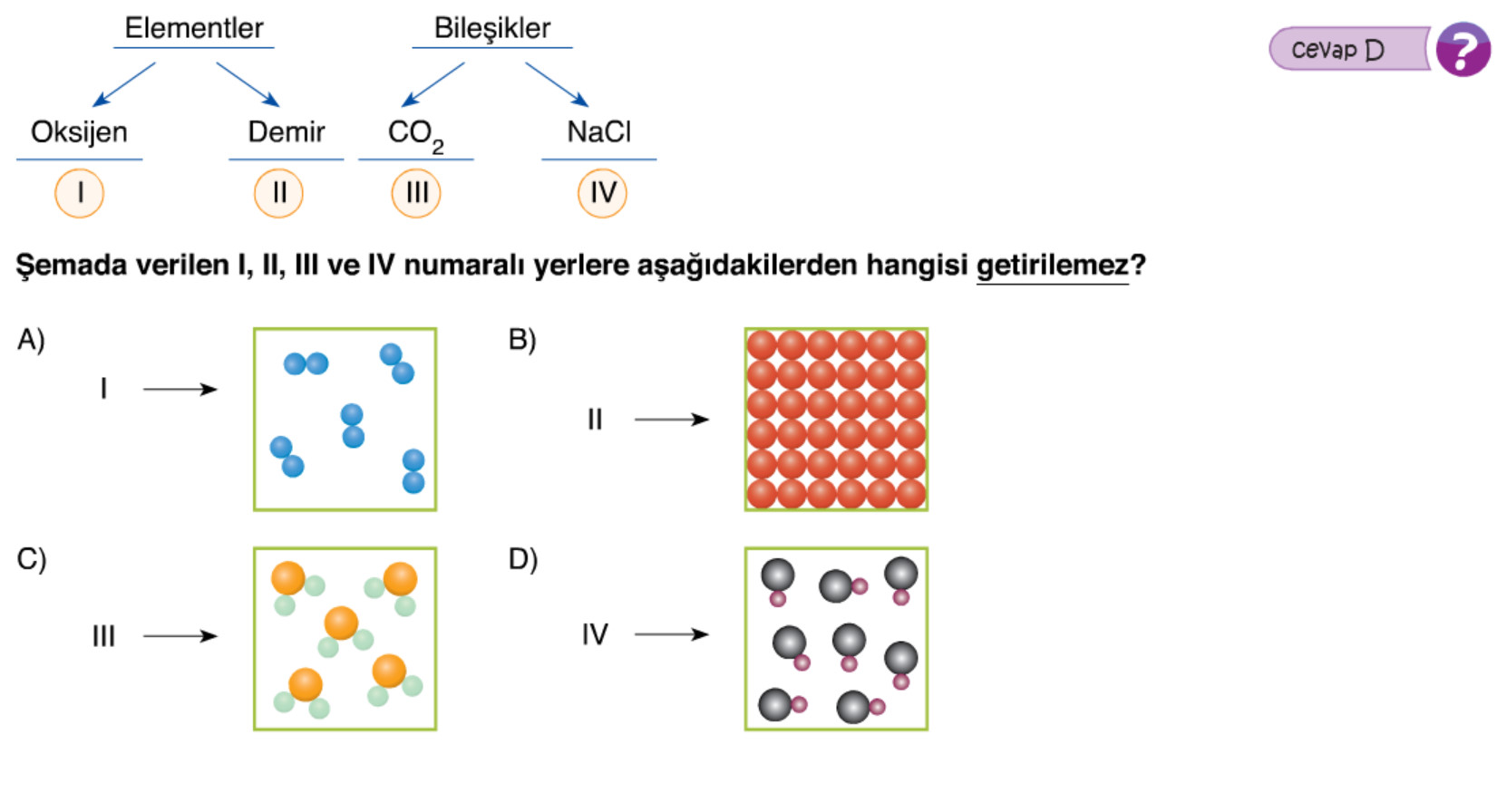 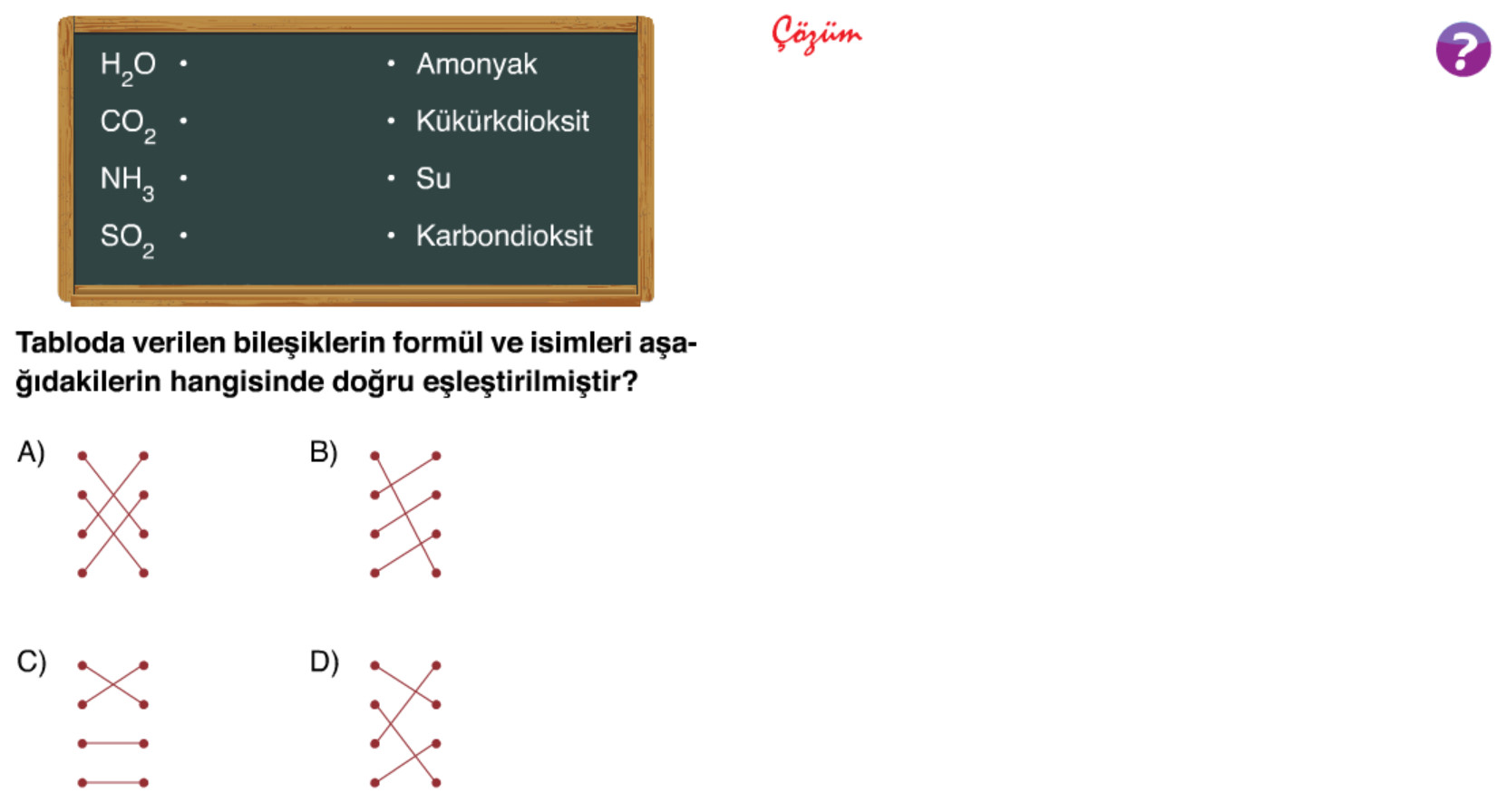 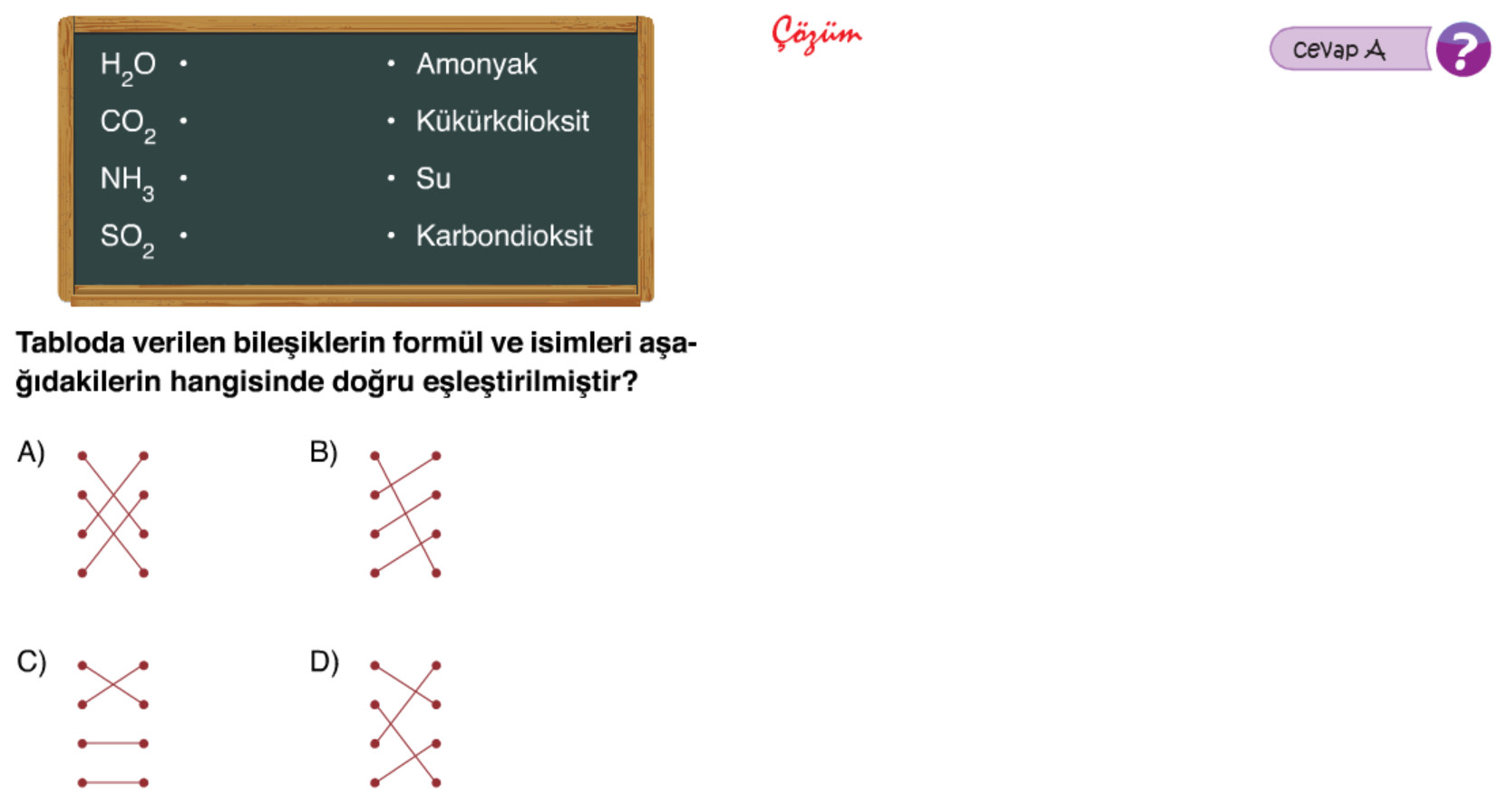 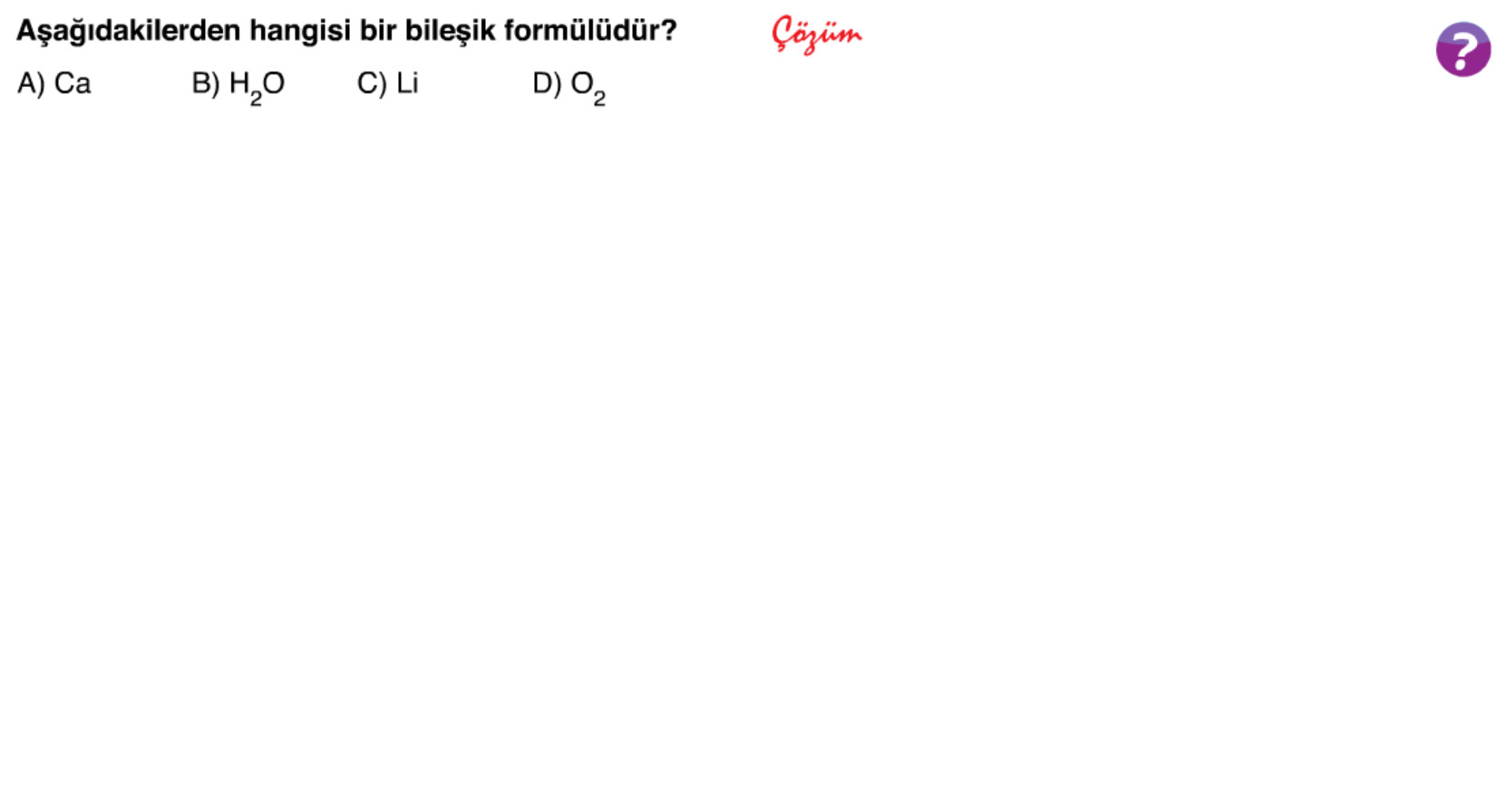 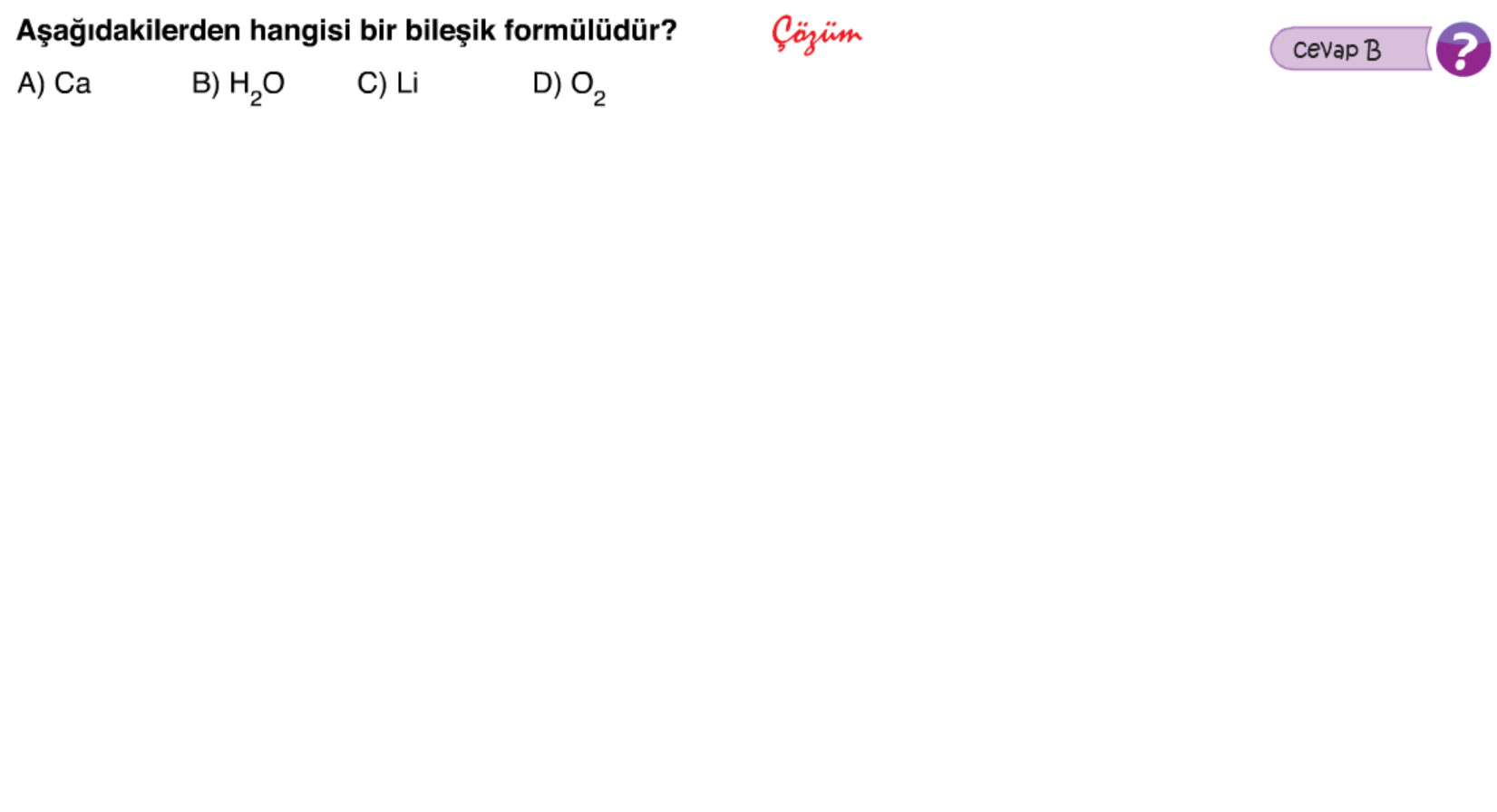 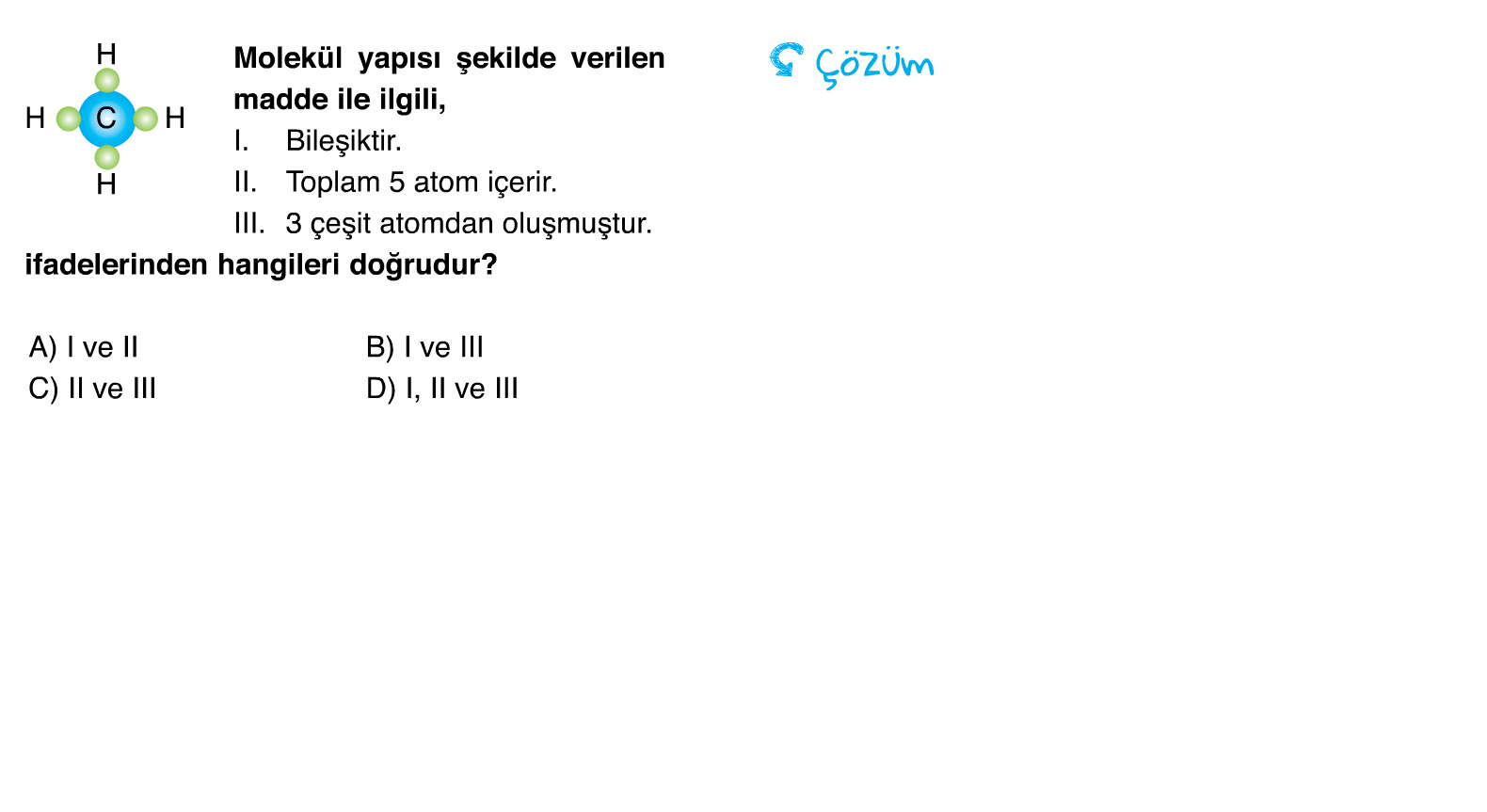 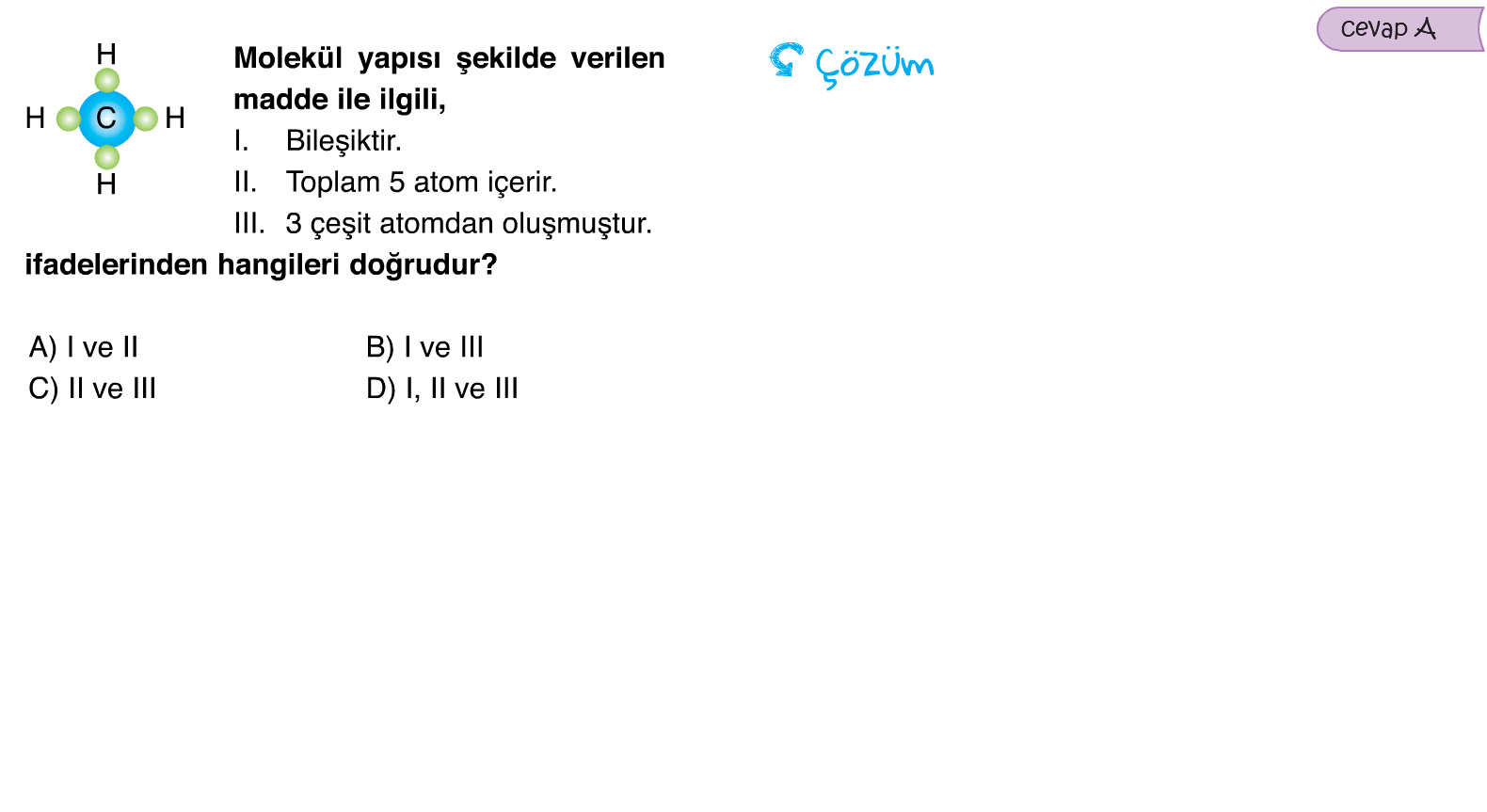 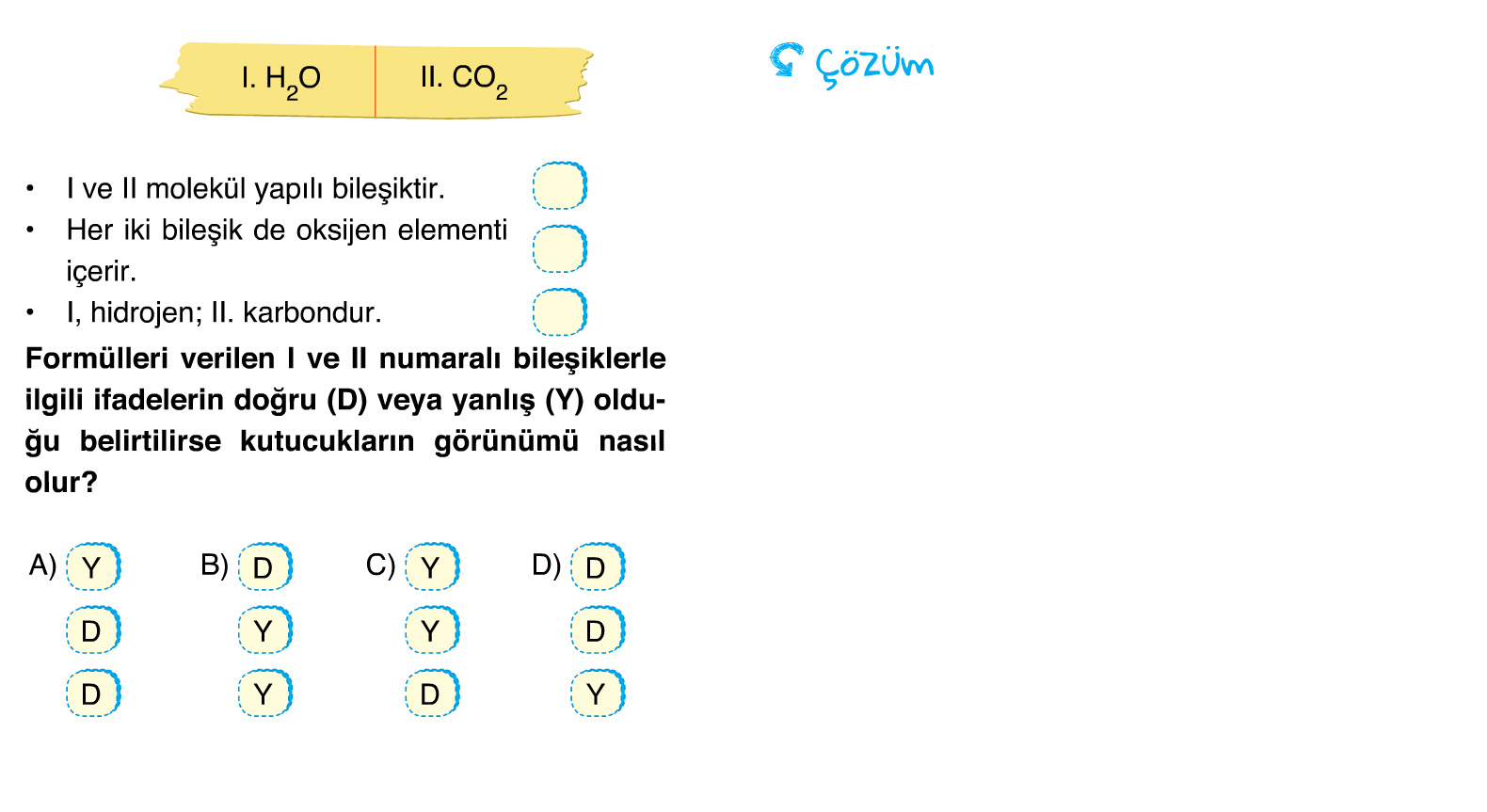 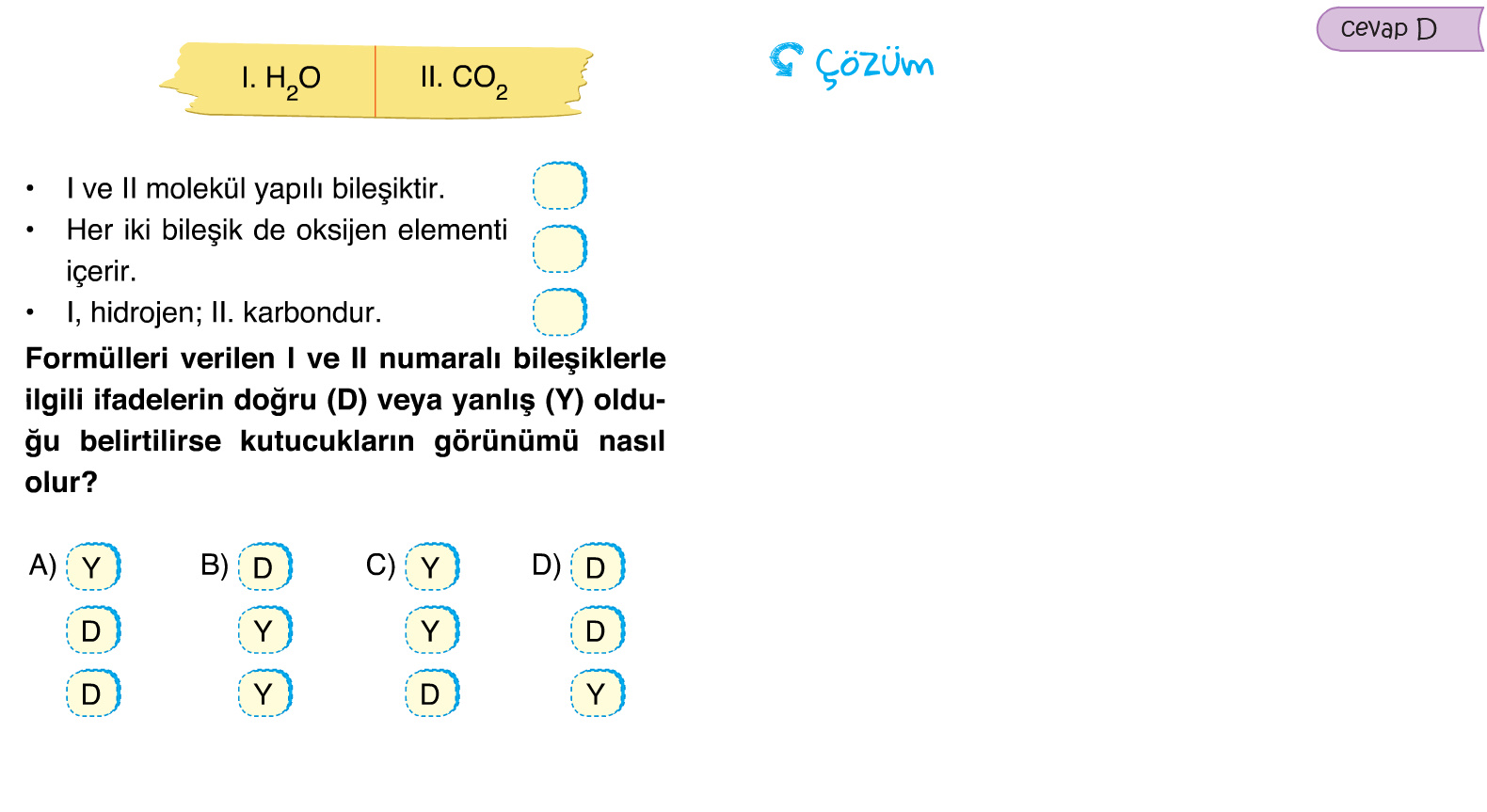 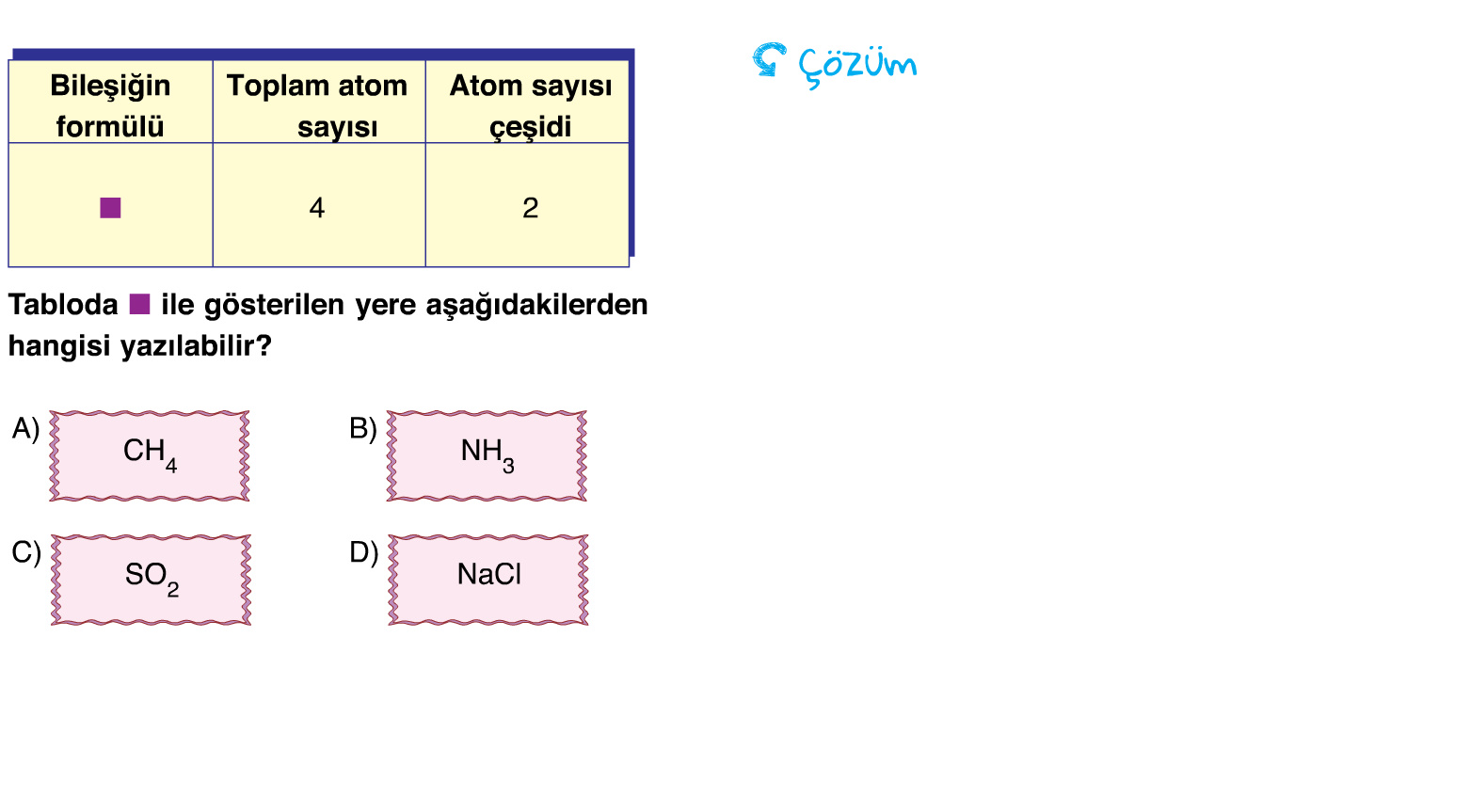 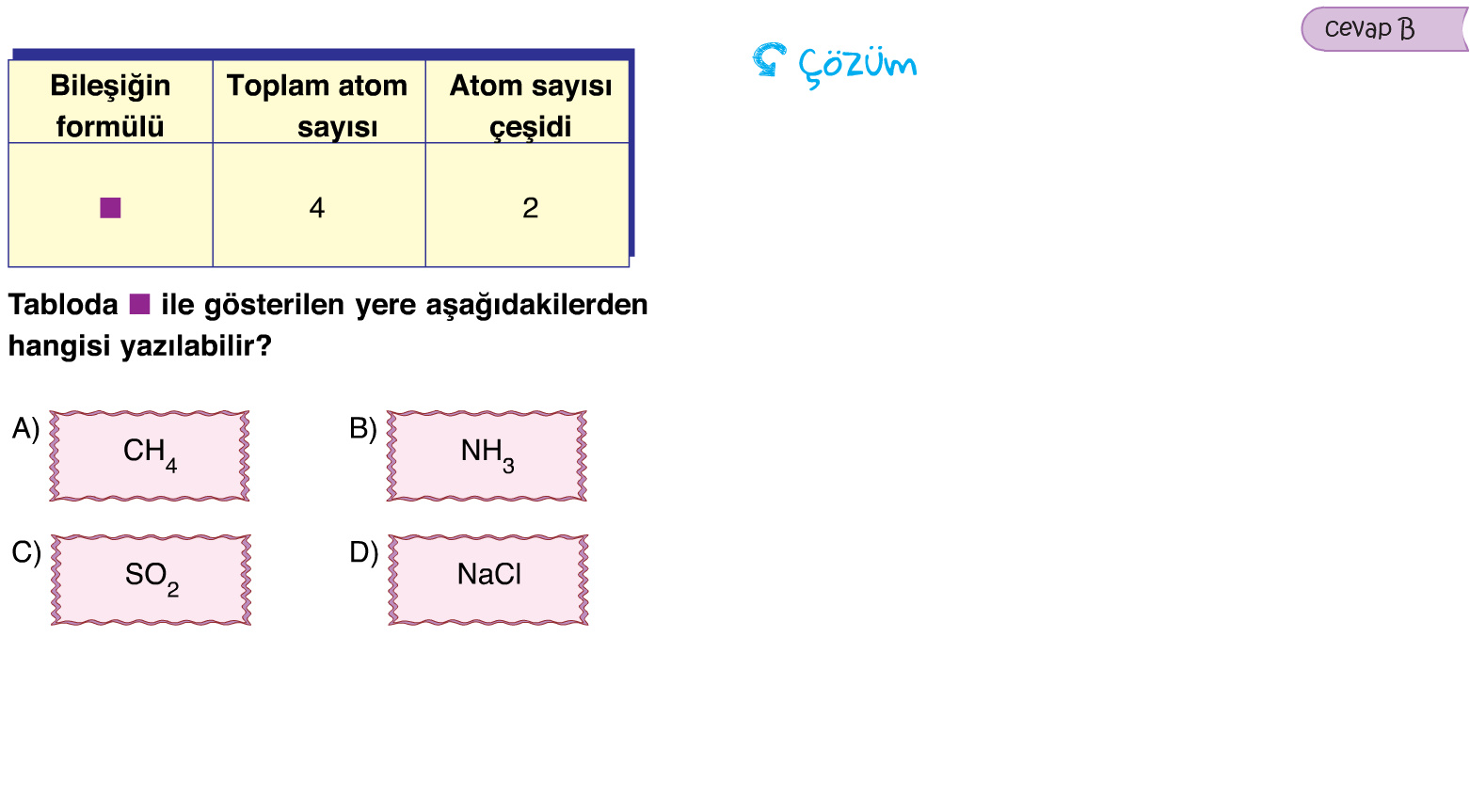 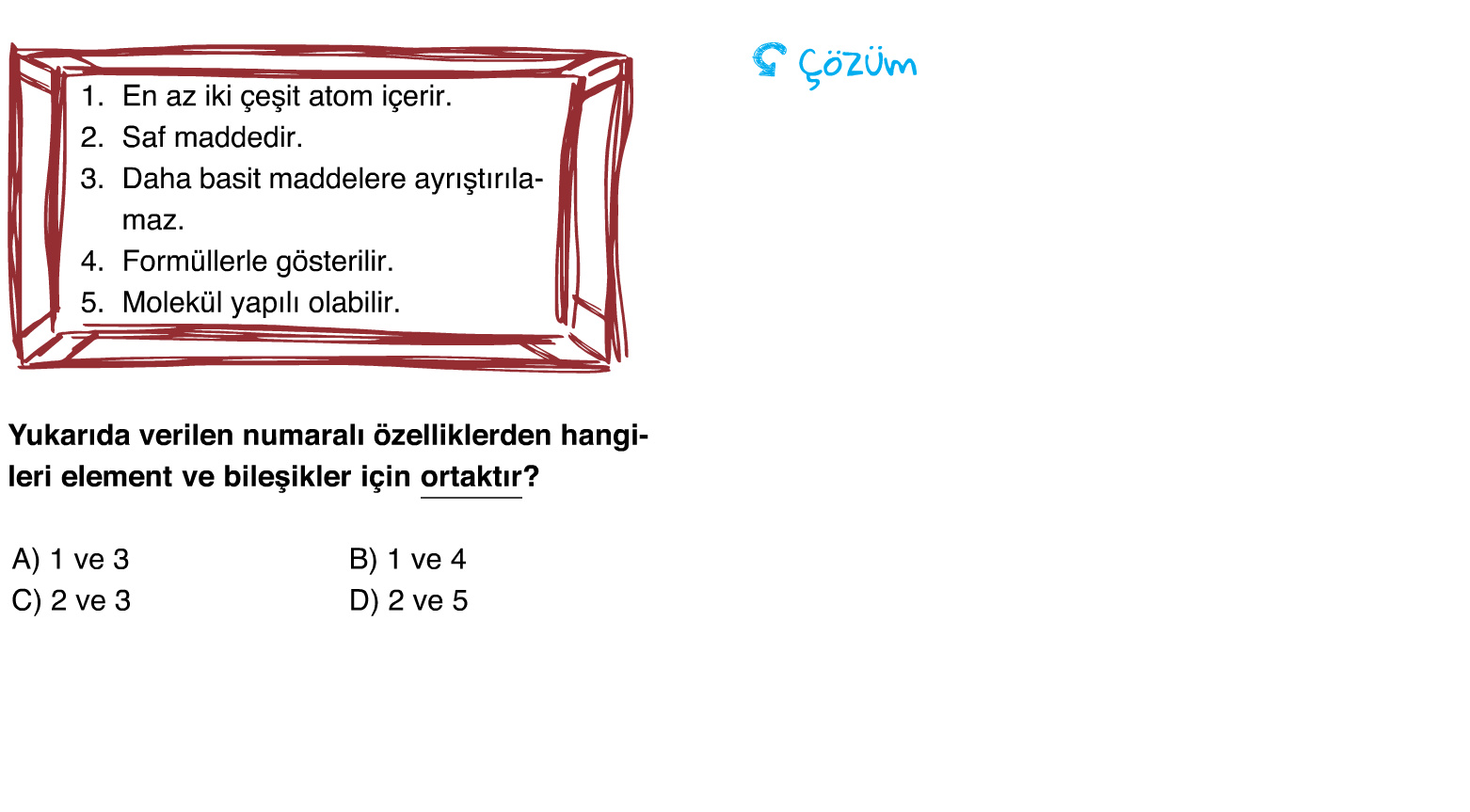 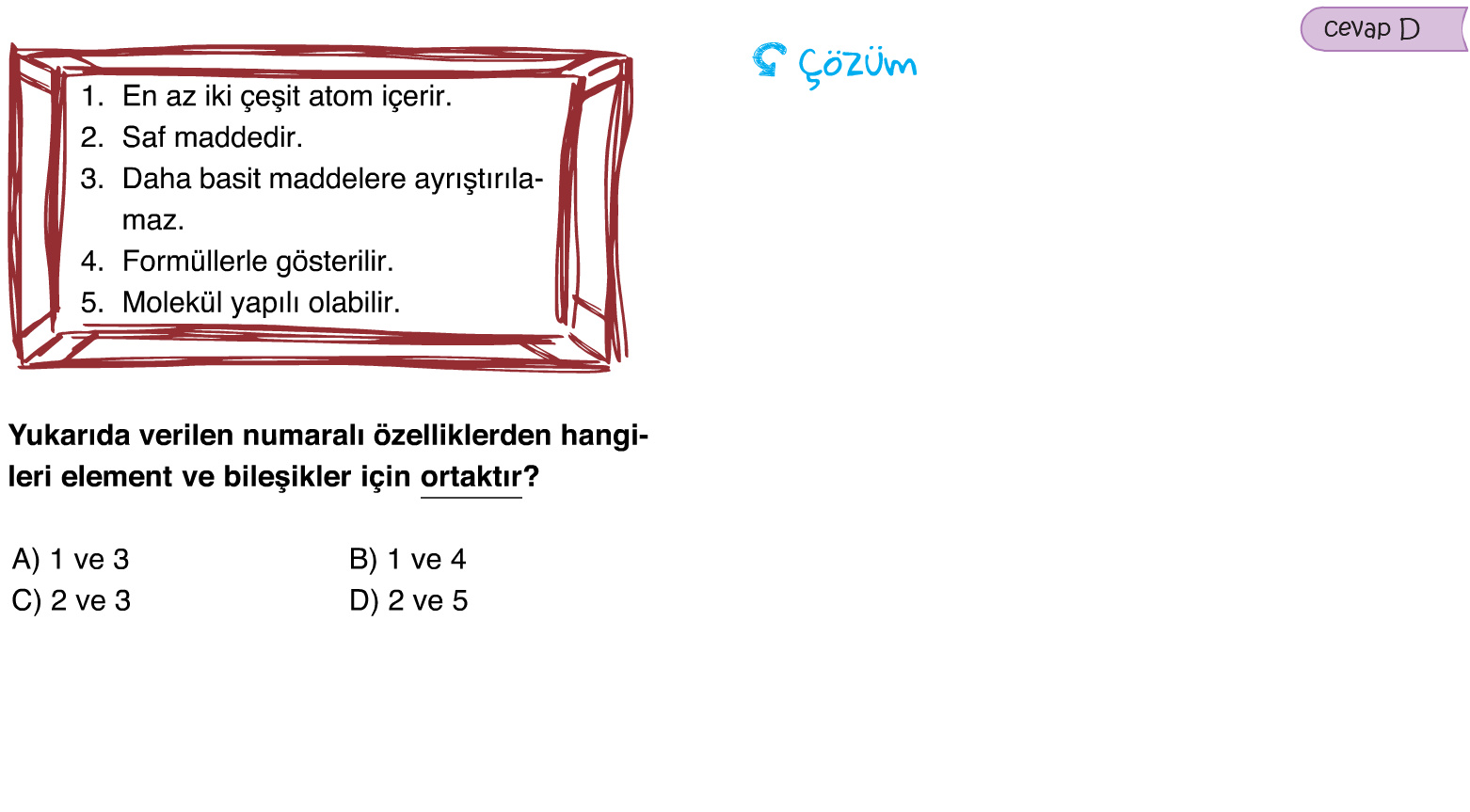